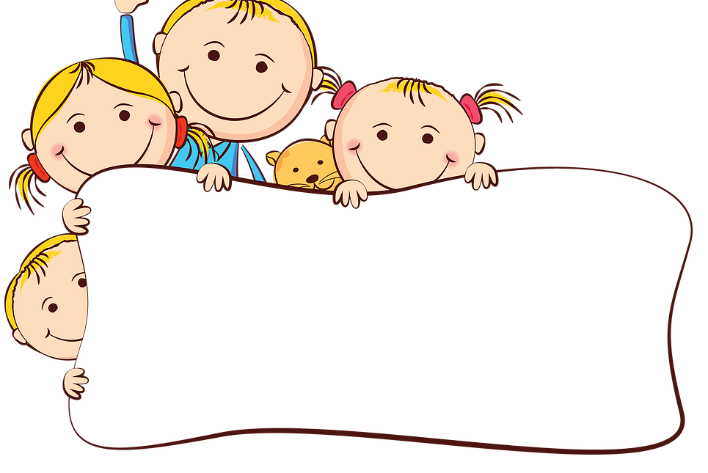 Презентация логопедического кабинета                             
Куликова Светлана Владимировна 
учитель-логопед
МБДОУ «детский сад «Алёнушка»
с.Мужи
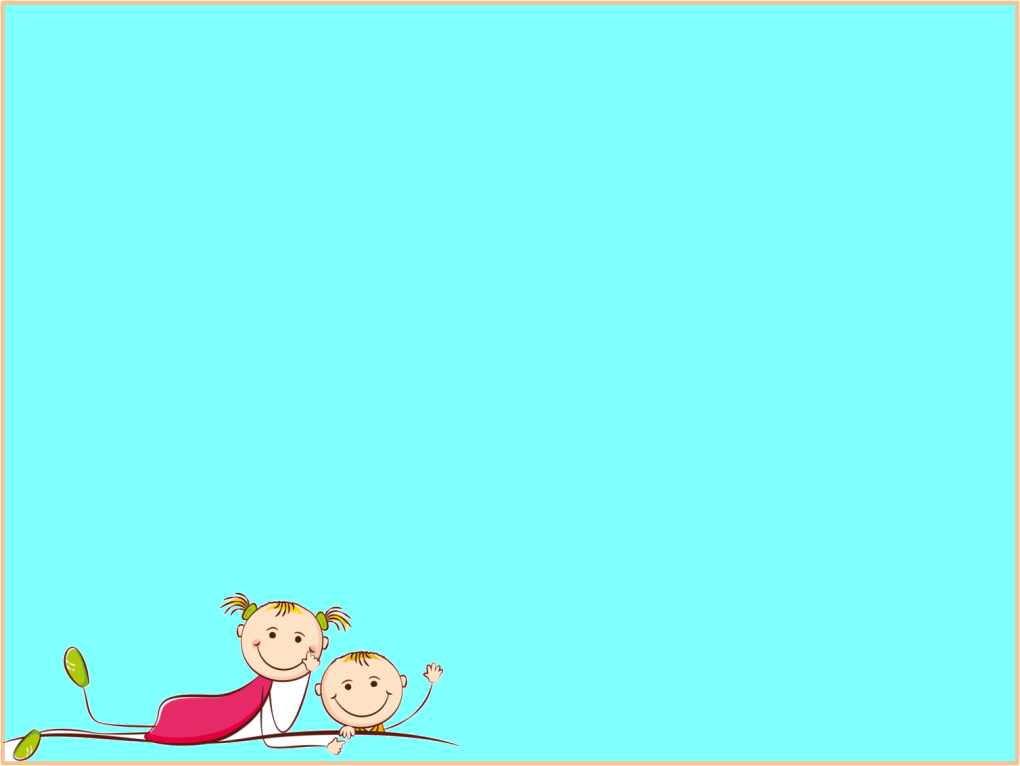 Назначение логопедического кабинета
 создание оптимальных условий для коррекционно-развивающей работы с детьми с нарушениями речиПринципы построения предметного пространства:- доступности, - системности,-здоровьесбережения,- учет возрастных особенностей,- вариативности
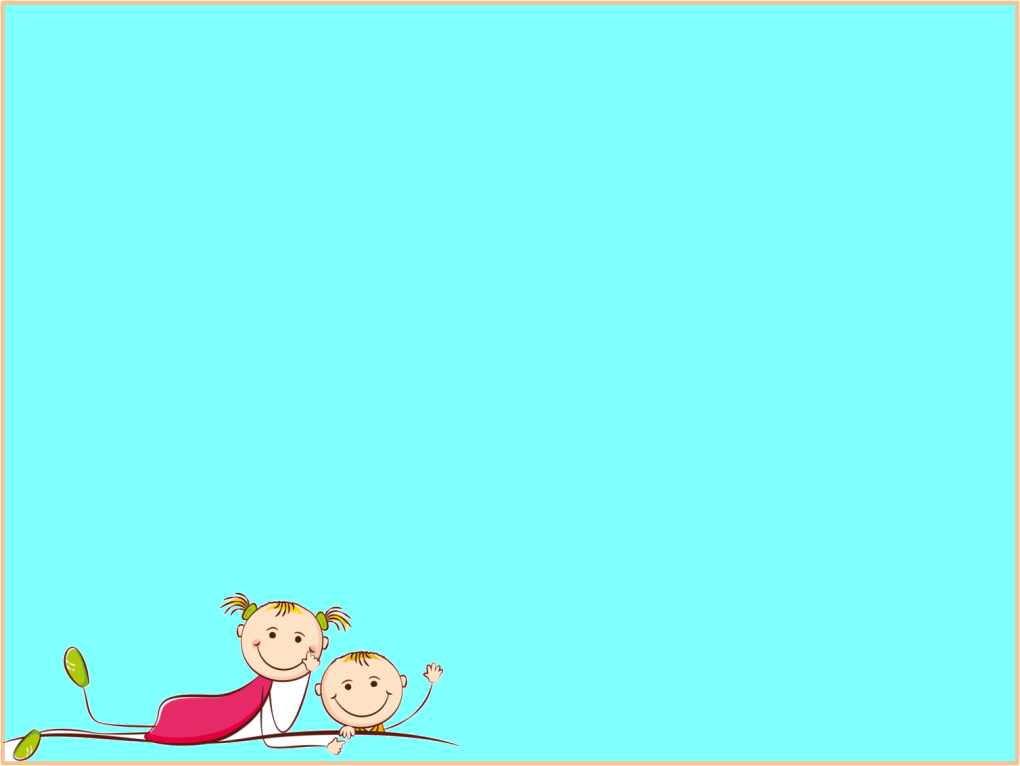 Кабинет логопеда разделяется на зоны.
Зона формирования правильного звукопроизношения и диагностики;
Зона развития неречевых процессов и формирования фонематической стороны речи;
Зона развития лексическо-грамматического строя речи;
Зона развития связной речи;
Зона развития речевого дыхания;
Зона моторного и конструктивного развития;
Образовательная зона;
Зона методического сопровождения;
Зона хранения наглядно-методического материала.
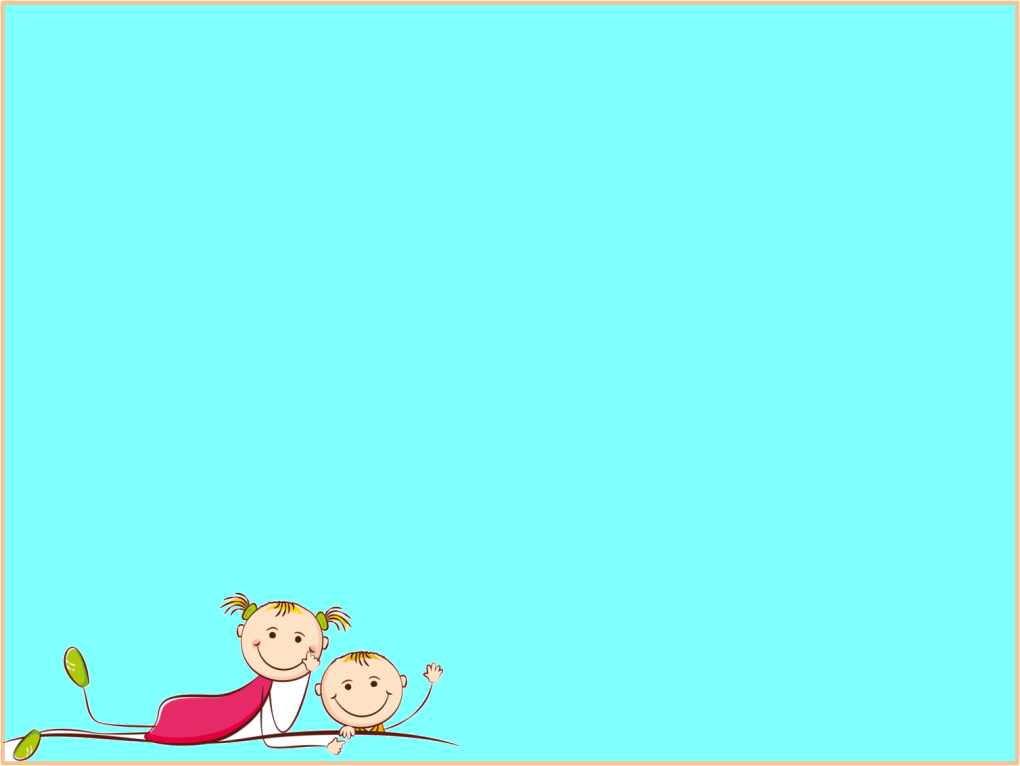 Зона формирования правильного звукопроизношения и диагностики
Постановка звуков, нетрадиционное оборудование для развития 
артикуляционной моторики. Для постановки звуков в кабинете имеются 
постановочные зонды, зонда заменители, массажные зонды, стерилизатор
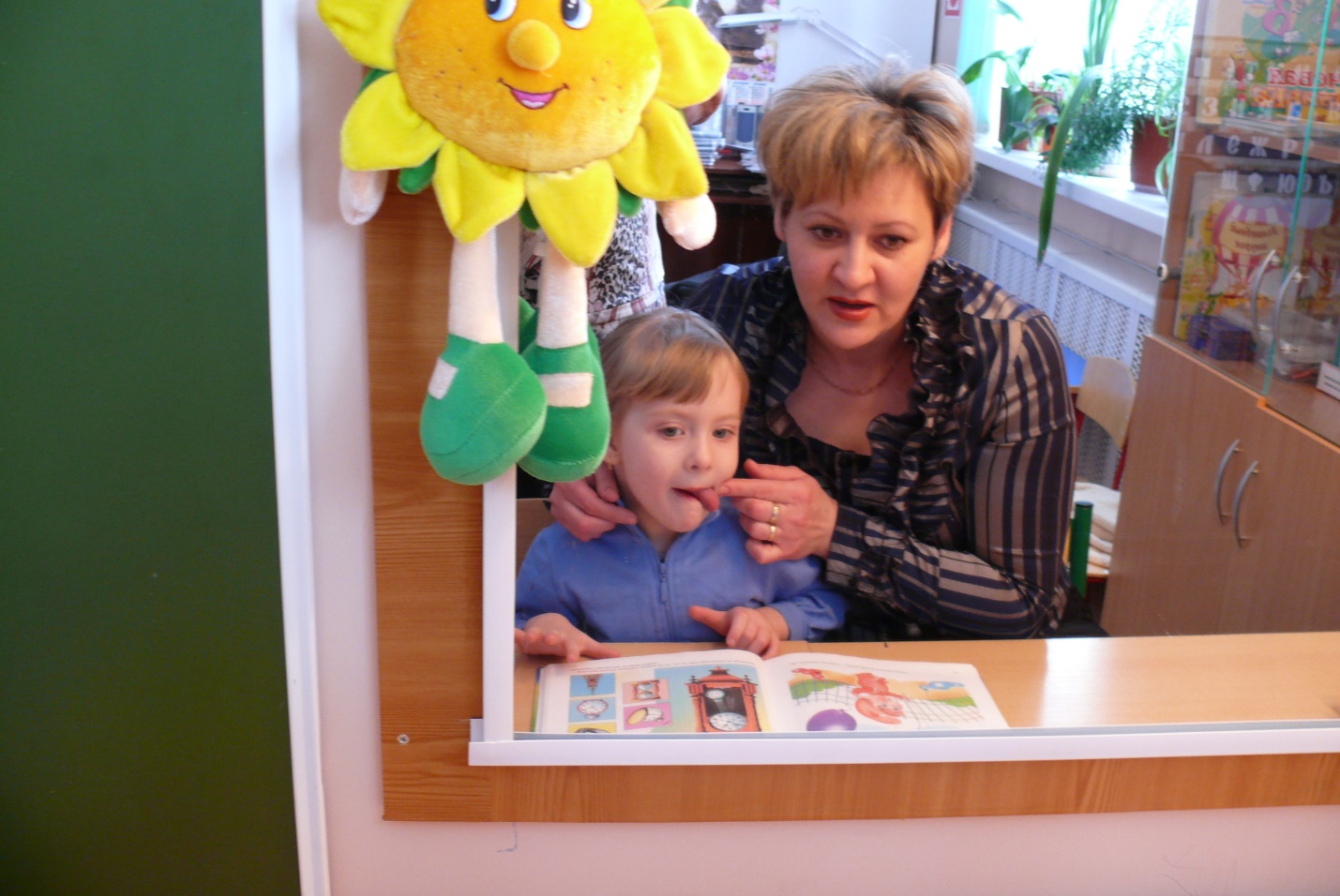 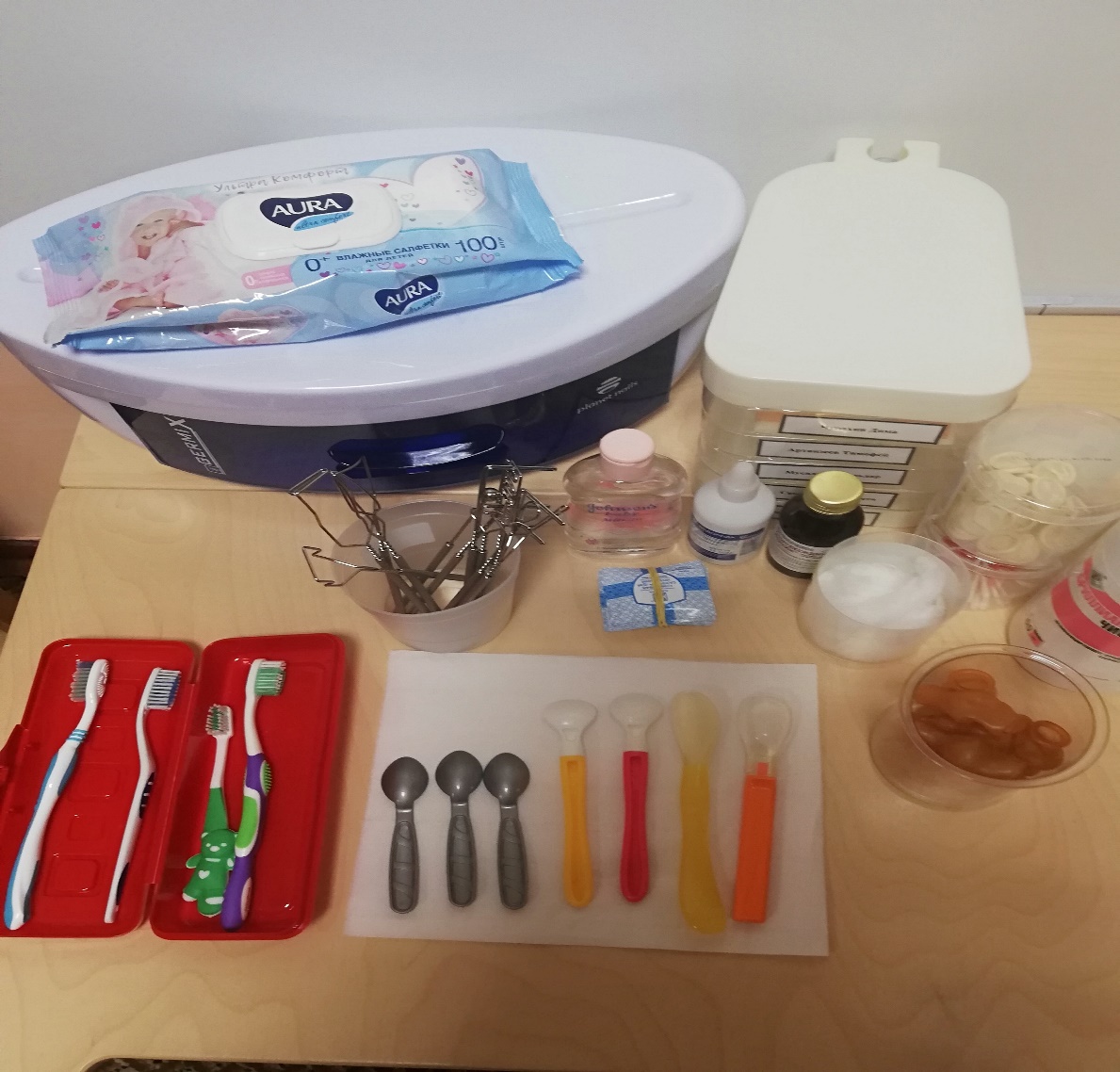 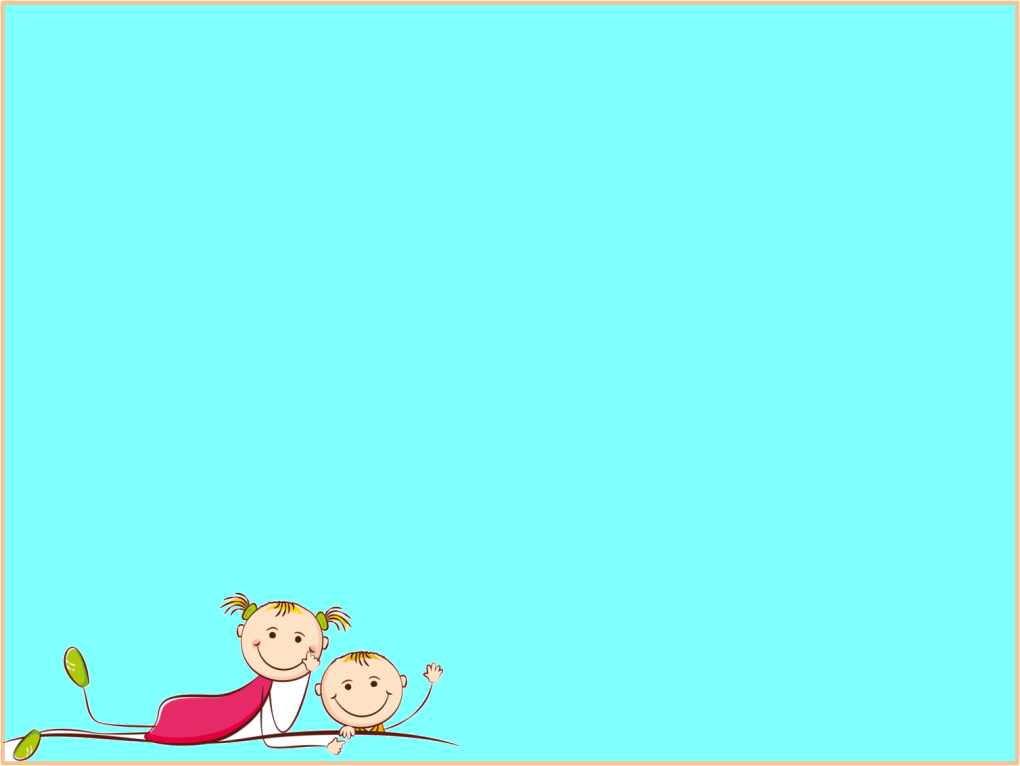 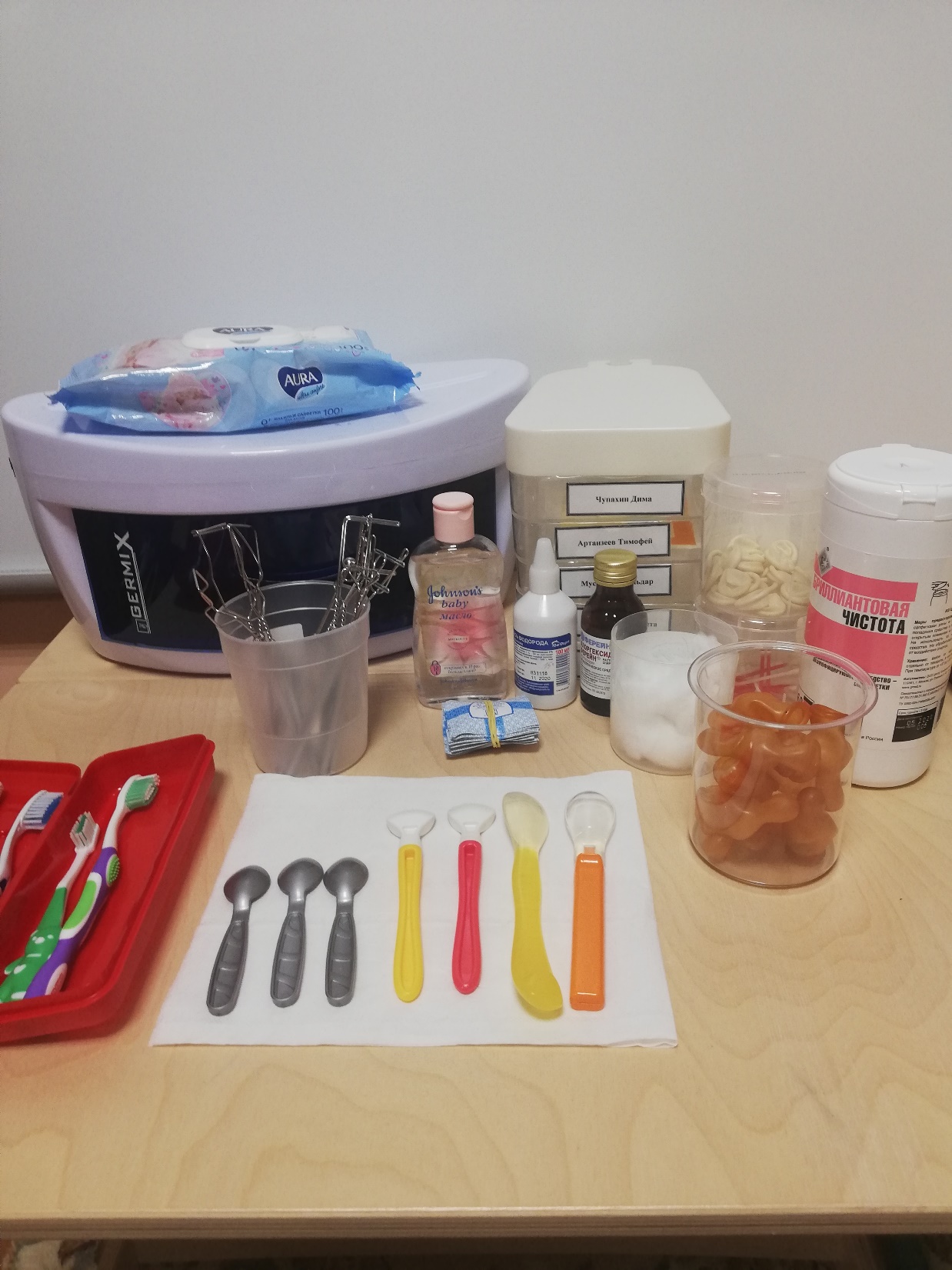 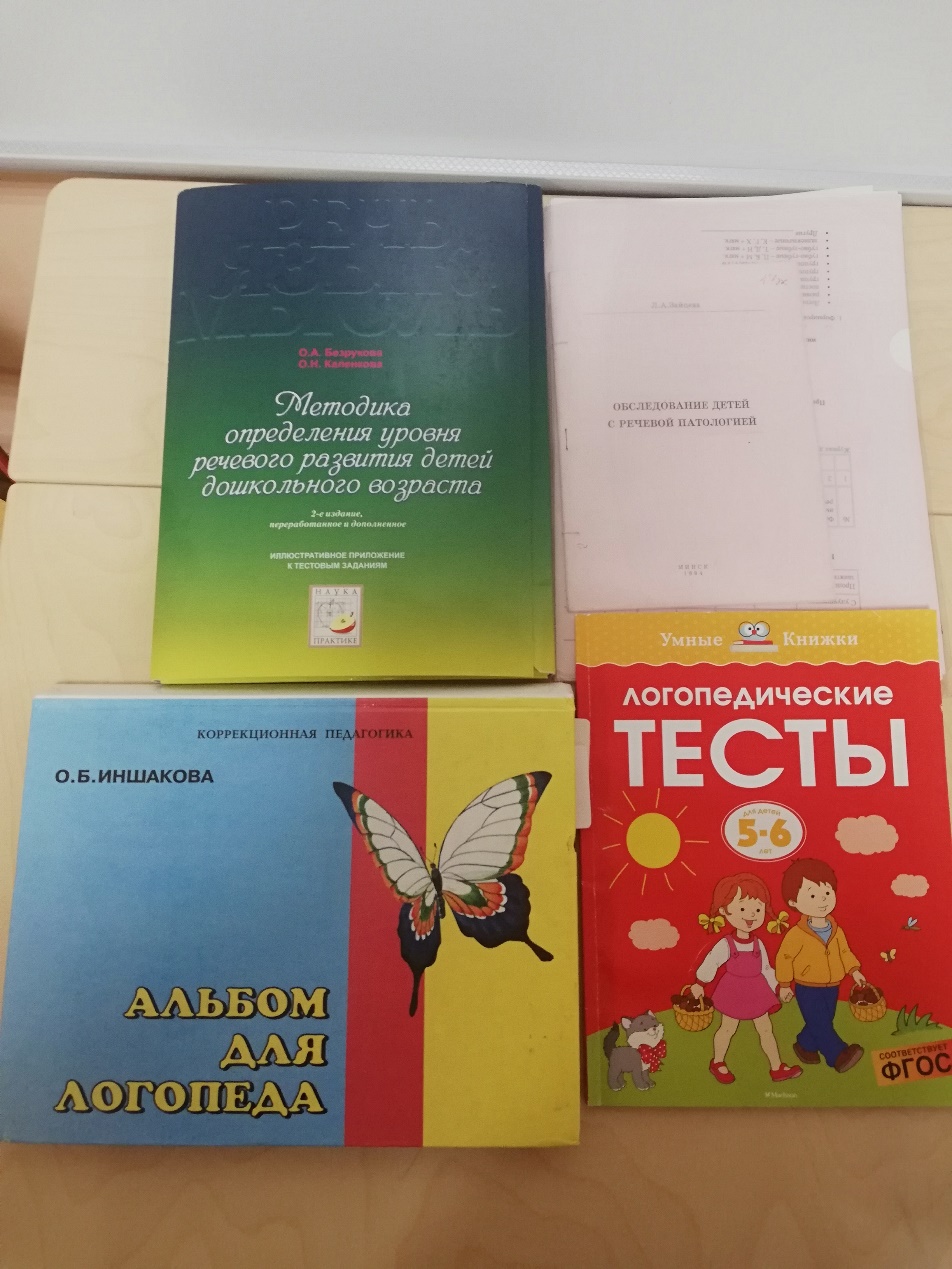 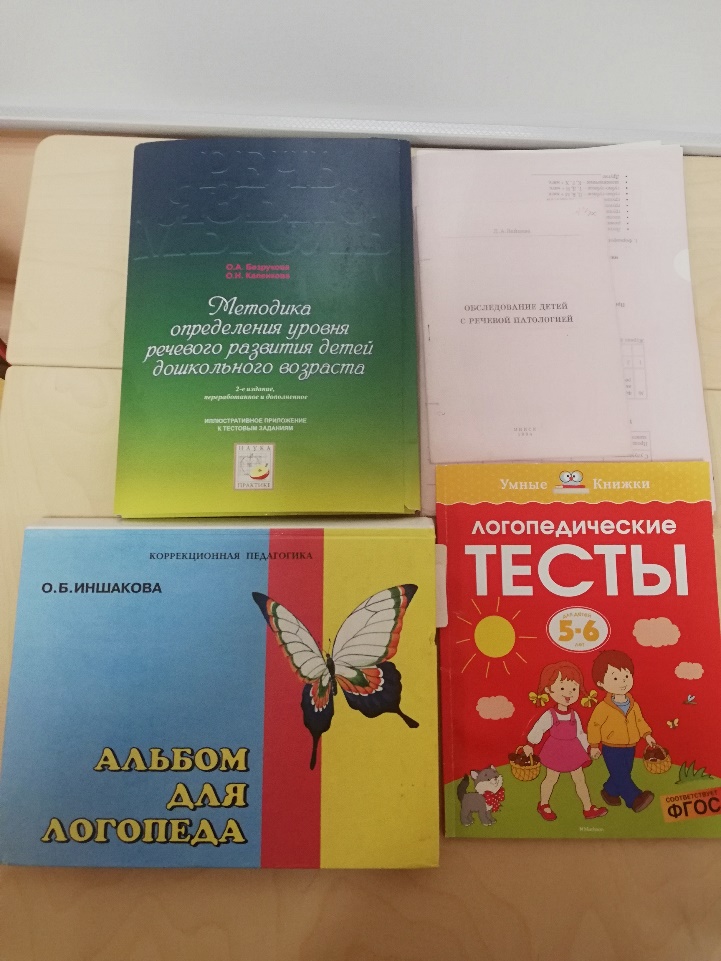 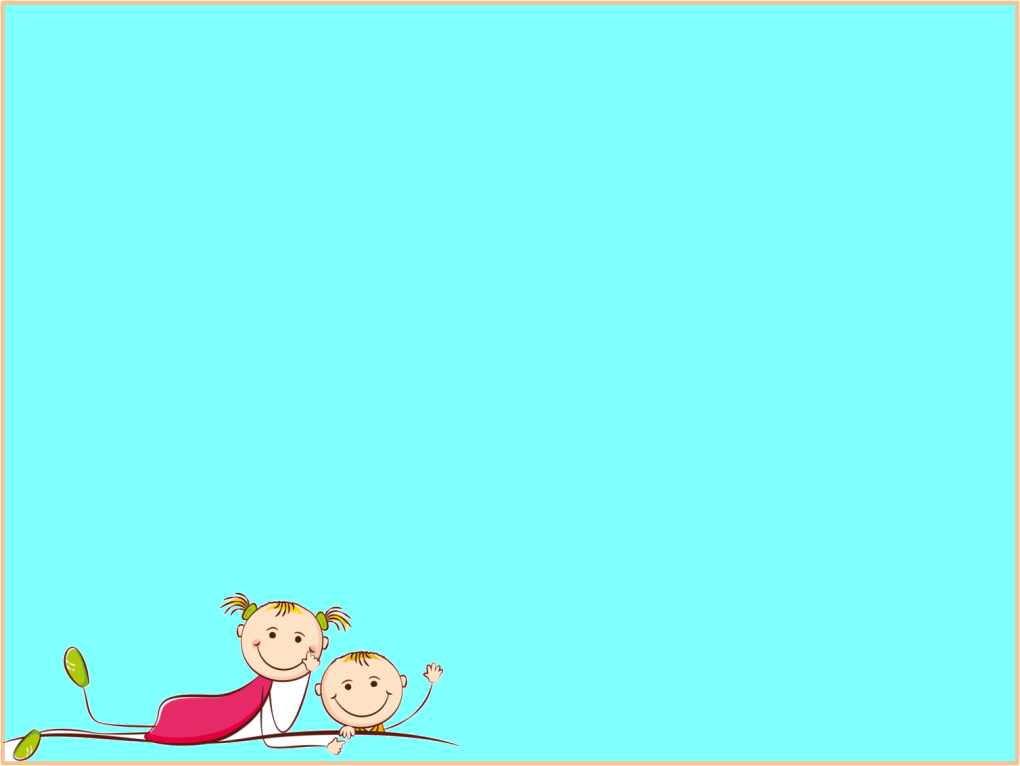 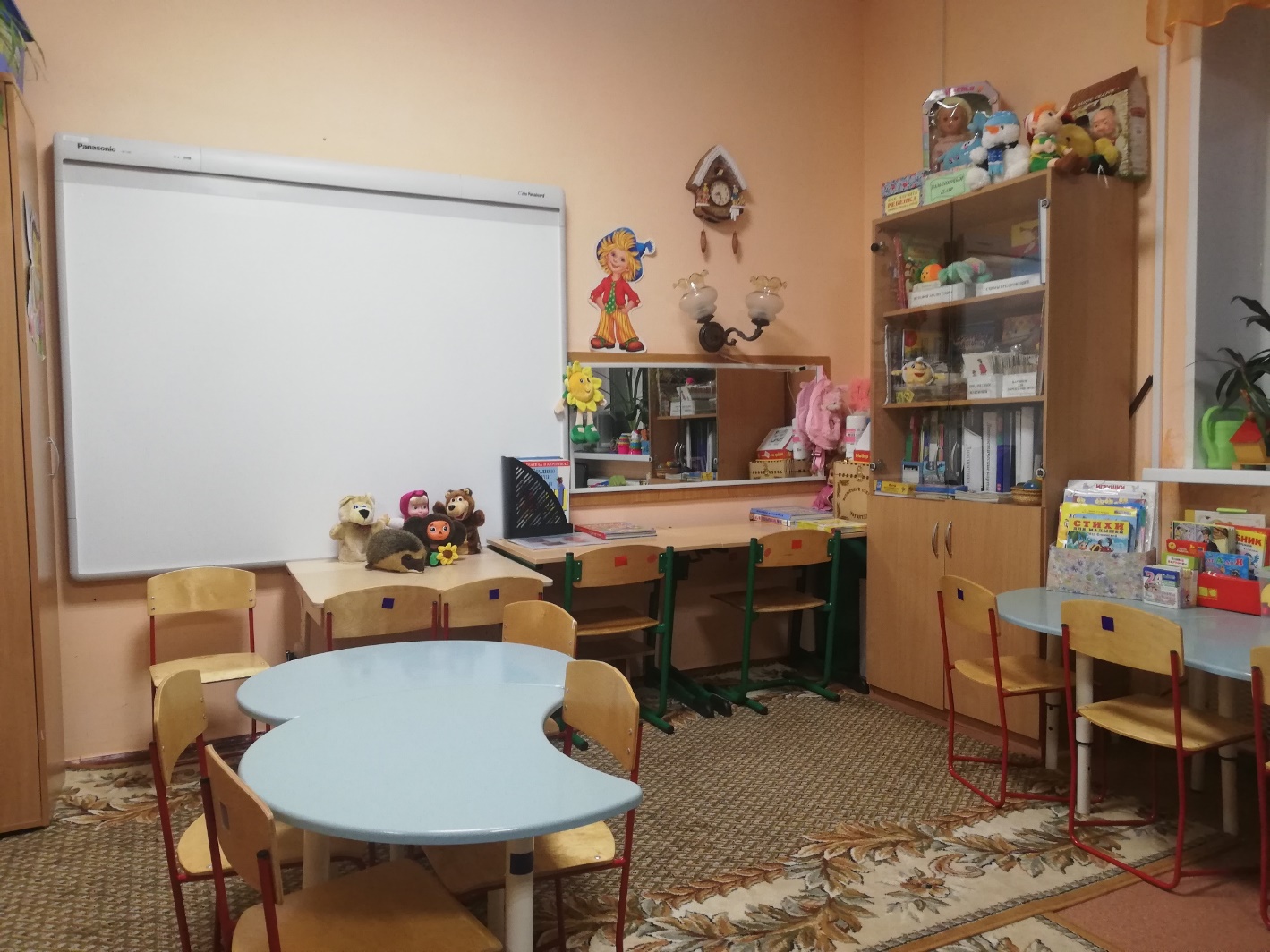 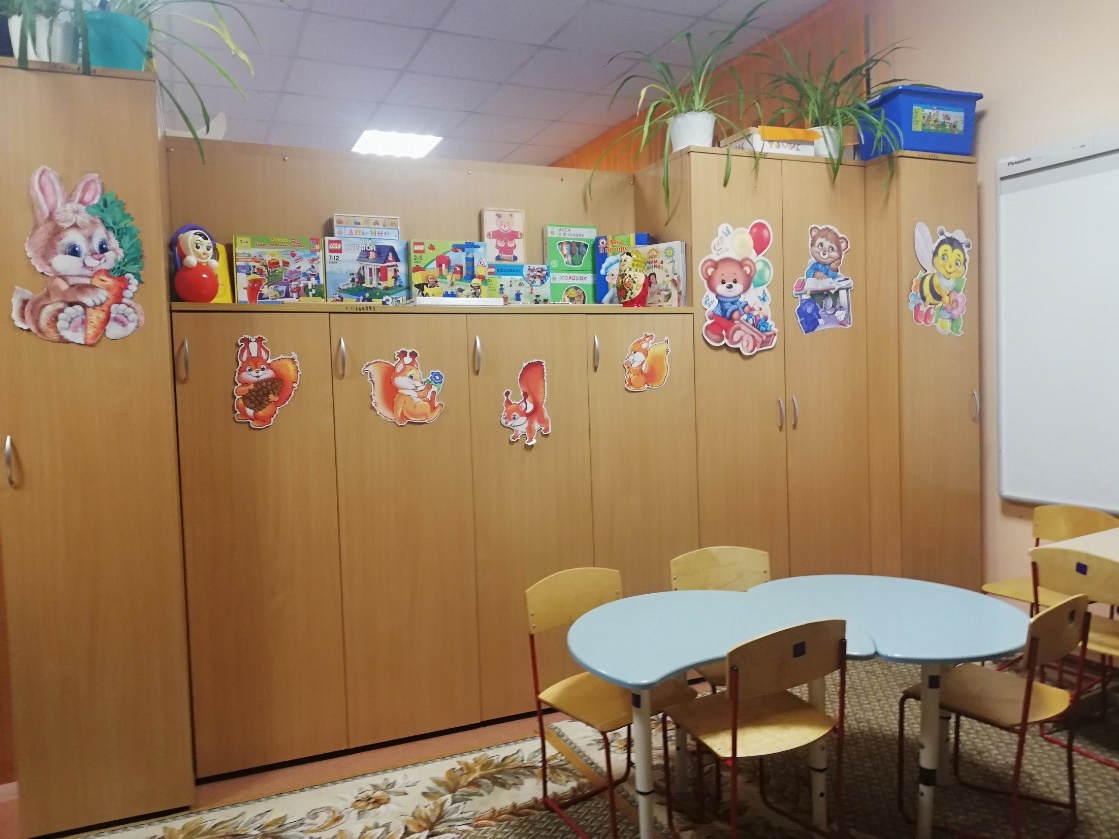 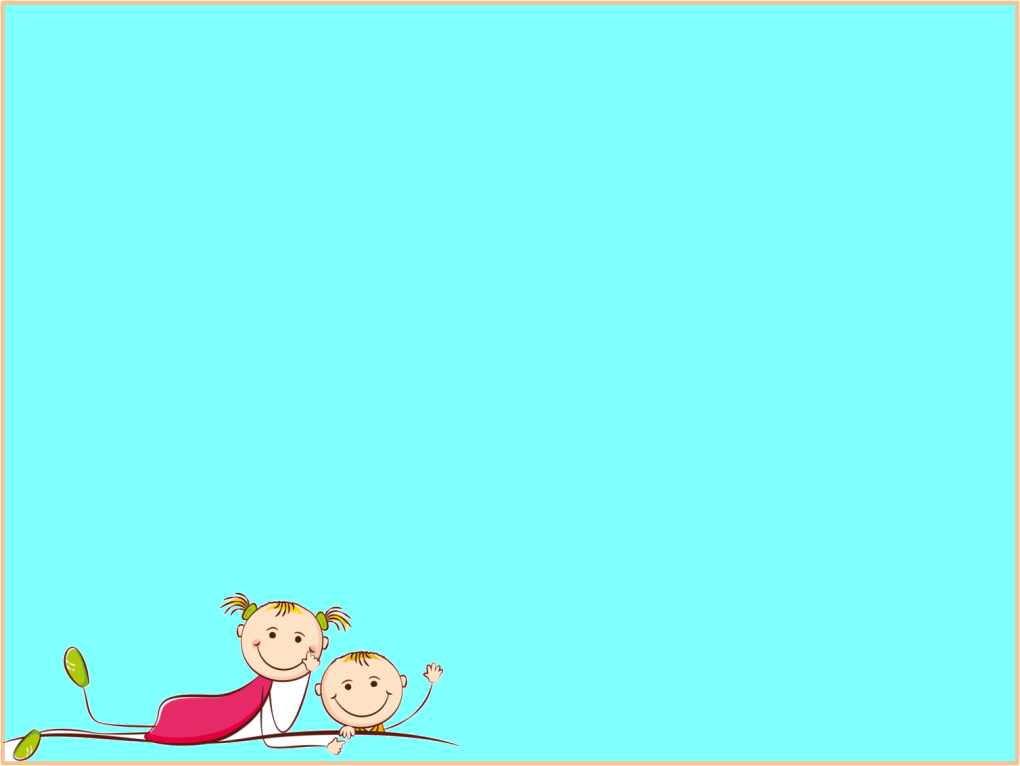 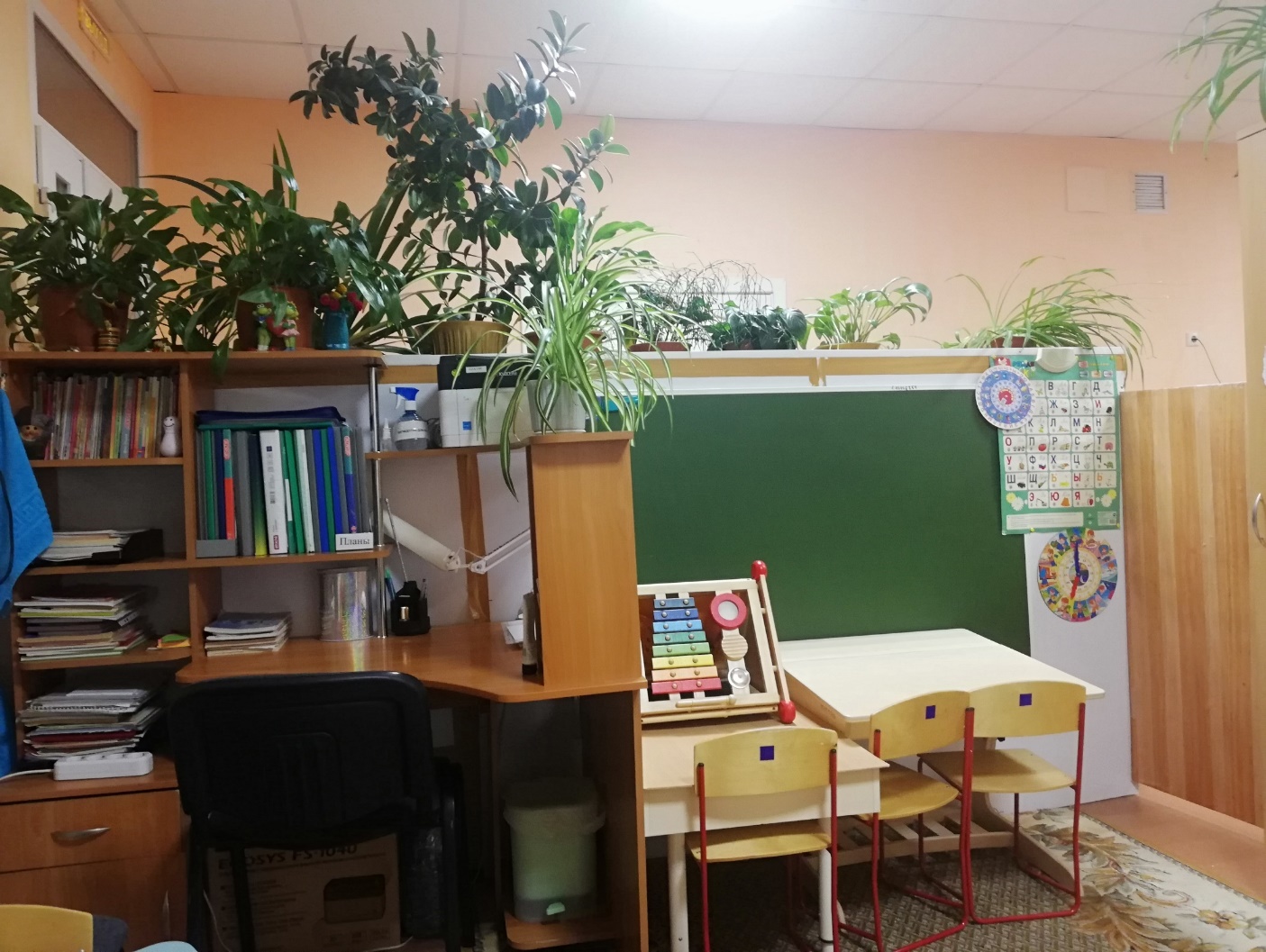 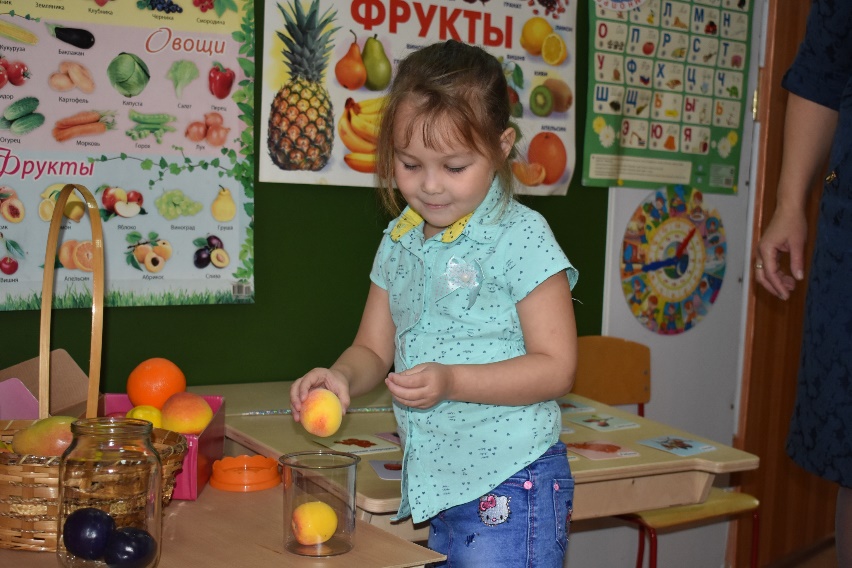 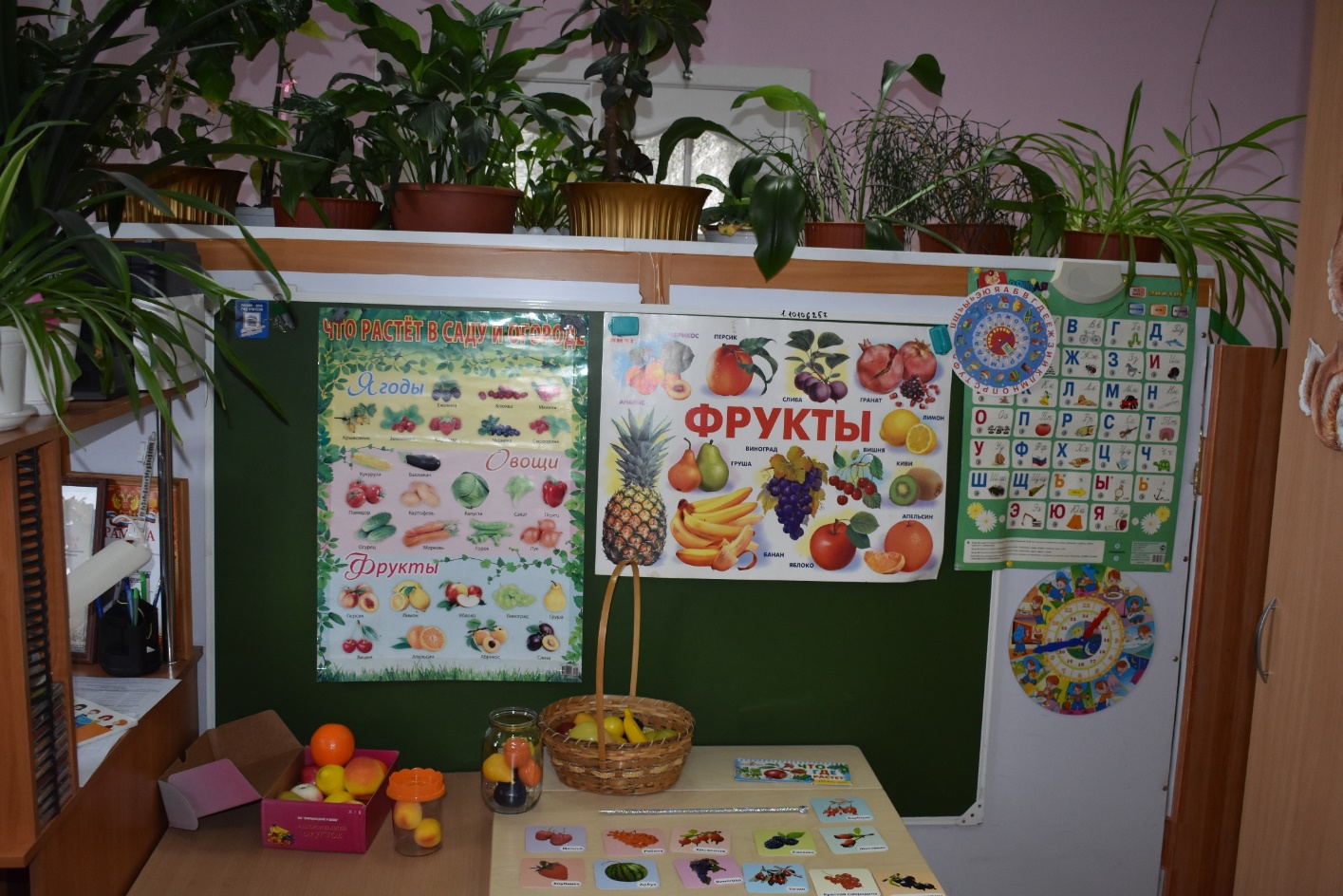 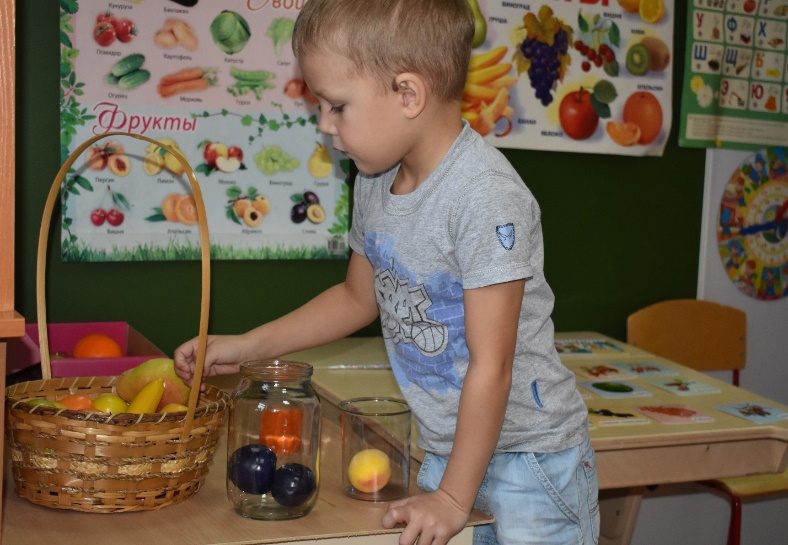 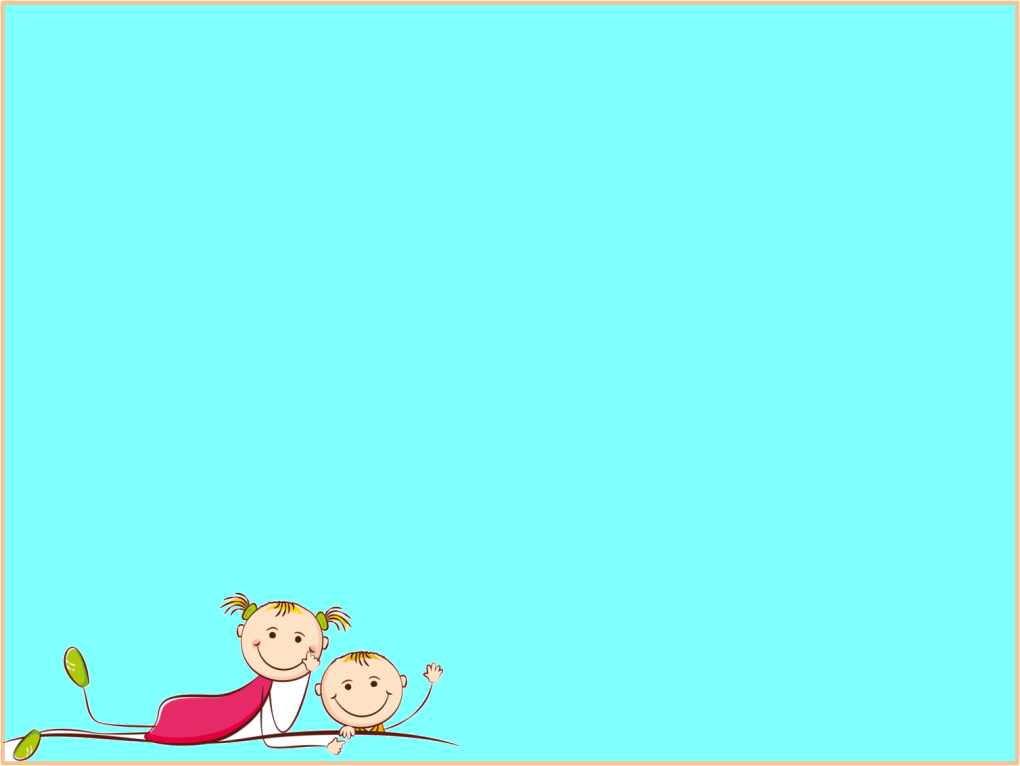 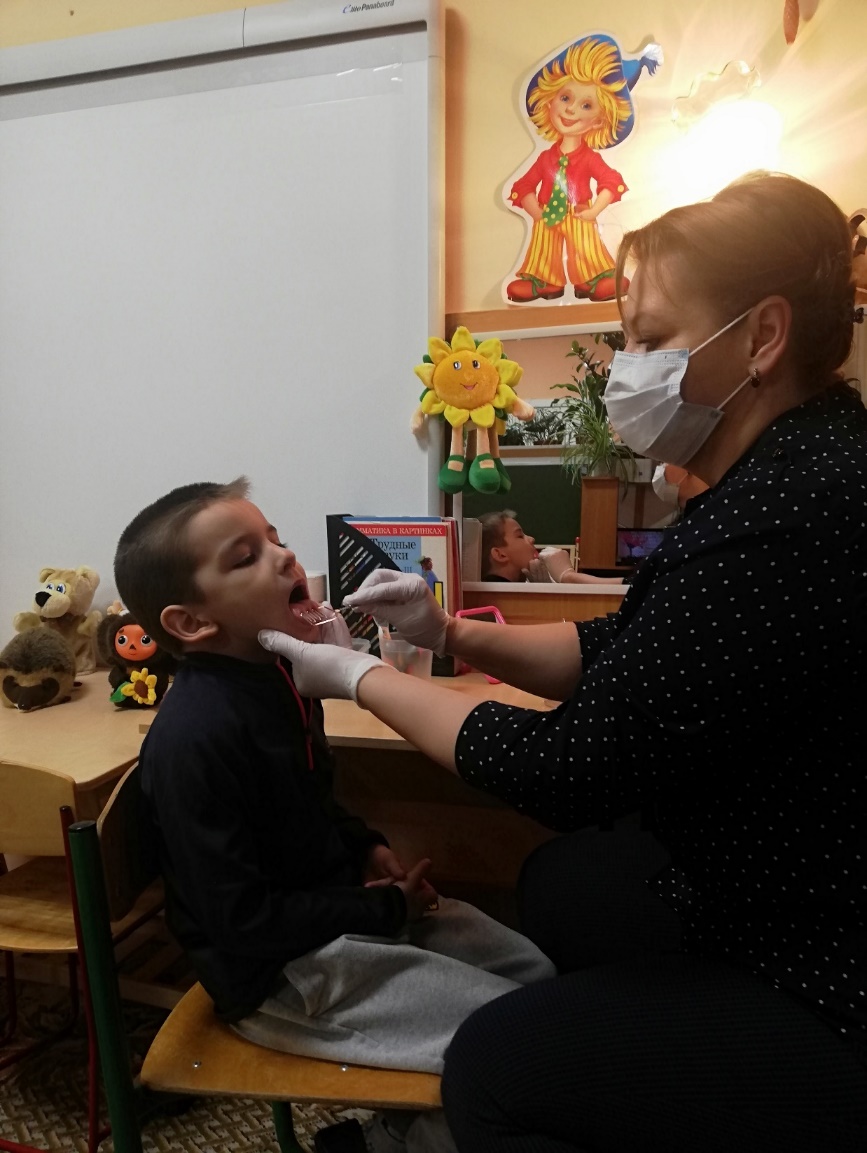 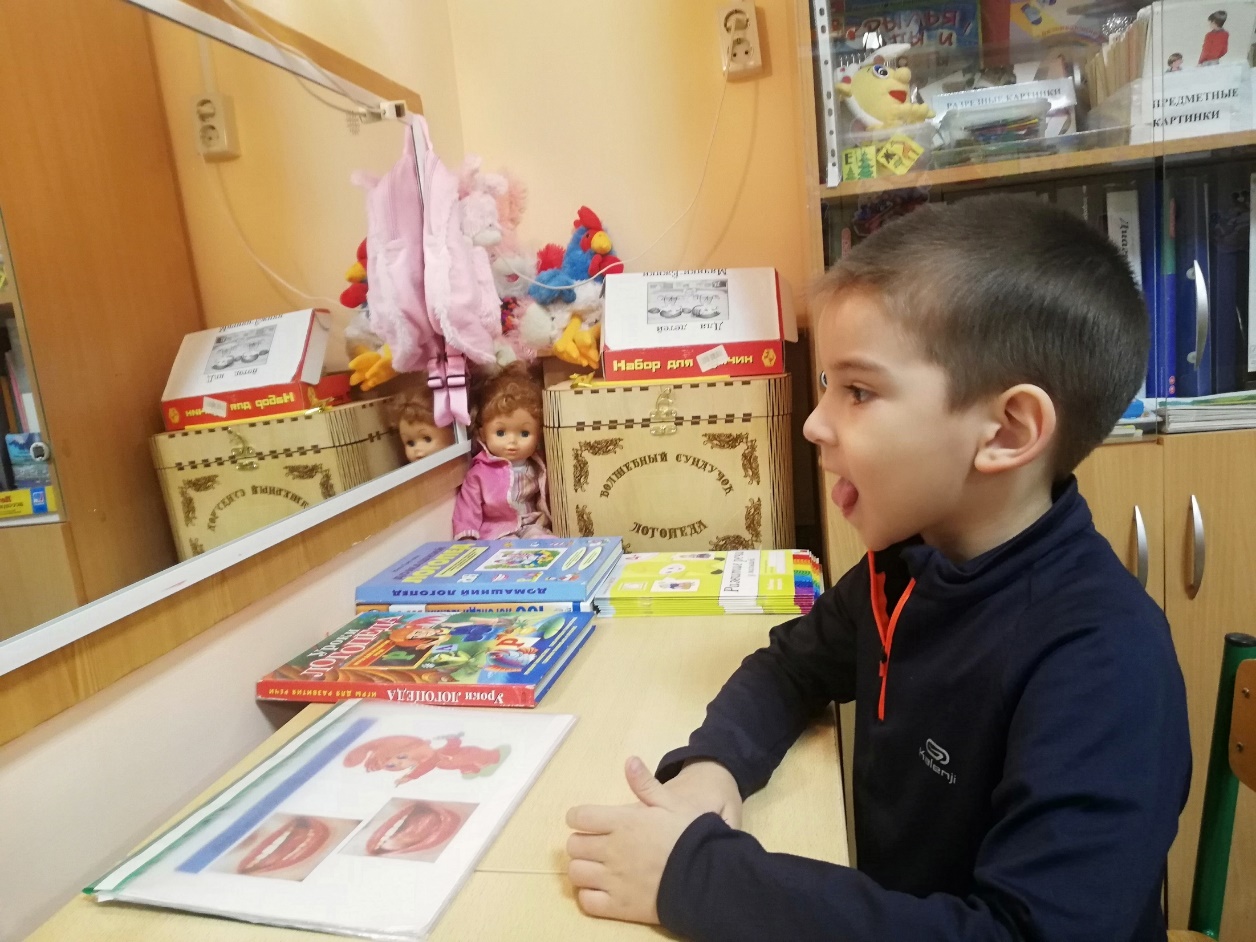 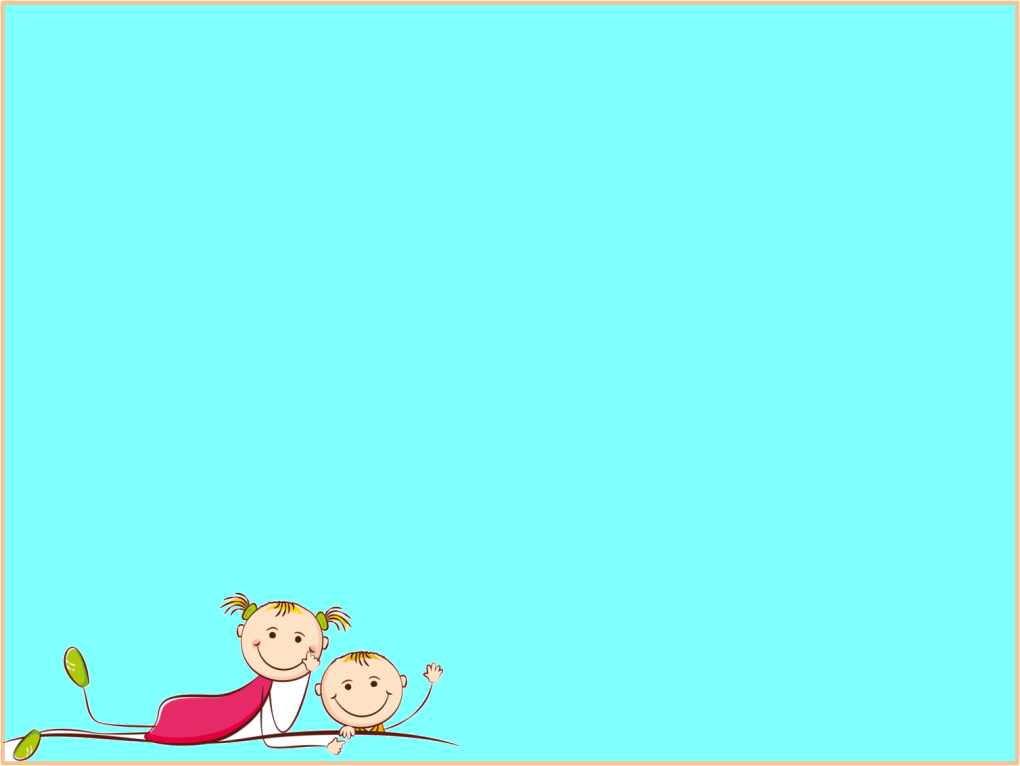 Зона развития лексическо-грамматического строя речи
Предоставлена подбором различного наглядного и словесного материала, игровых упражнений, дидактических игр, карточек, фишки, символы, схемы, буквы, наборы карточек.
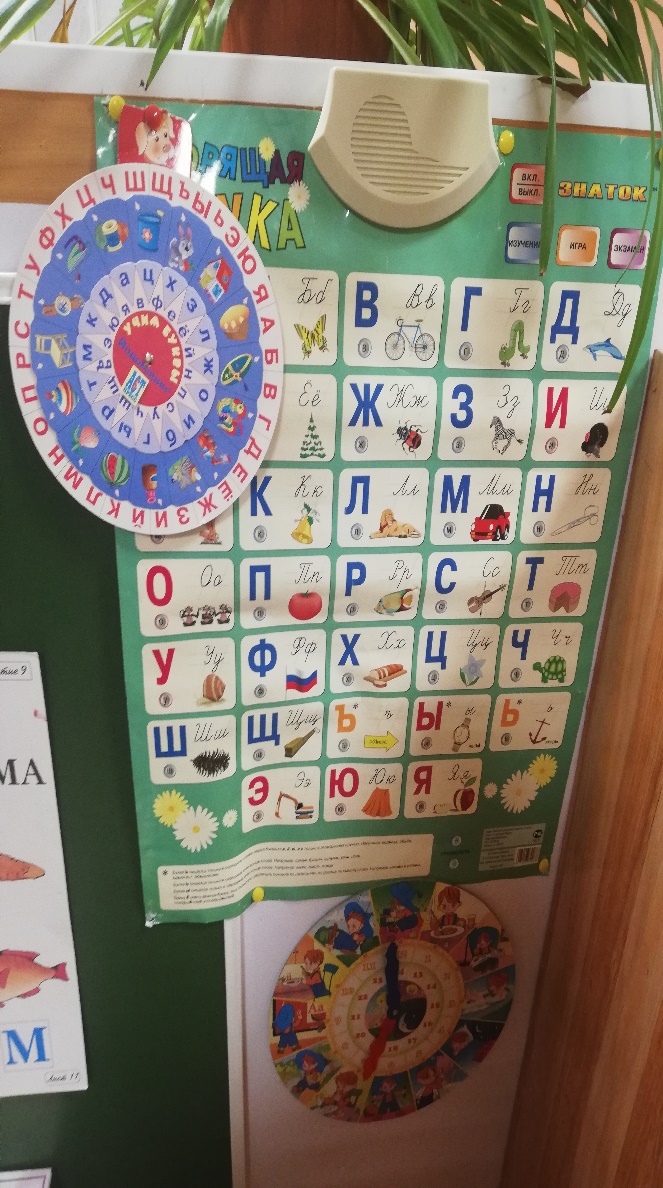 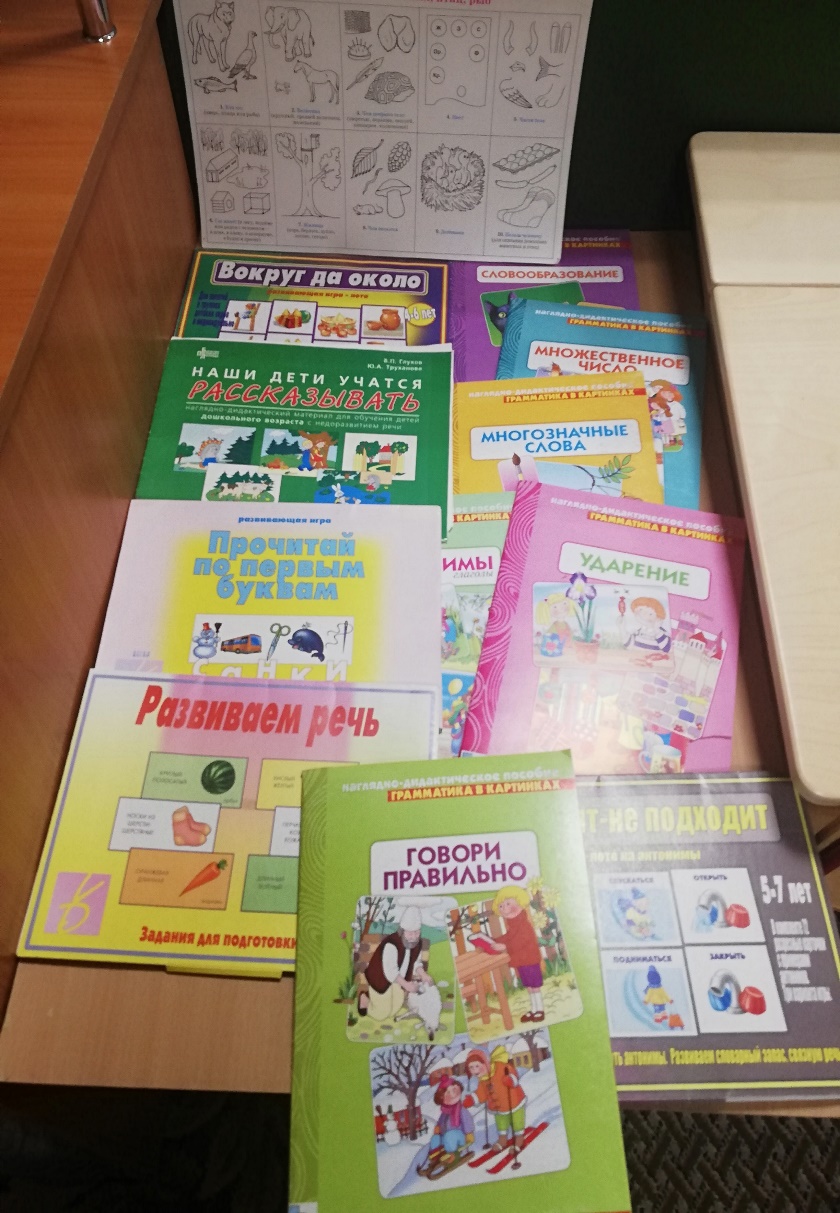 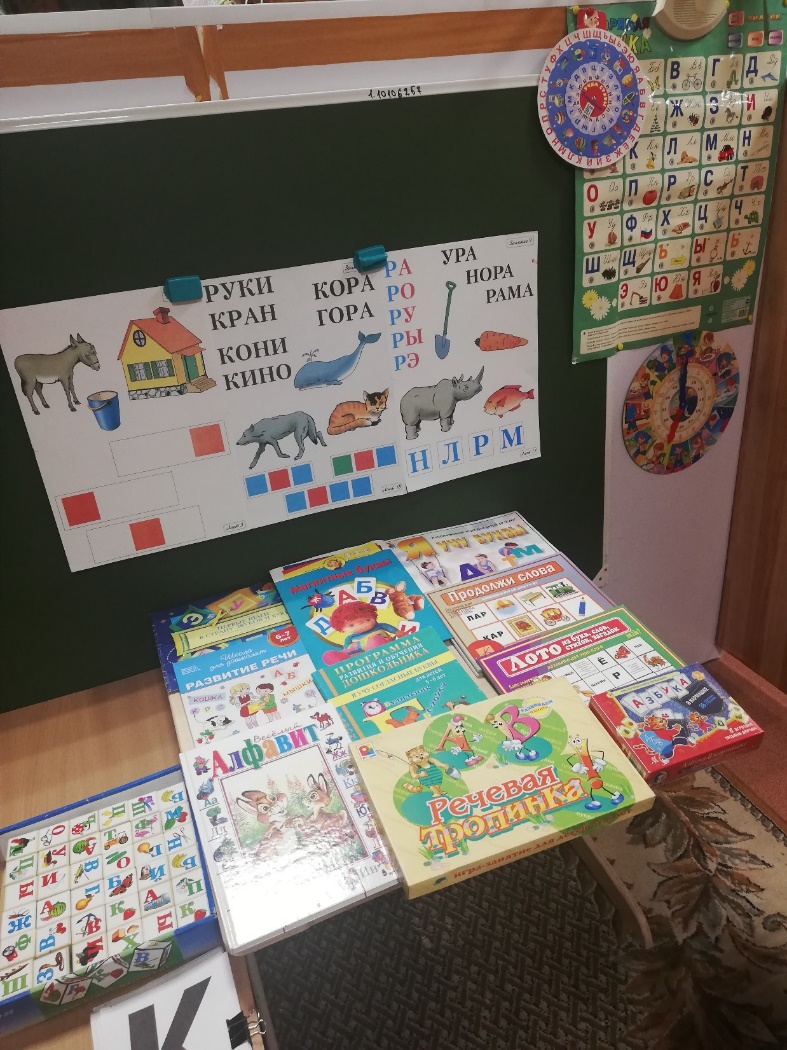 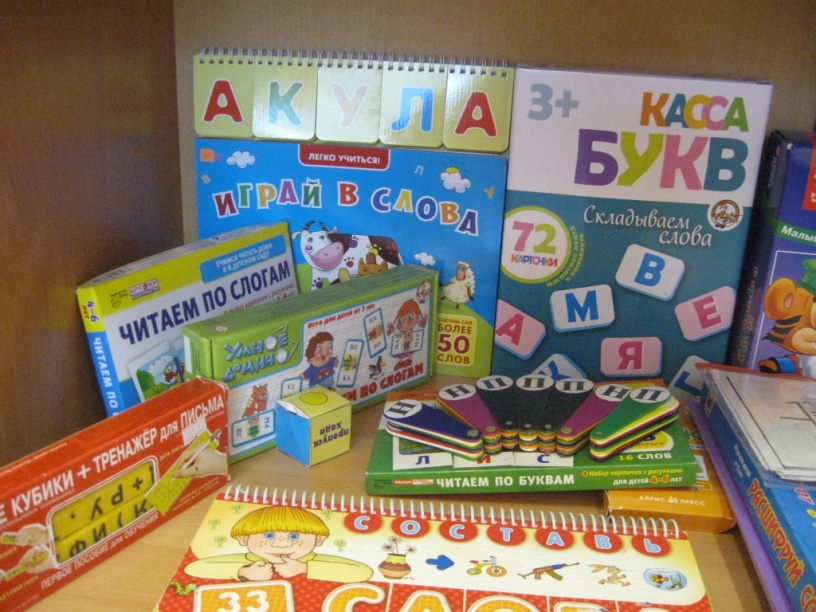 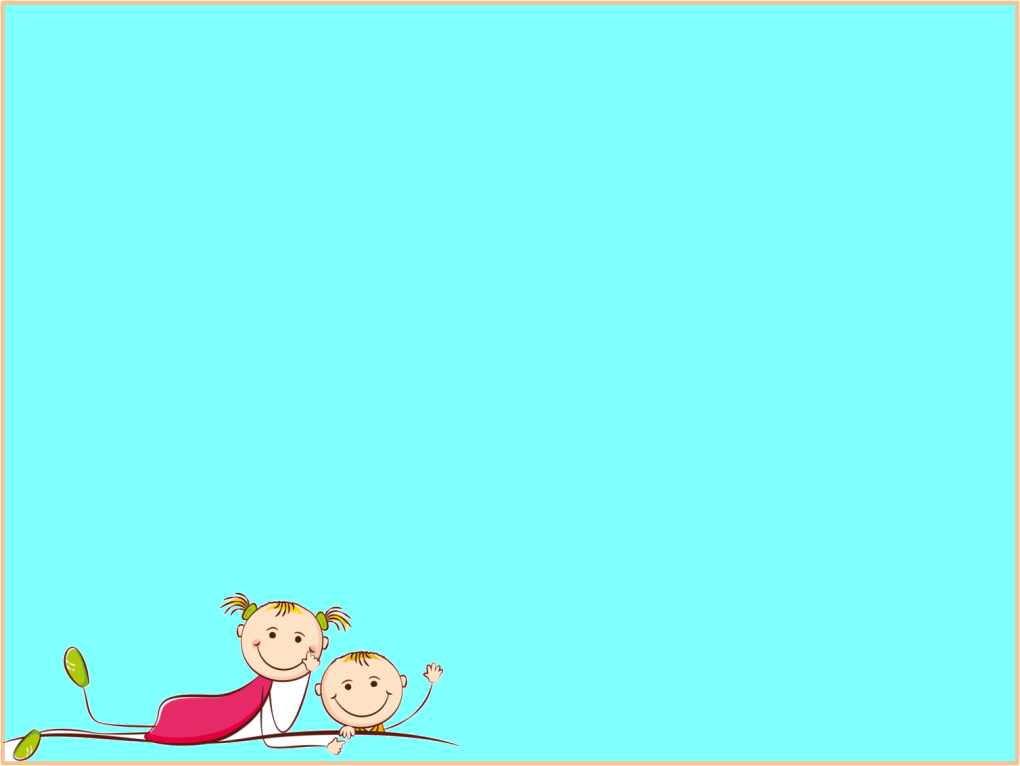 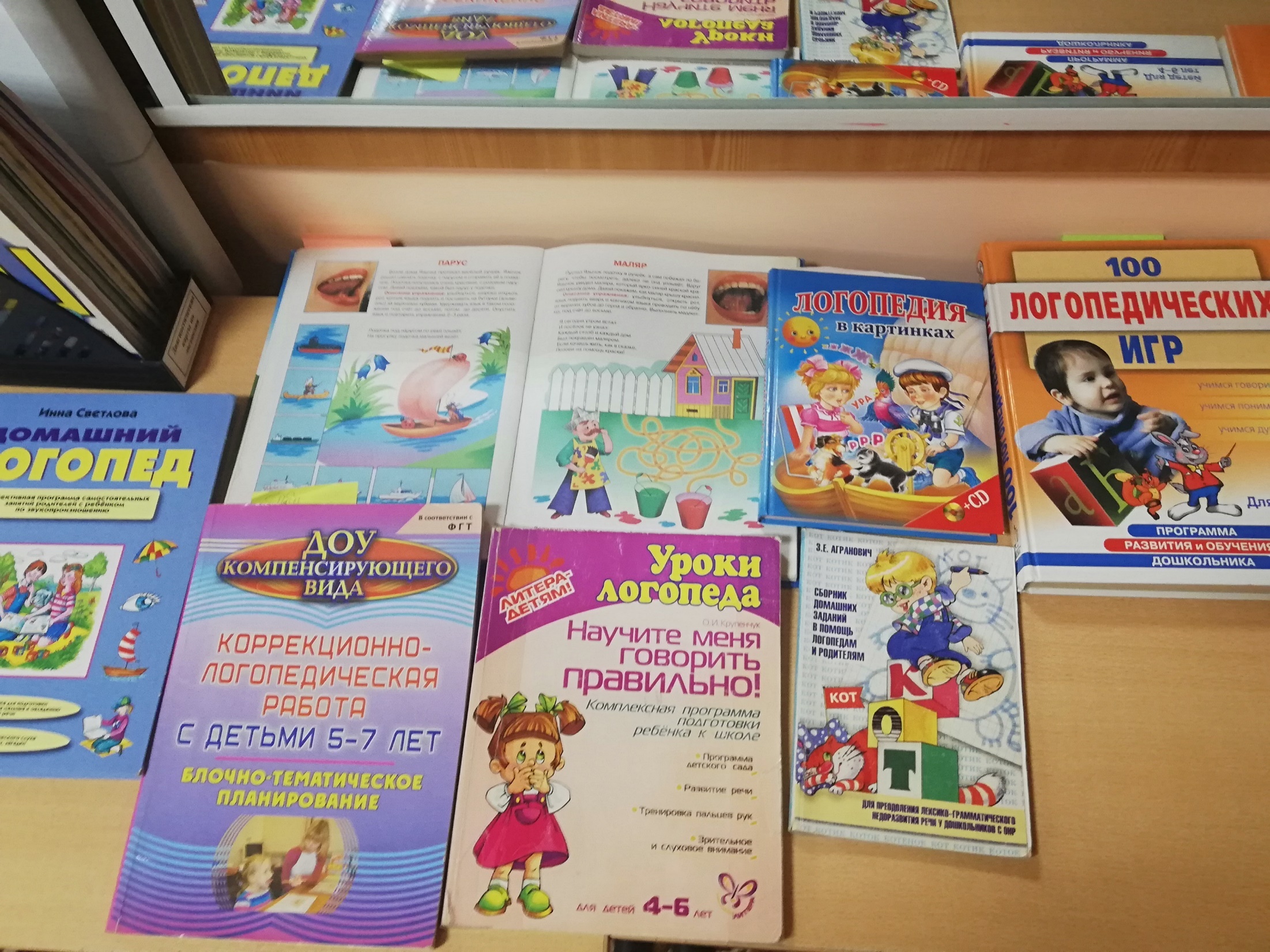 Зона развития неречевых процессов и формирования фонематической стороны речи
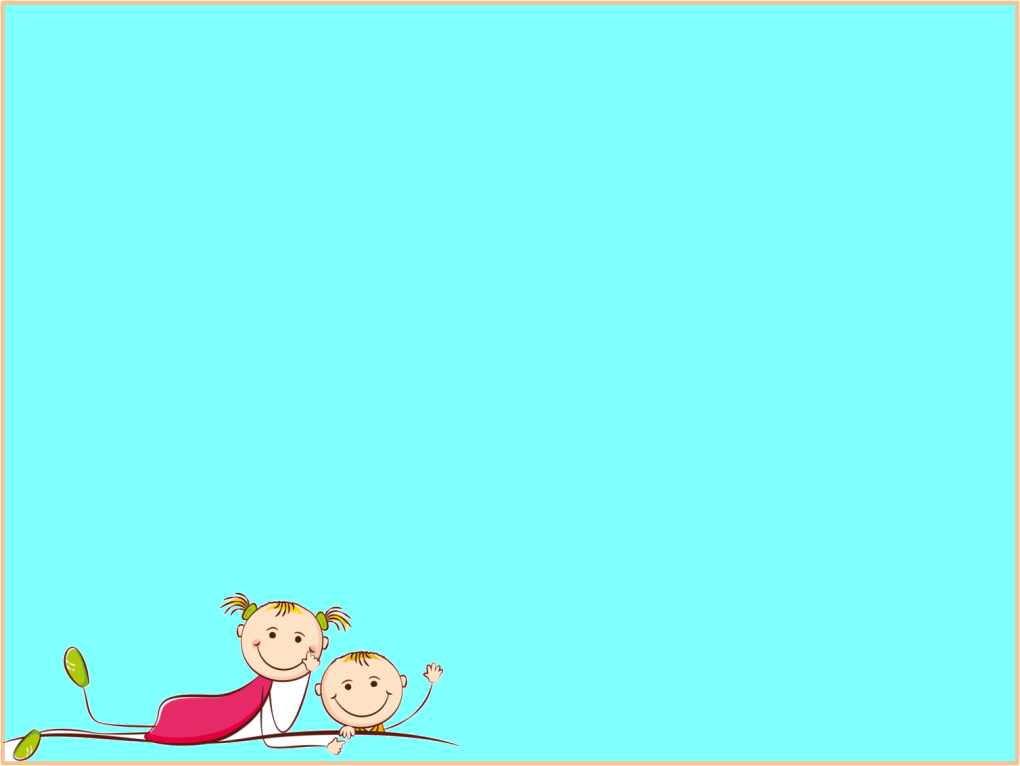 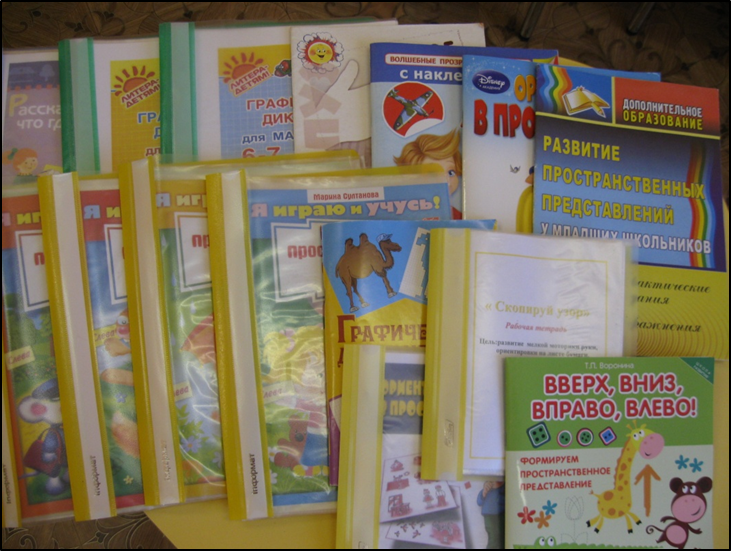 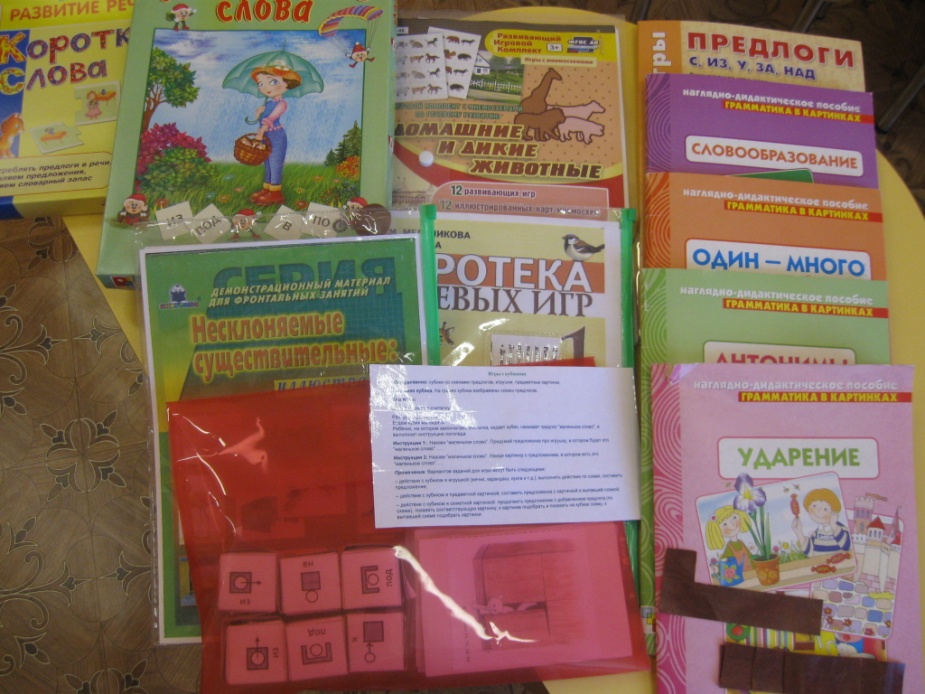 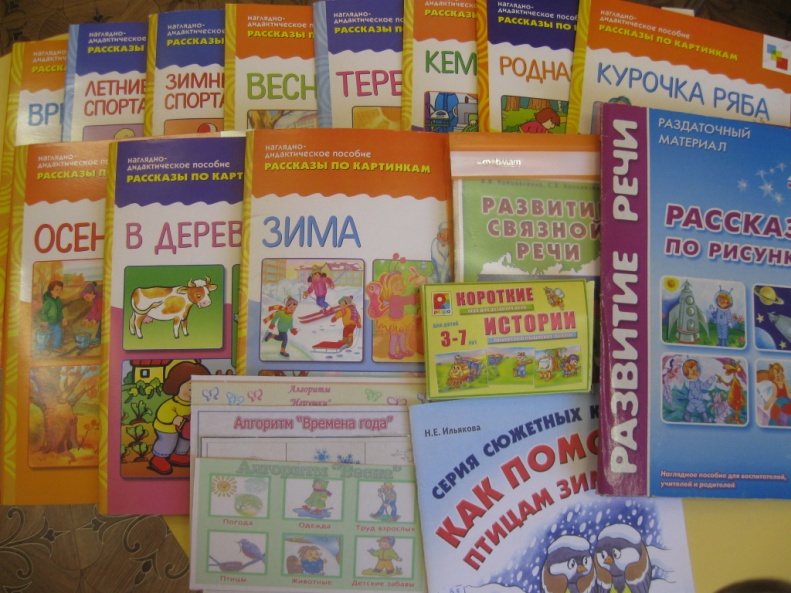 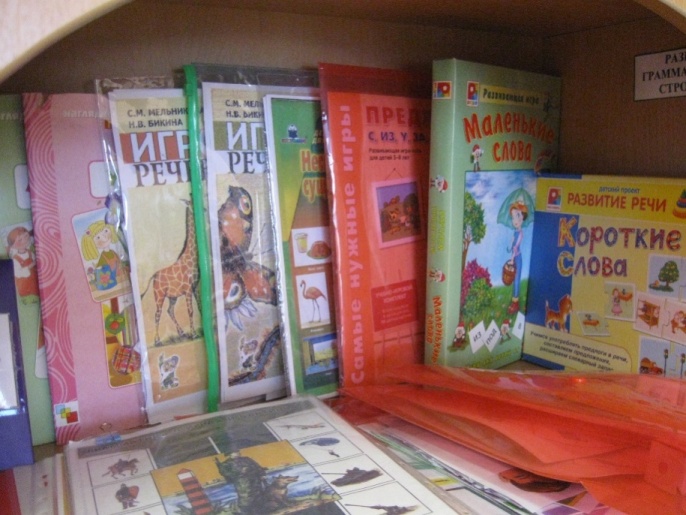 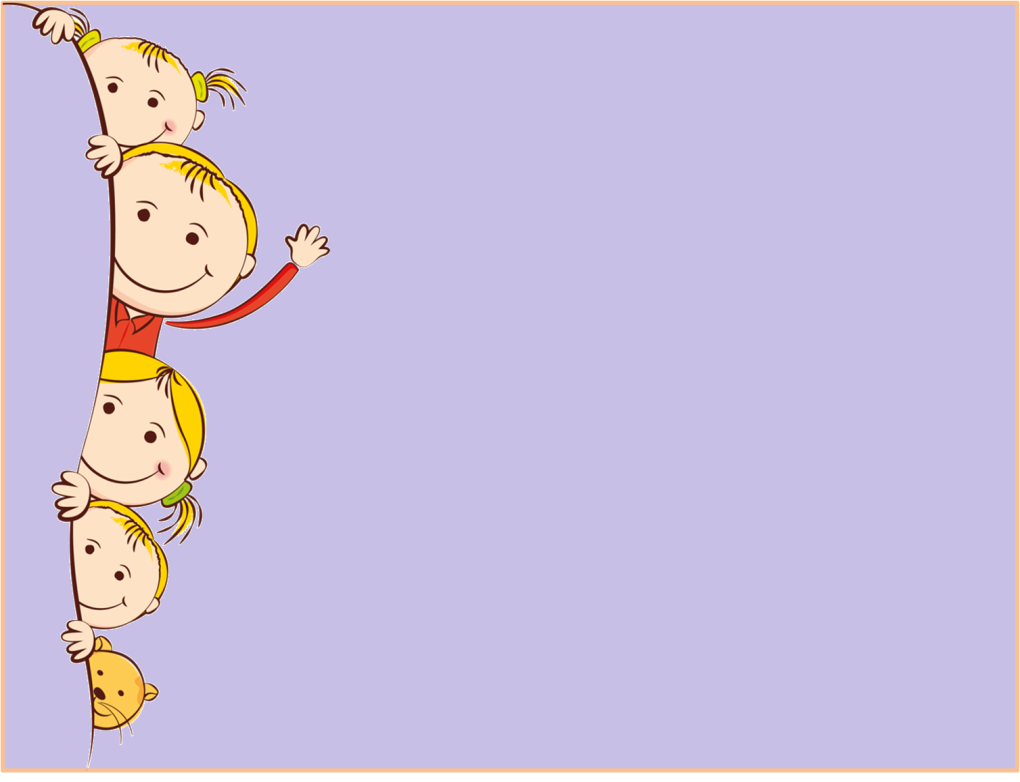 Организация образовательного пространства и разнообразие материалов, оборудования и инвентаря в кабинете учителя-логопеда в соответствии с «Программой коррекционно-развивающей работы с детей с тяжёлыми нарушениями речи (ОНР)»обеспечивают:
 -игровую, познавательную, исследовательскую и творческую активность детей, экспериментирование с доступными детям материалами;
 -двигательную активность, в том числе развитие крупной, мелкой, мимической, артикуляционной моторики;
 -эмоциональное благополучие детей во взаимодействии с предметно-пространственным окружением;
 -возможность самовыражения детей.
    Правильно организованная предметно-пространственная развивающая среда в создает возможности для успешного устранения речевого дефекта, преодоления отставания в речевом развитии, позволяет ребенку проявлять свои способности не только в организованной образовательной, но и в свободной деятельности, стимулирует развитие творческих способностей, самостоятельности, инициативности, помогает утвердиться в чувстве уверенности в себе, а значит, способствует всестороннему гармоничному развитию личности.
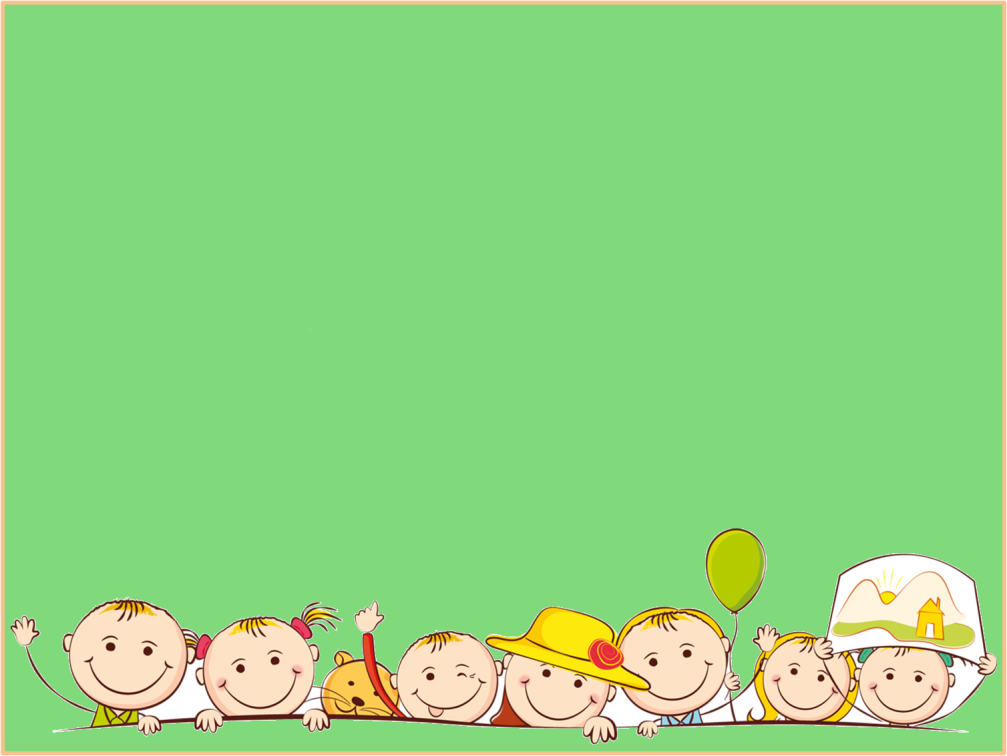 Зона развития речевого дыхания
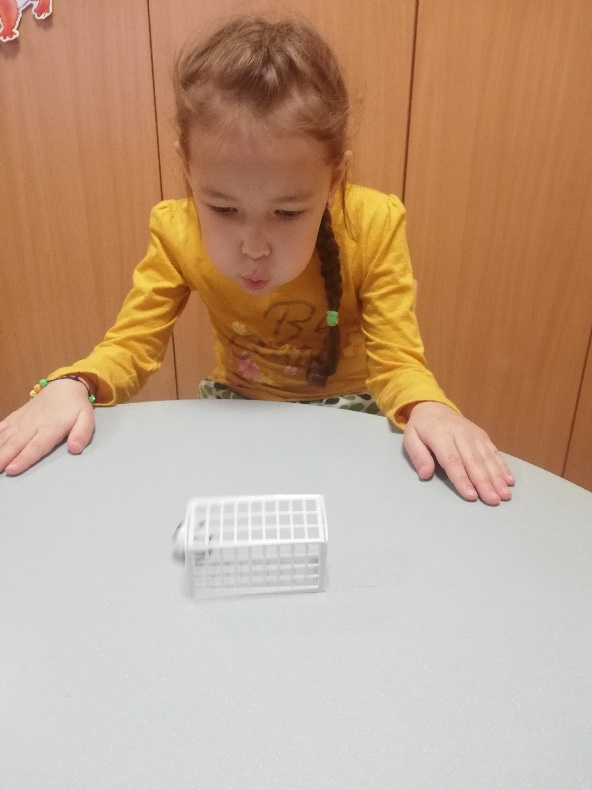 Представлен картотекой дыхательных упражнений, диск обучающий, набор  свистков, свечи, дудочек, «футбол», разнообразием вертушек, мыльными пузырями и т.д.
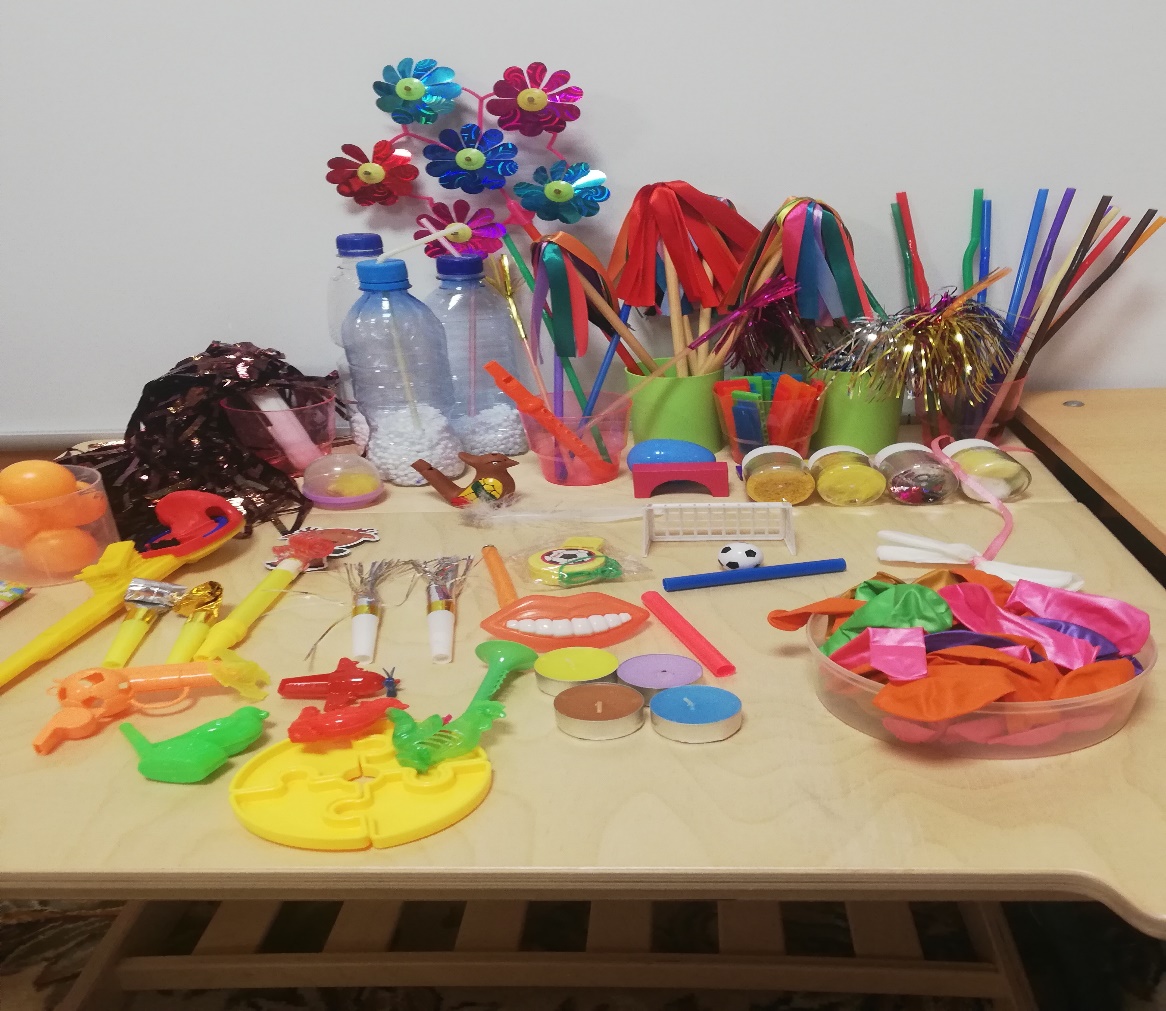 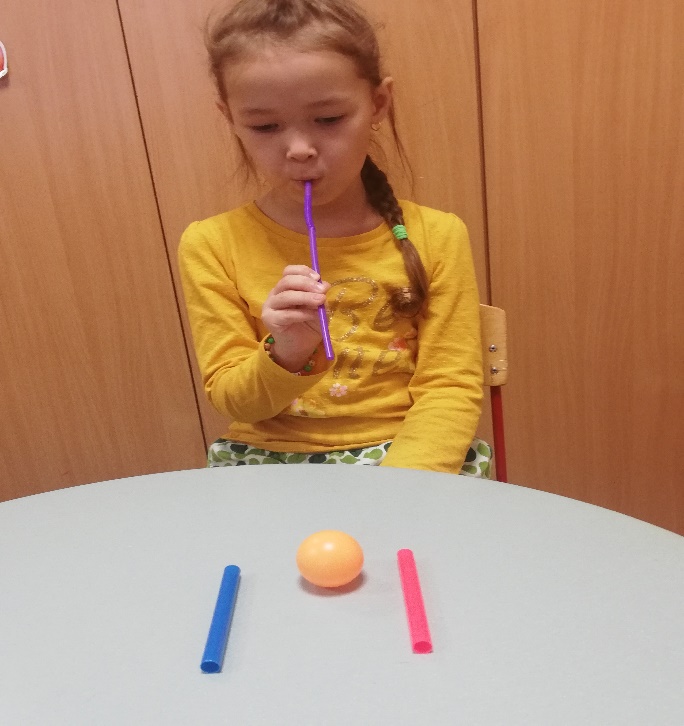 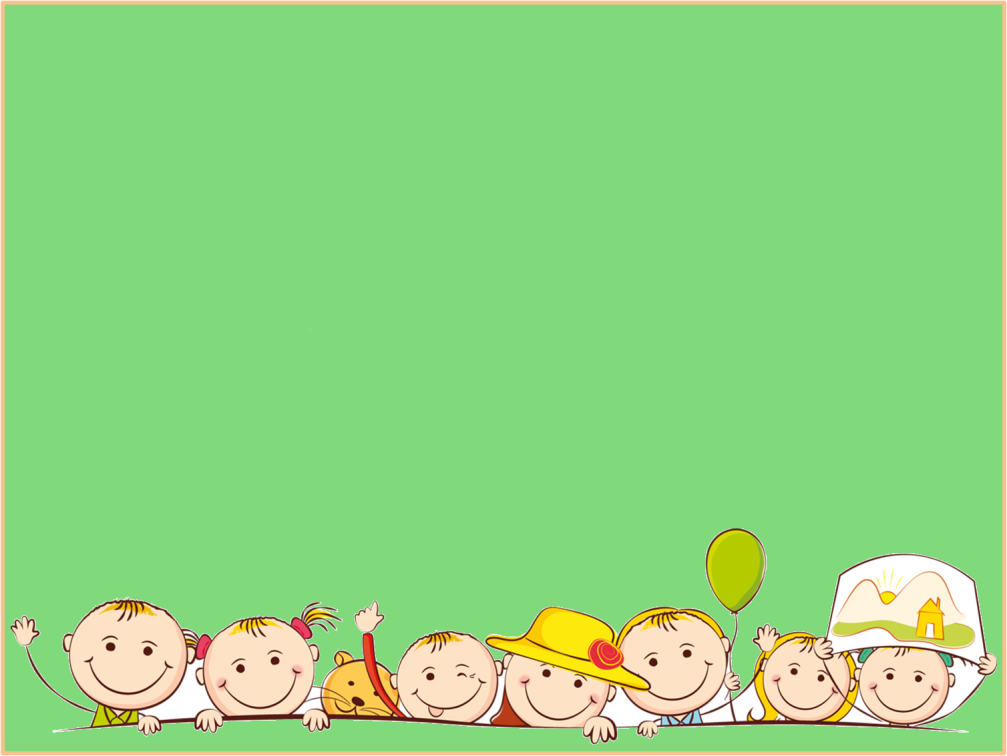 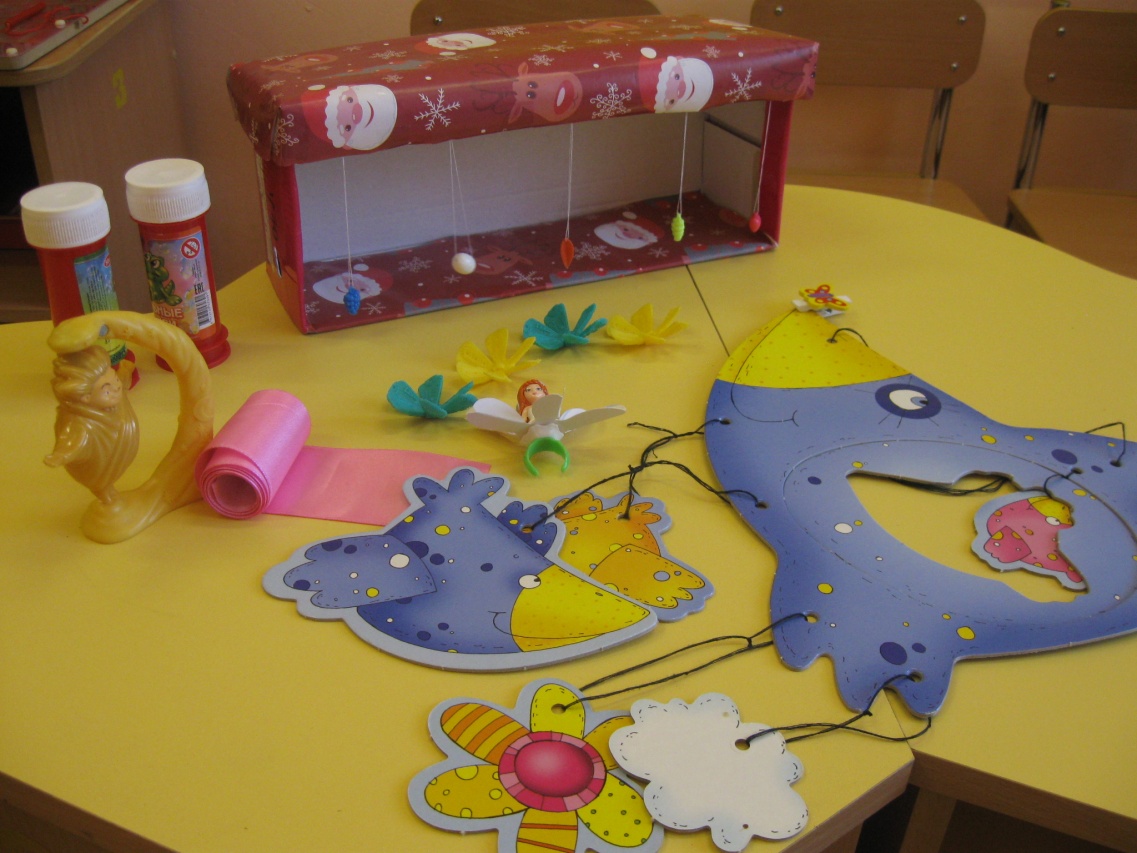 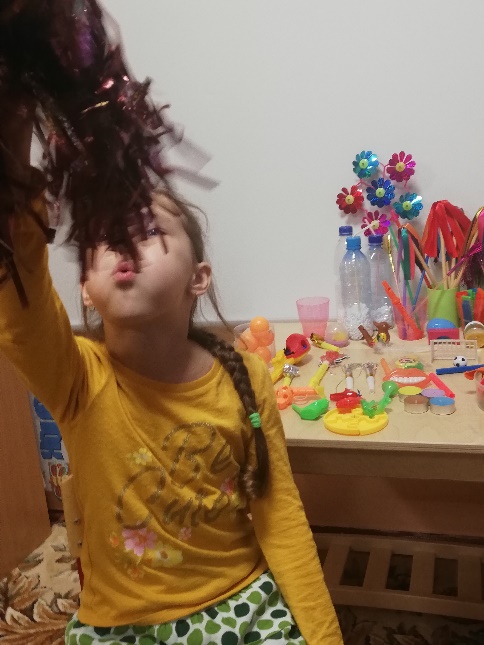 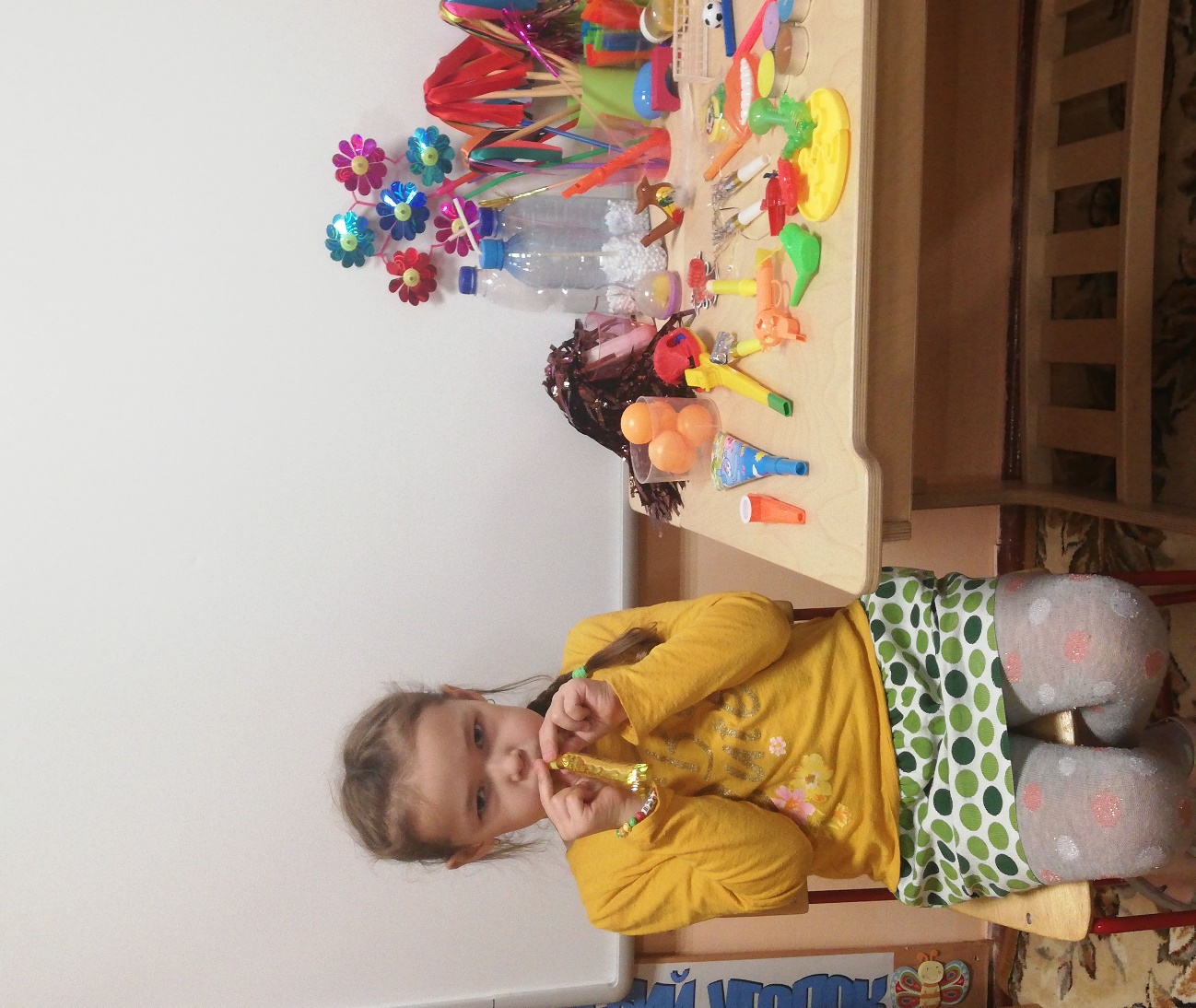 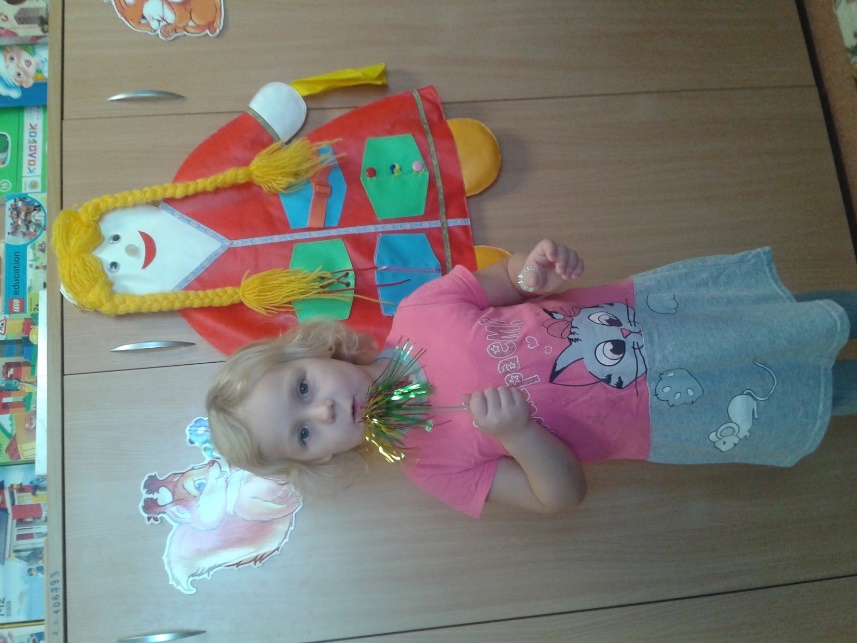 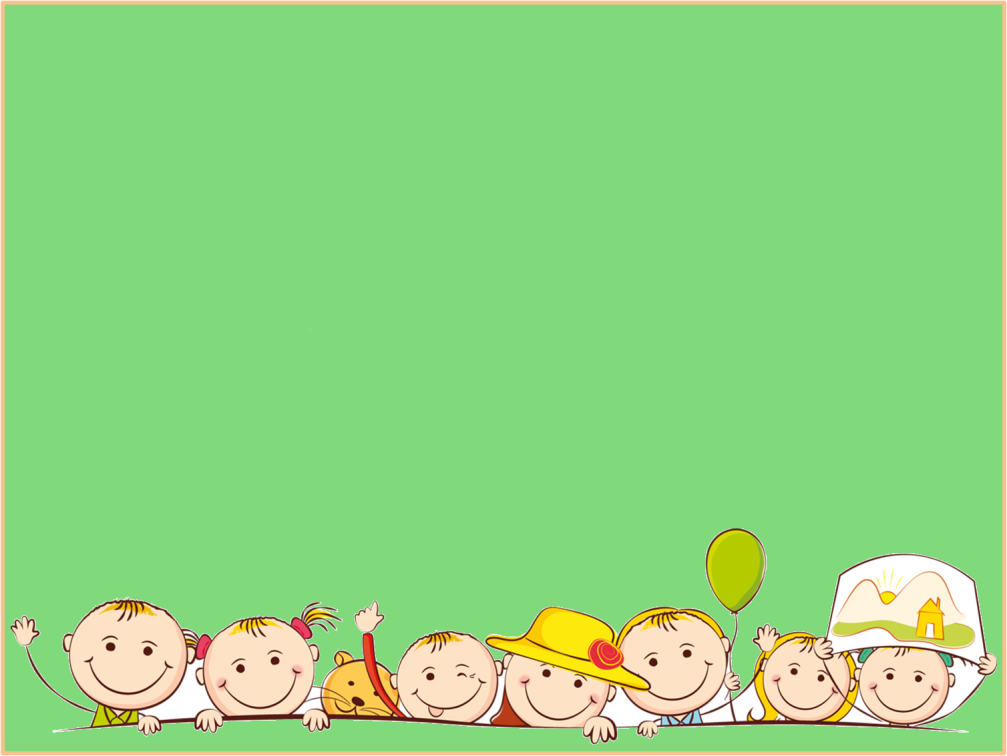 Зона моторного и конструктивного развития
Содержит трафареты, шнуровки, массажные мячи, шарики, пружинки Су-Джок, щётки, кинетический песок, прищепки, бусы, мозаика, бизиборды и др. игры.
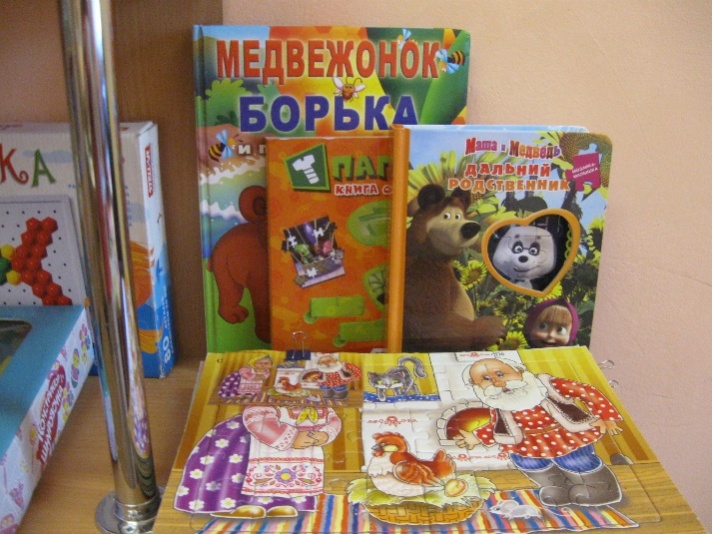 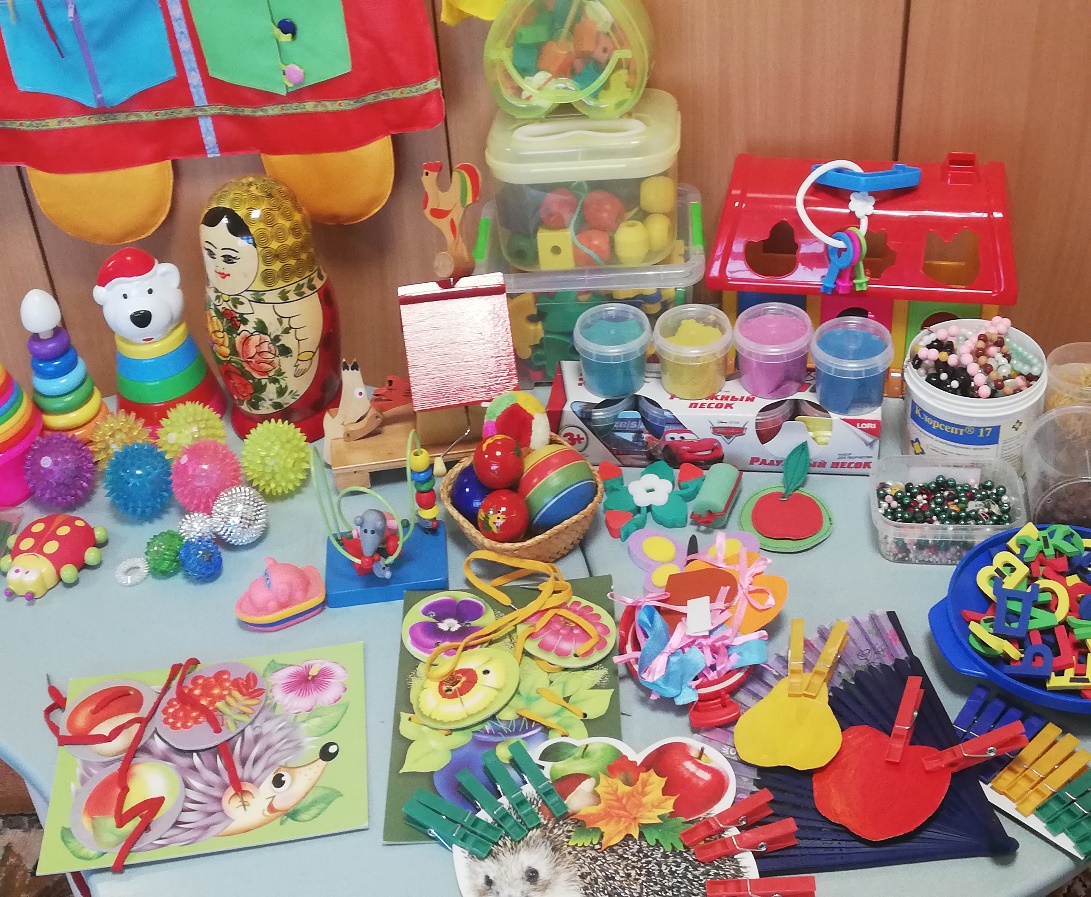 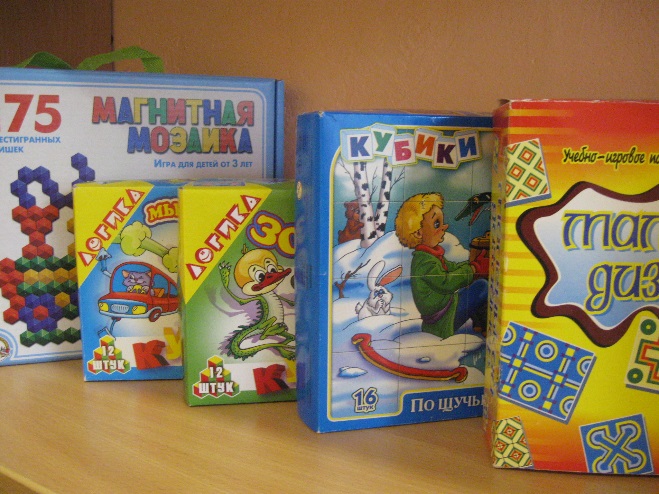 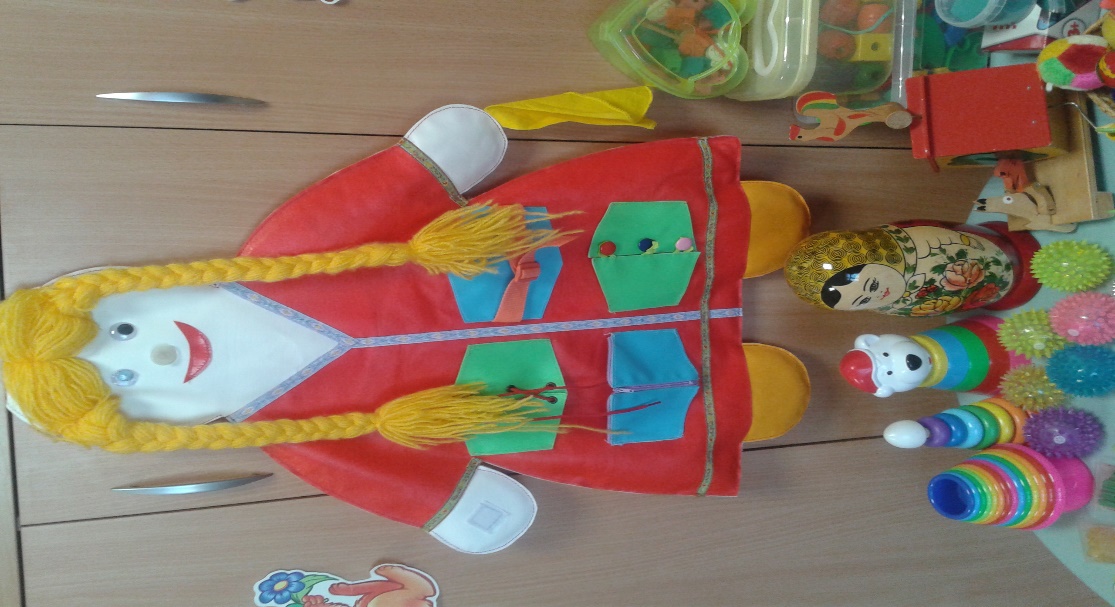 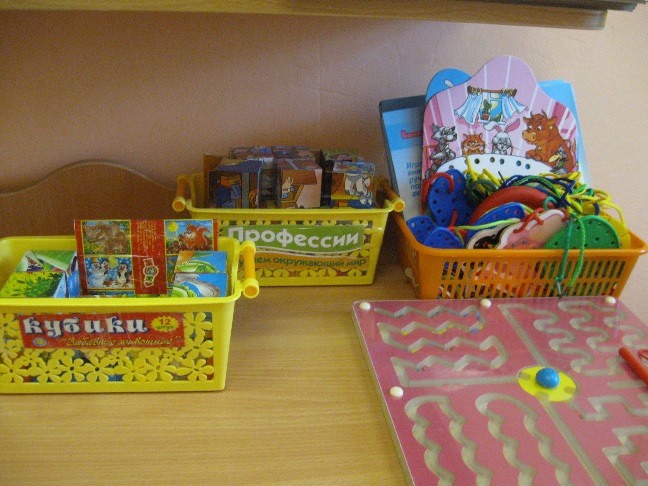 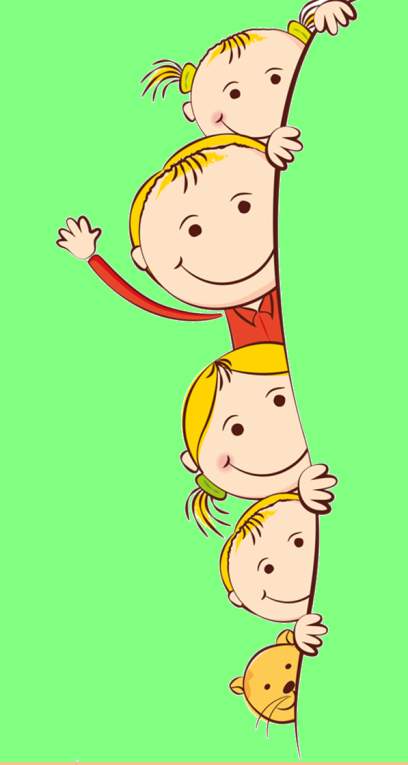 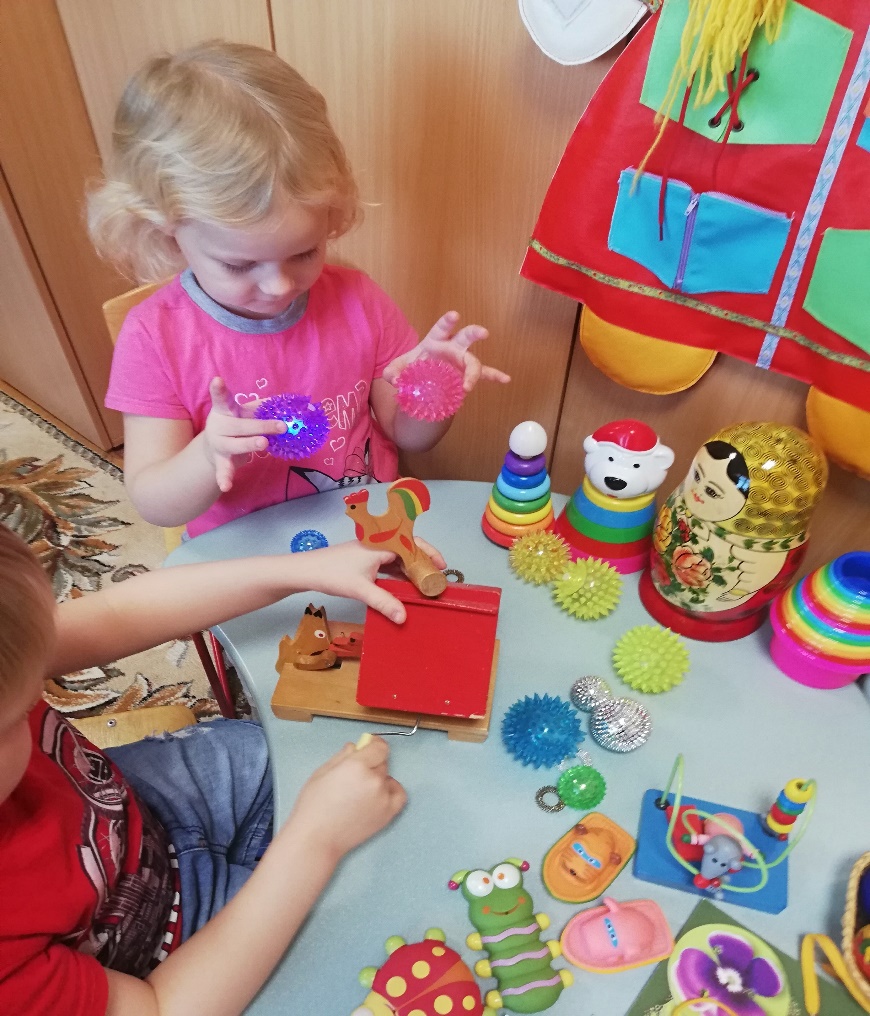 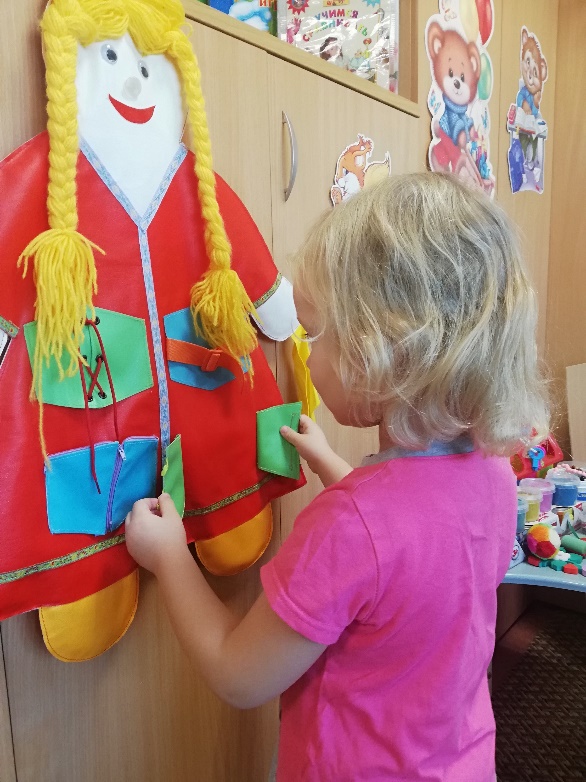 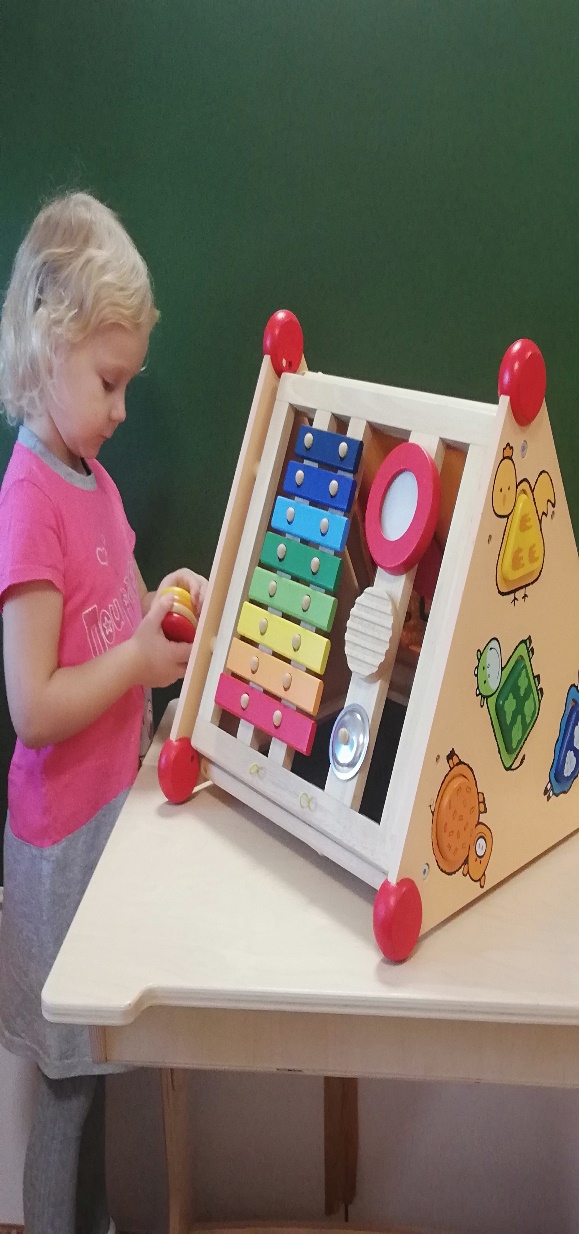 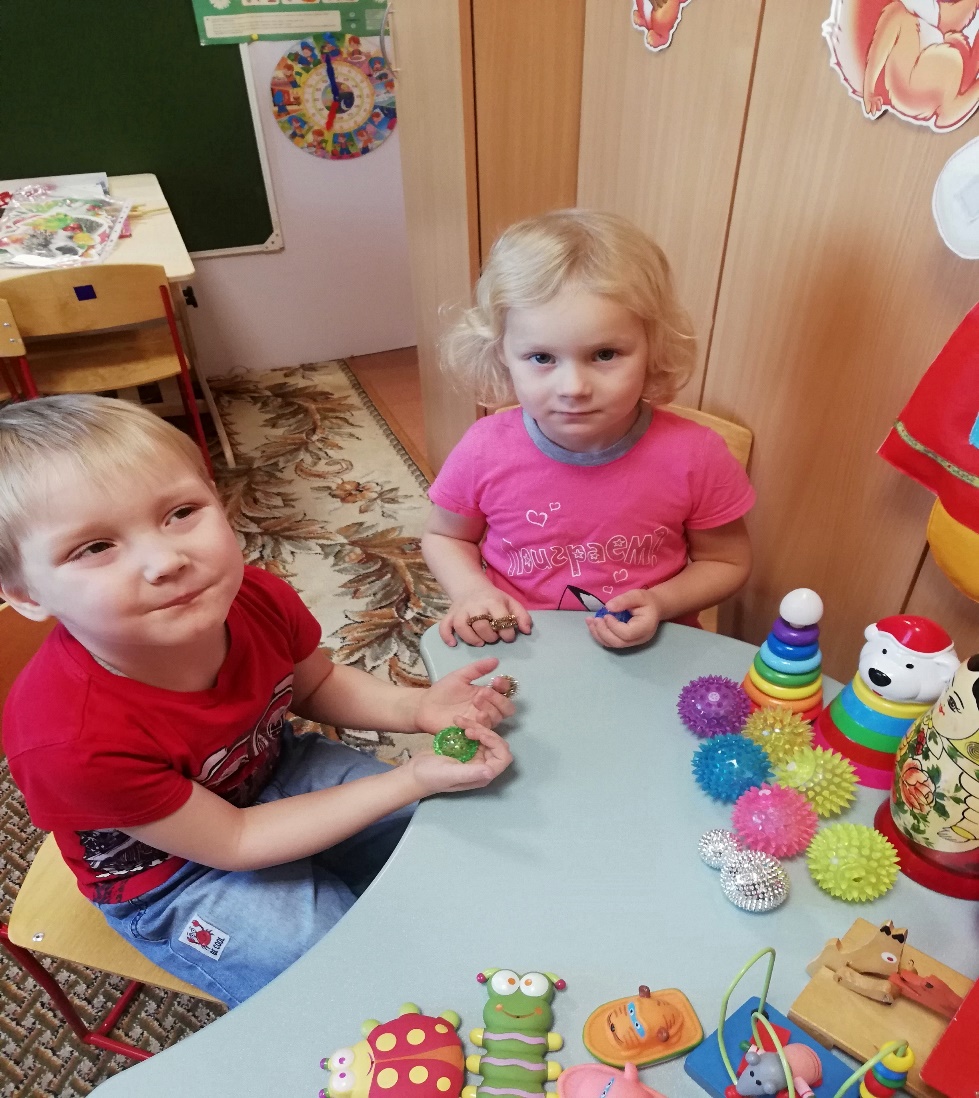 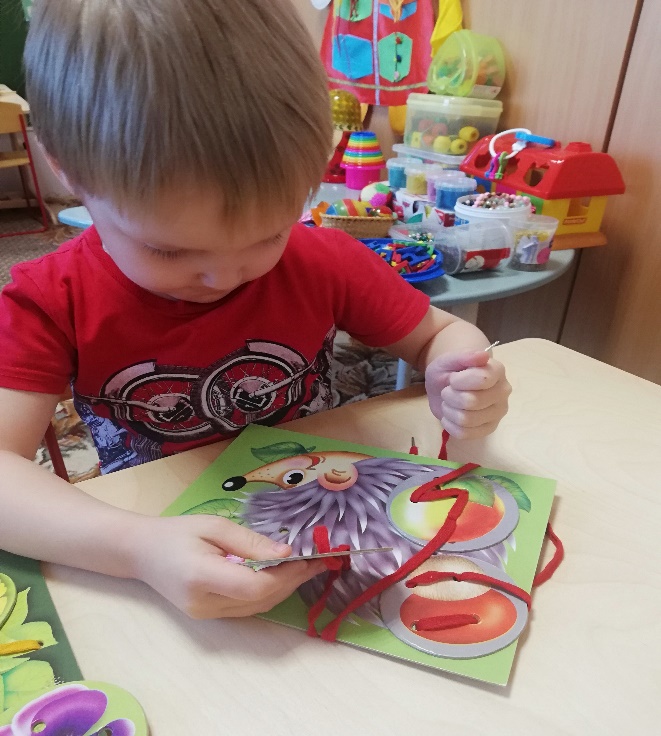 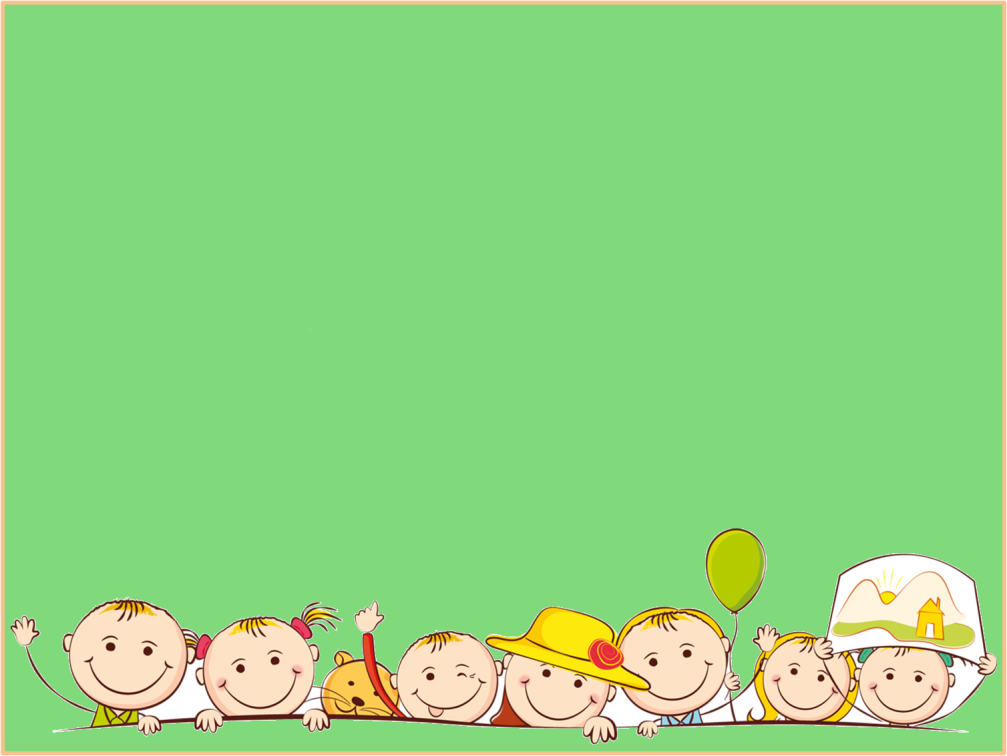 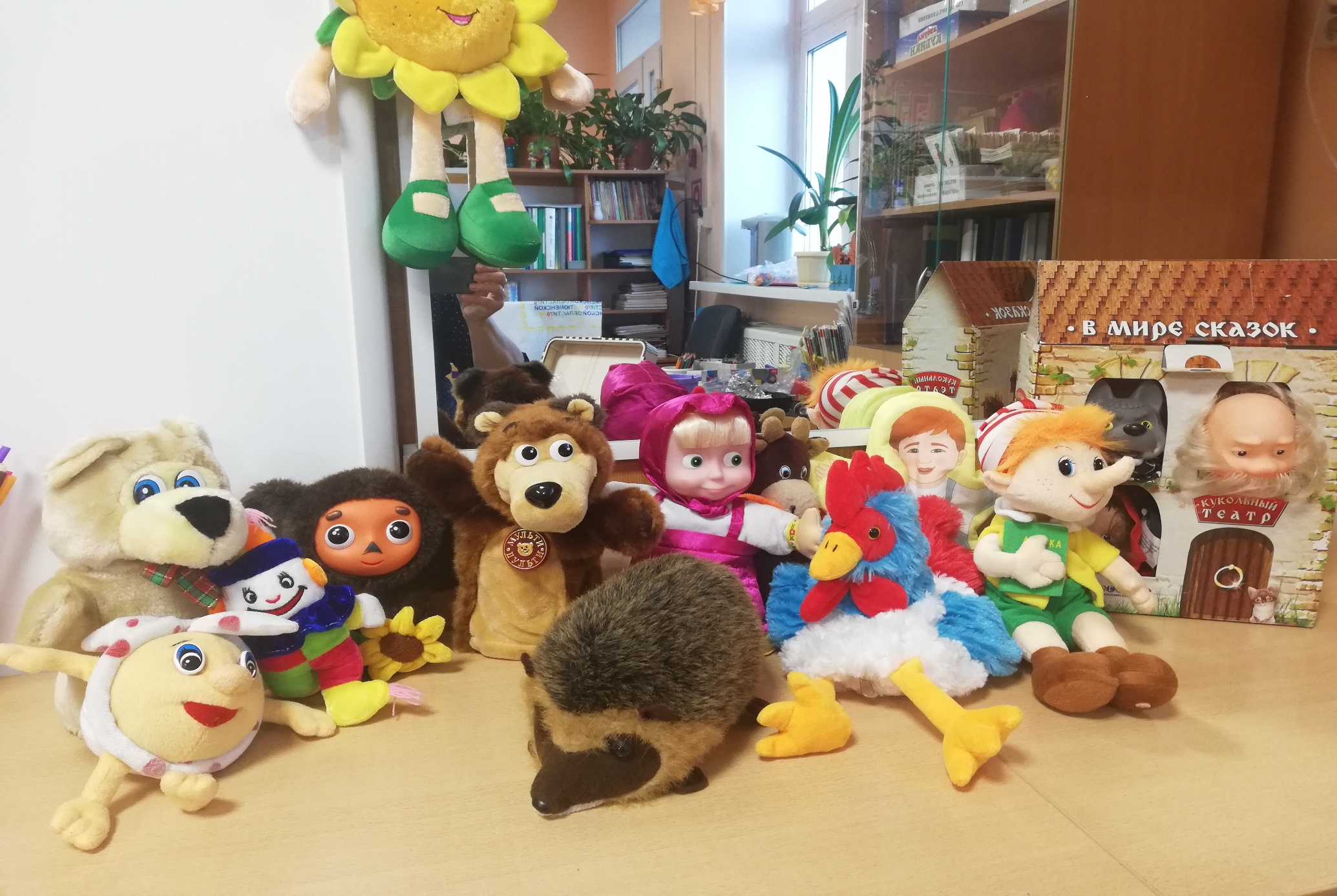 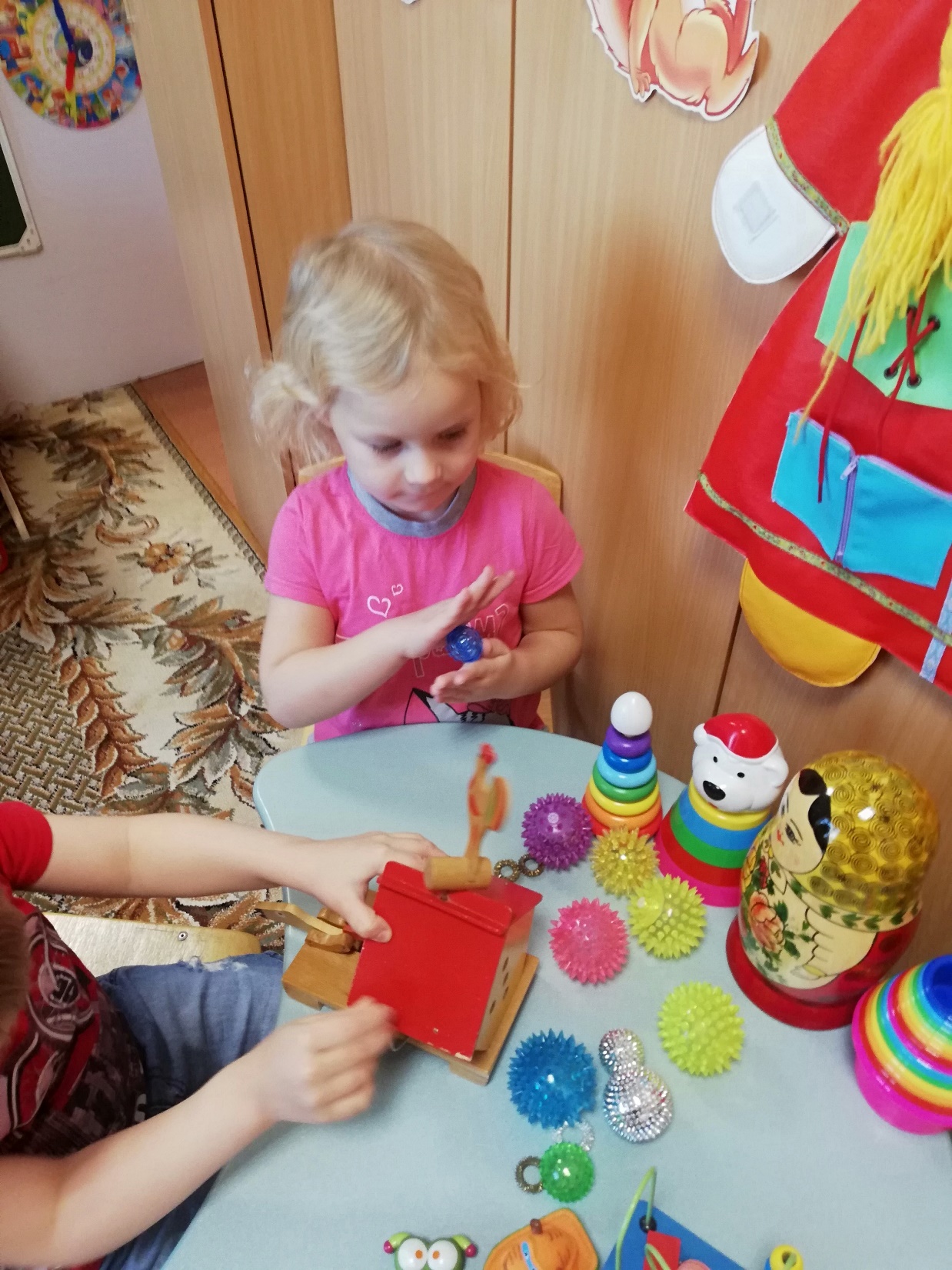 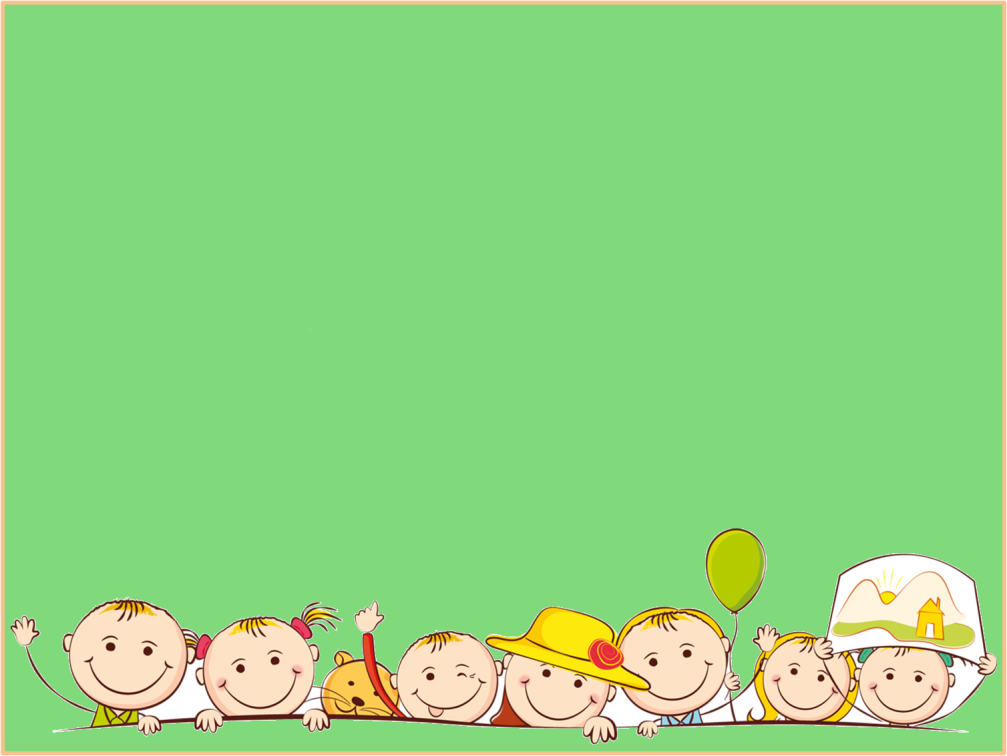 Образовательная зона
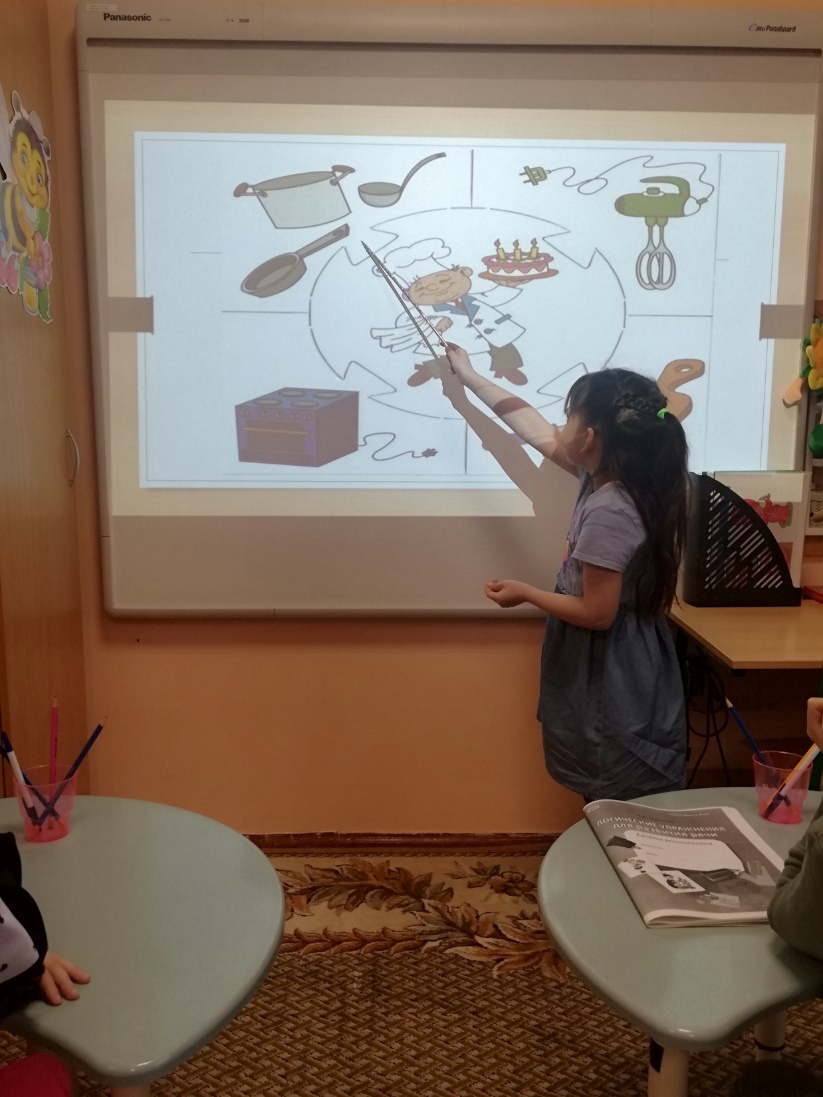 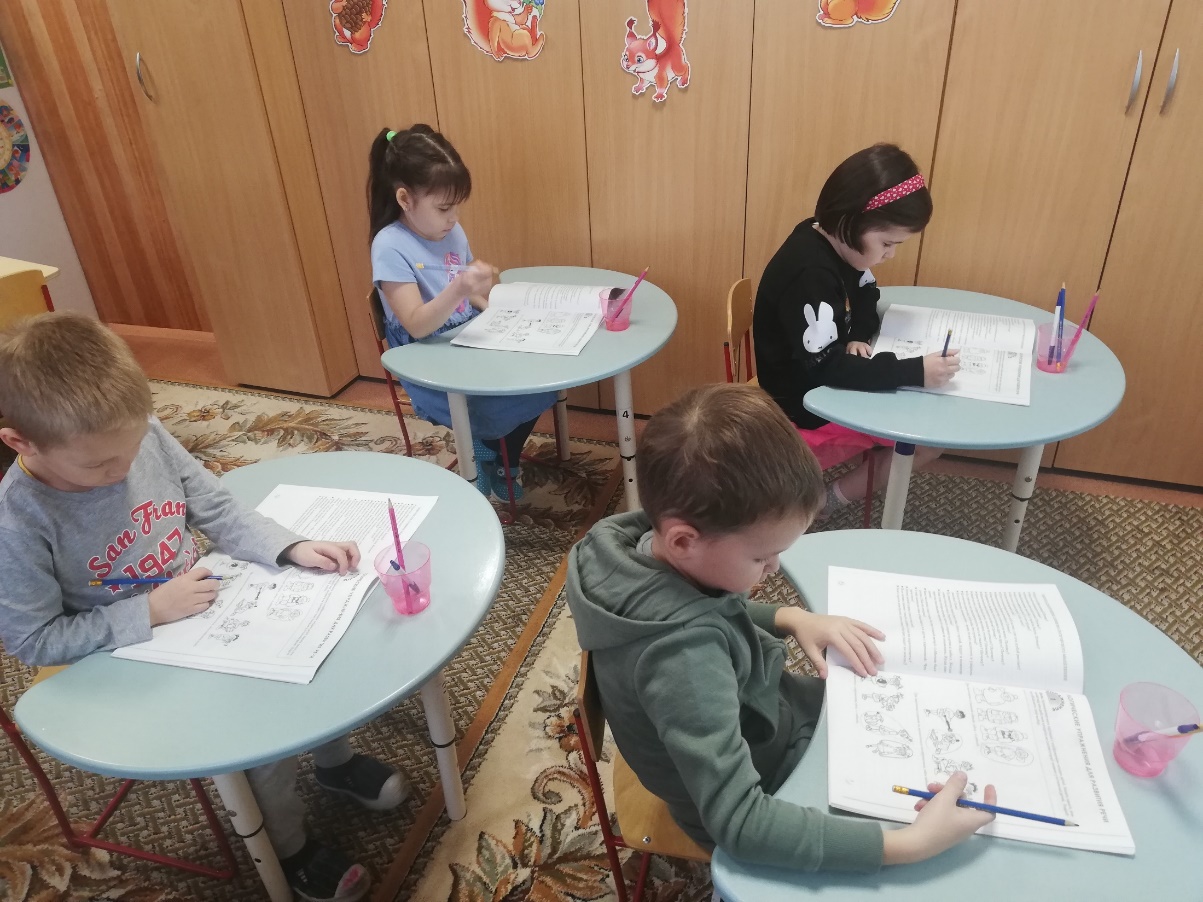 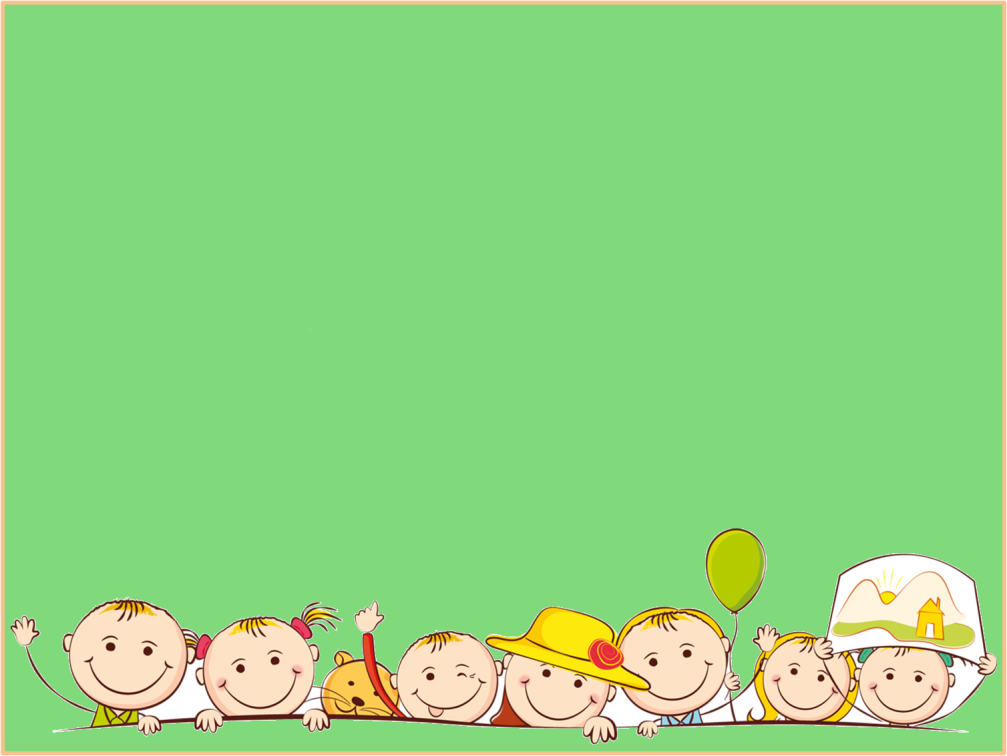 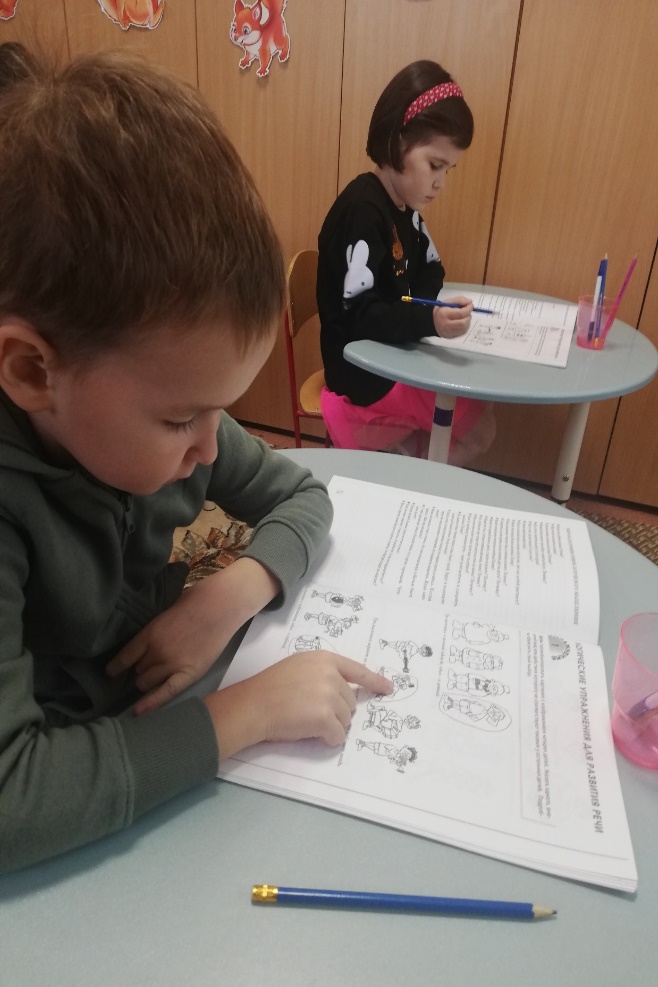 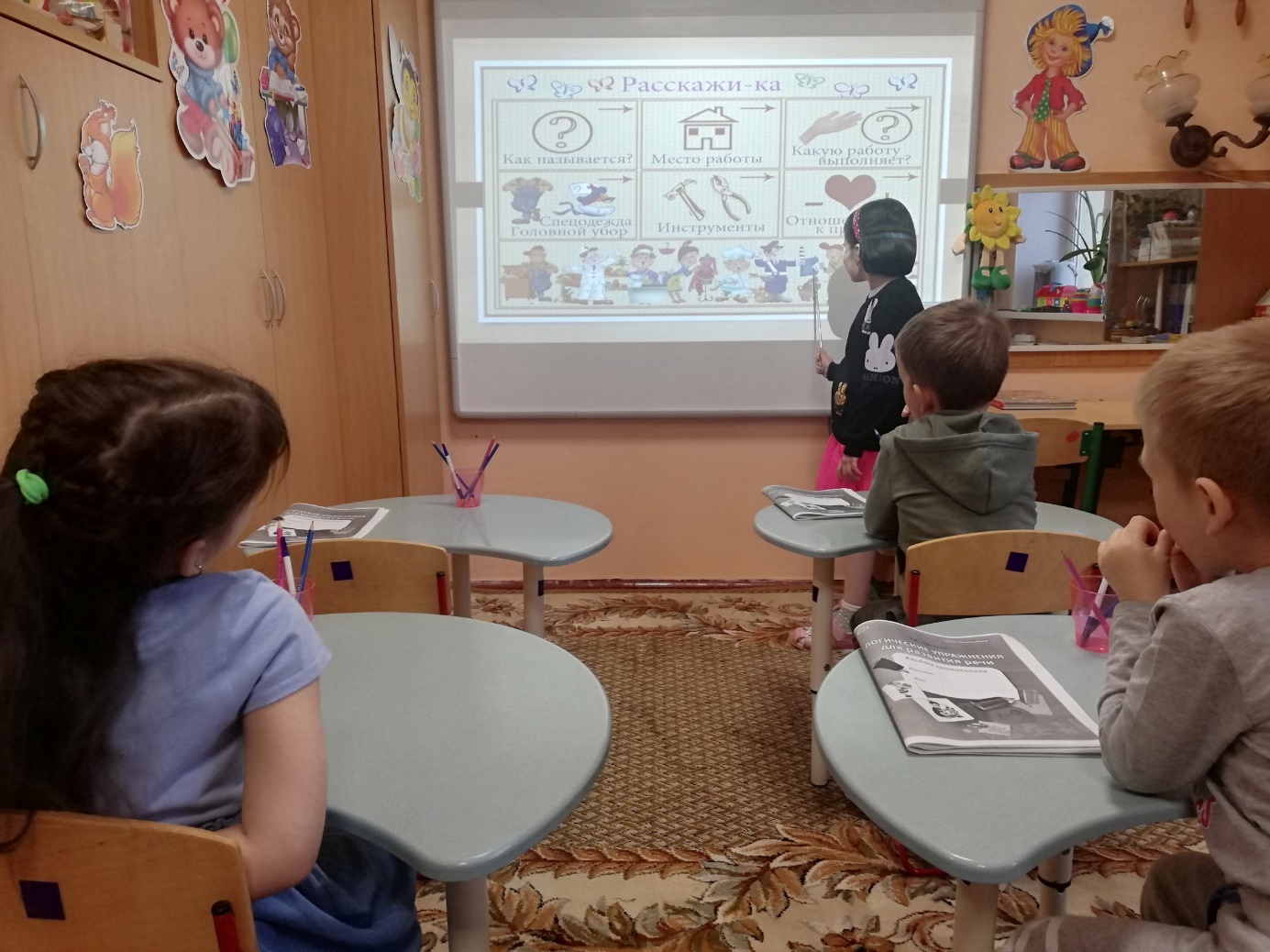 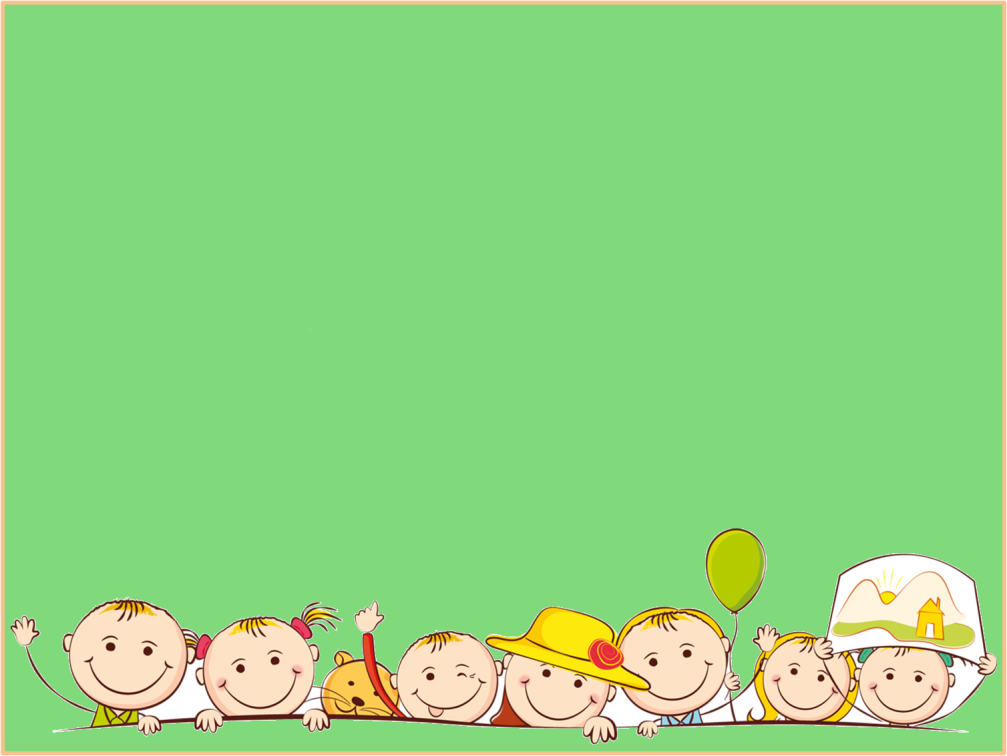 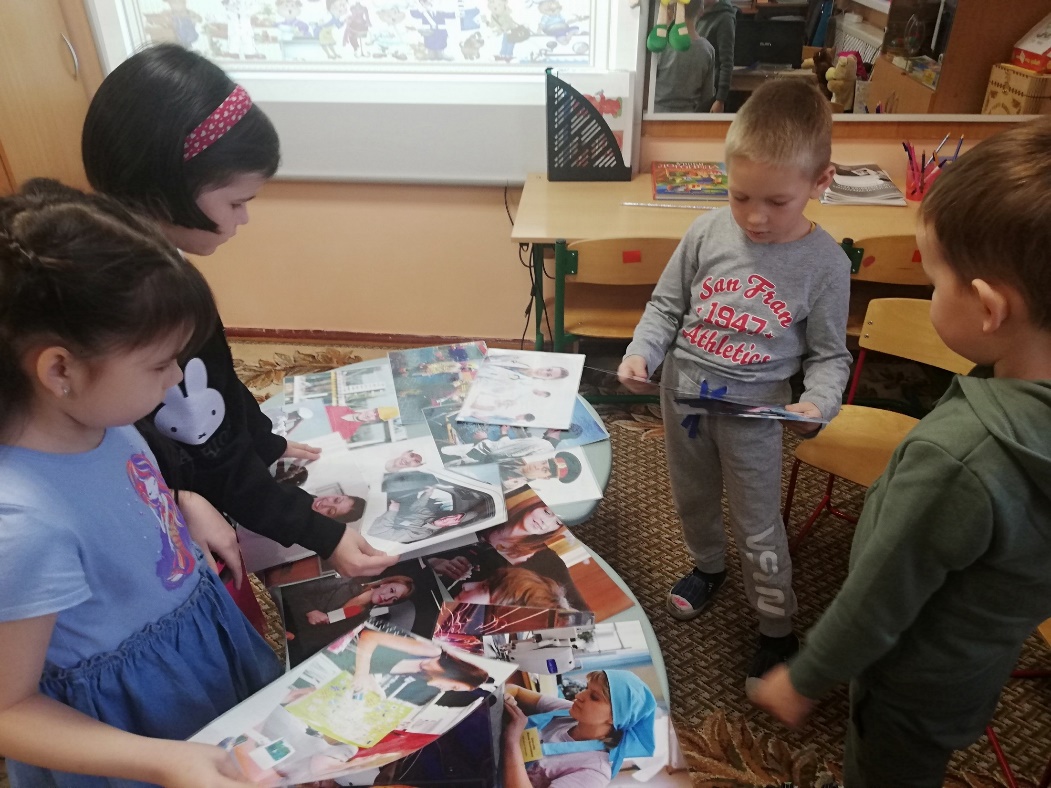 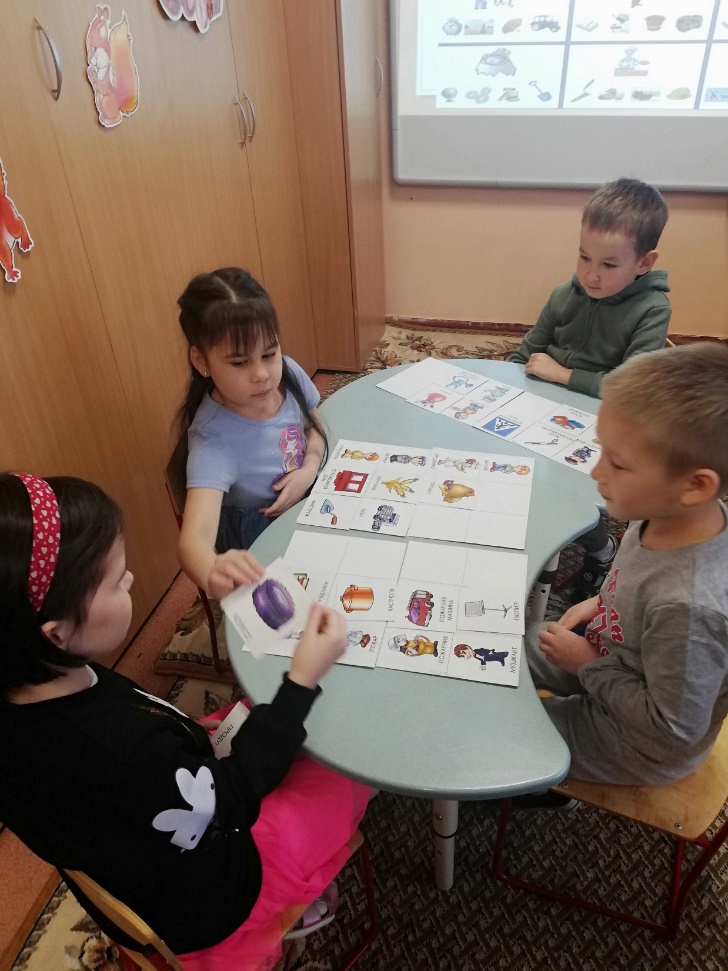 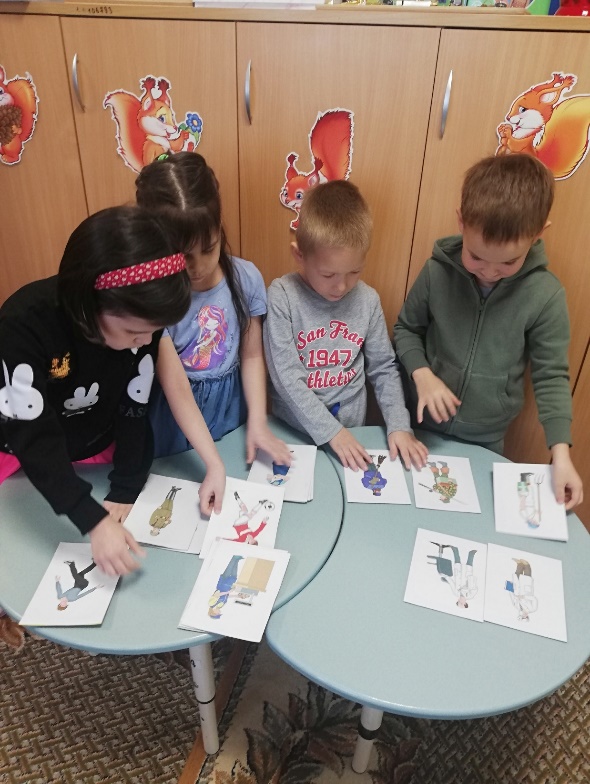 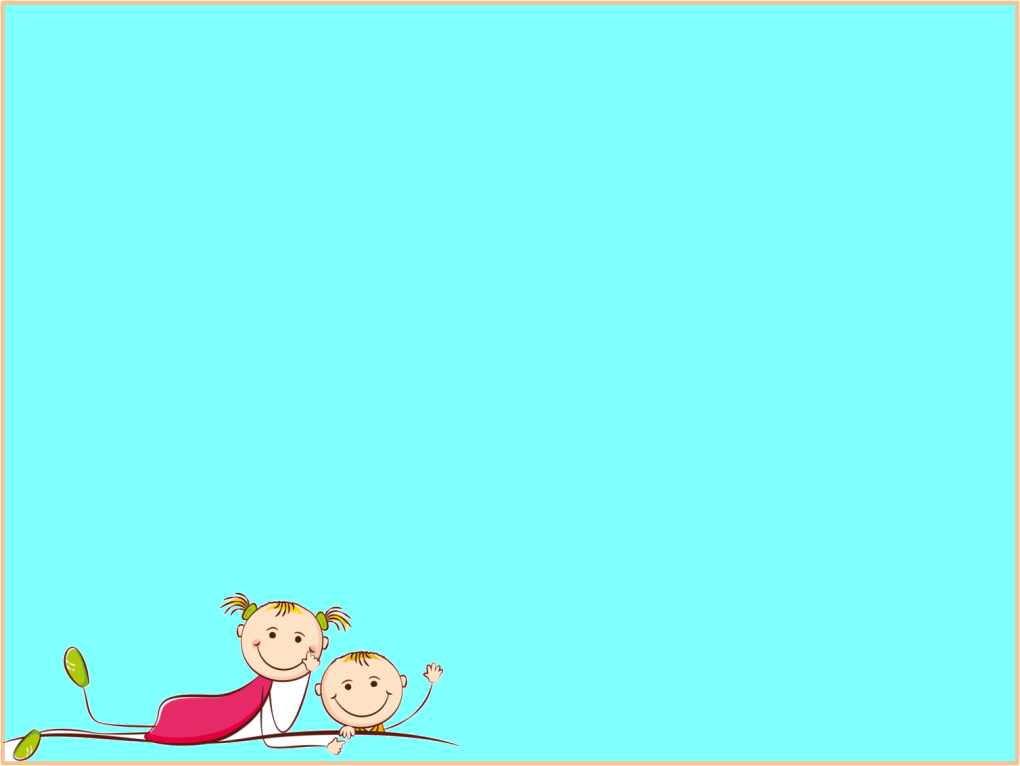 Зона хранения наглядно-методического материала
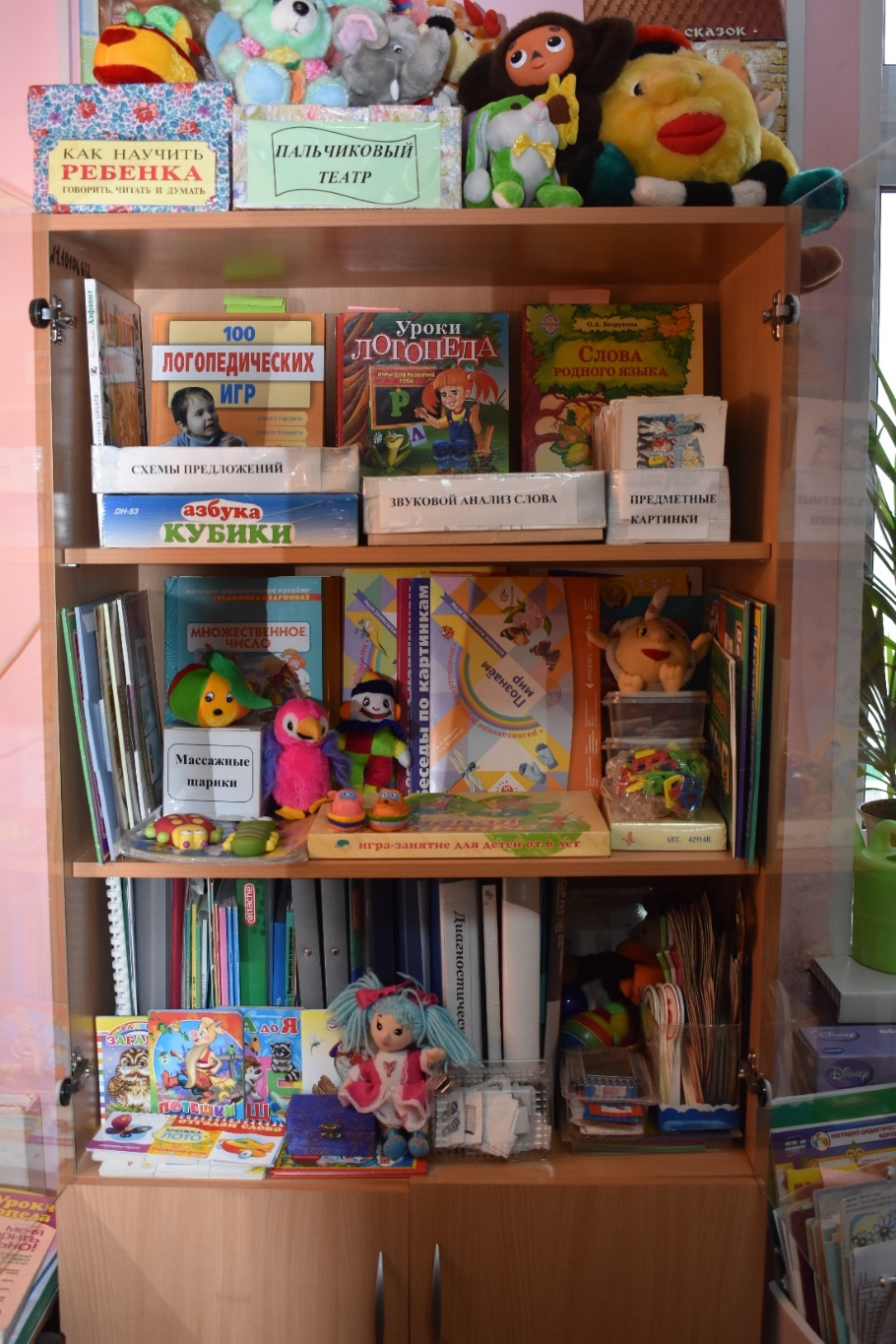 Центр представляет собой стеллажи. Весь материал доступен для пользования детьми и по мере прохождения лексических тем постоянно меняется.        
Материал систематизирован по разделам: звукопроизношение, развитие фонематического восприятия, лексико-грамматического строя, связной речи, обучение грамоте. Имеются картотеки по всем разделам. Наглядно-методический материал по лексическим темам, дидактические игры по разделам храниться в папках.
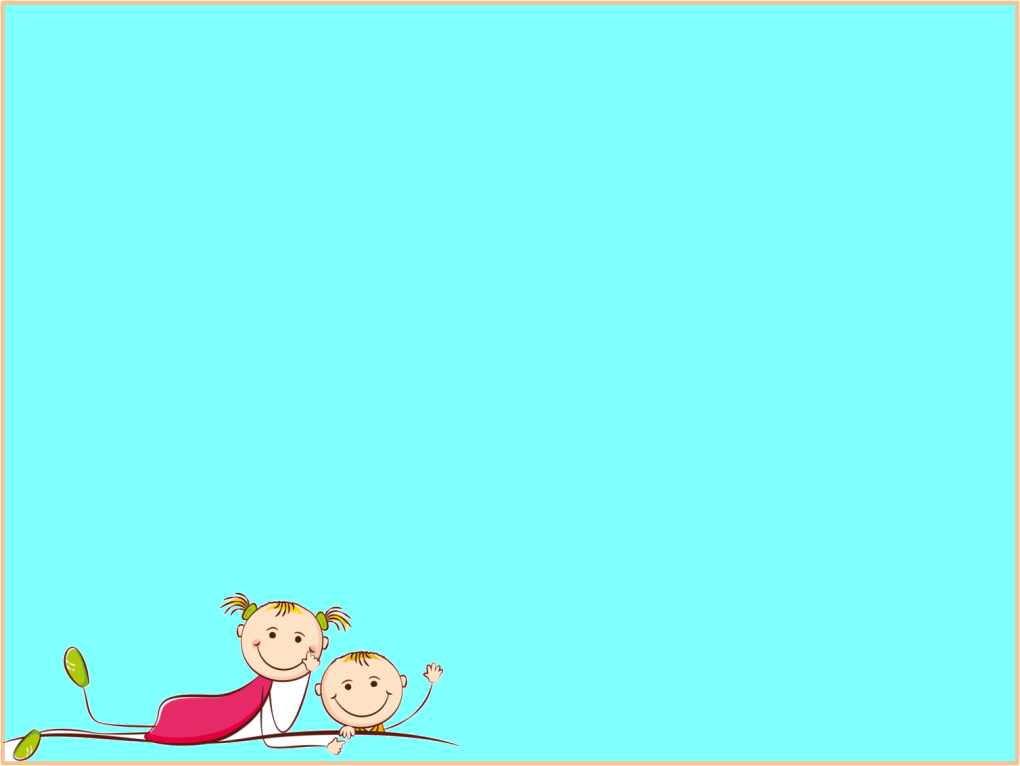 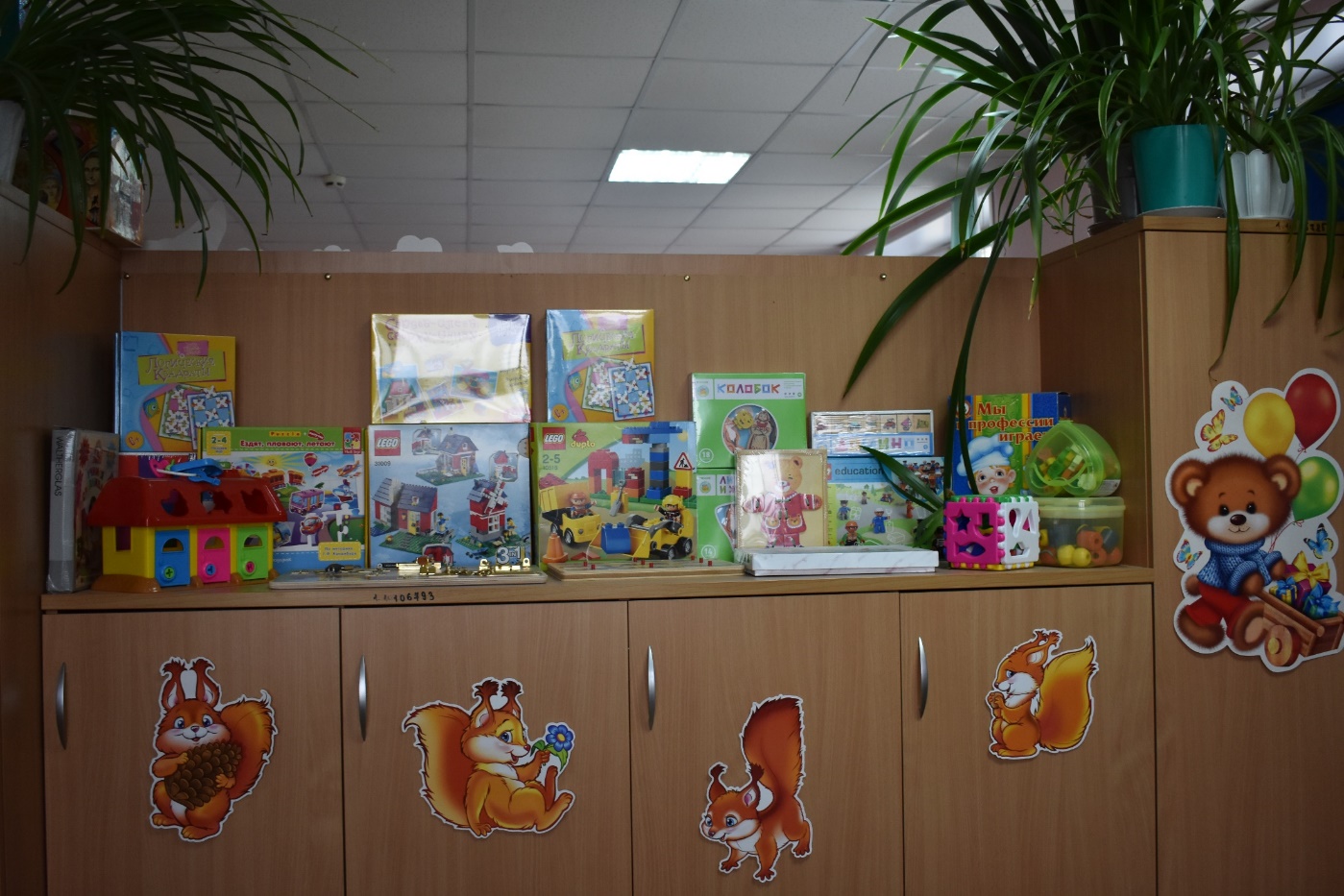 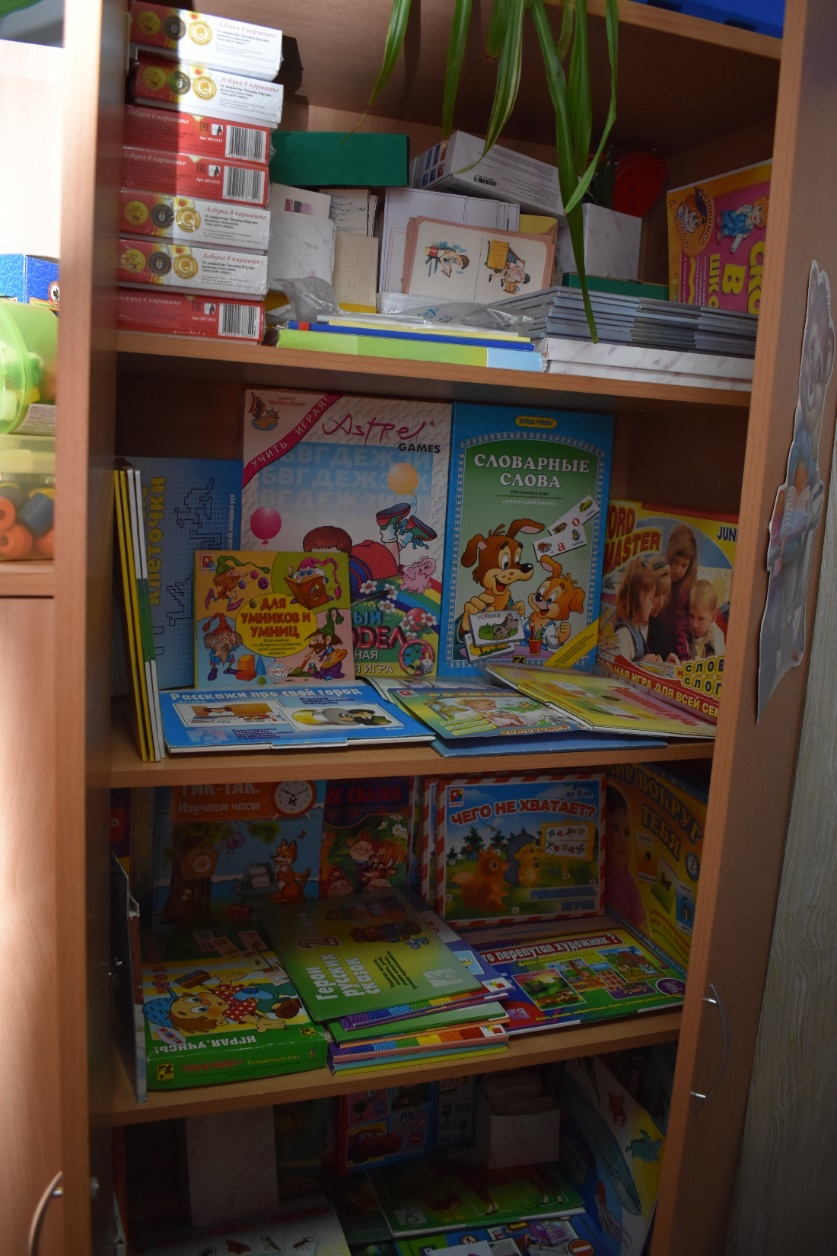 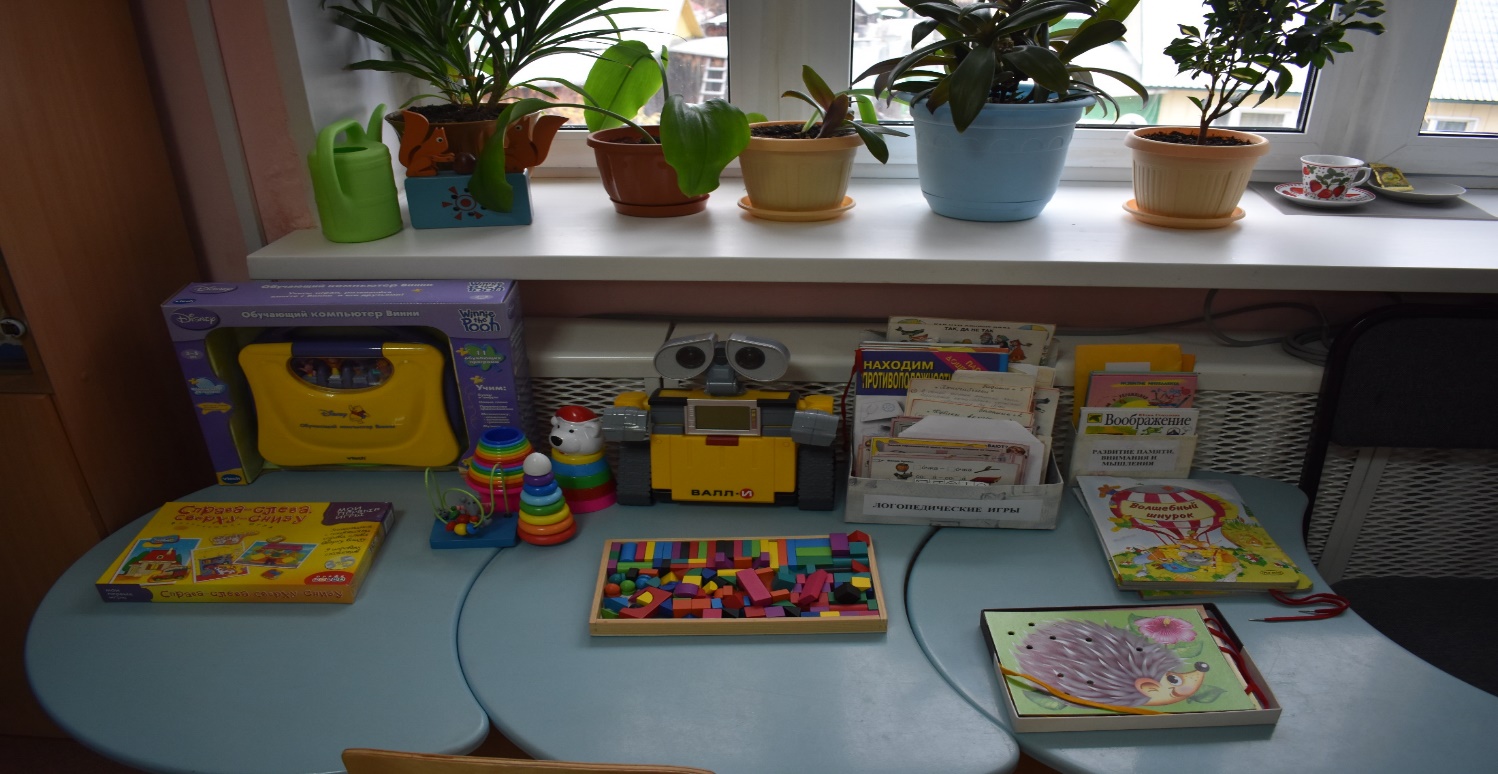 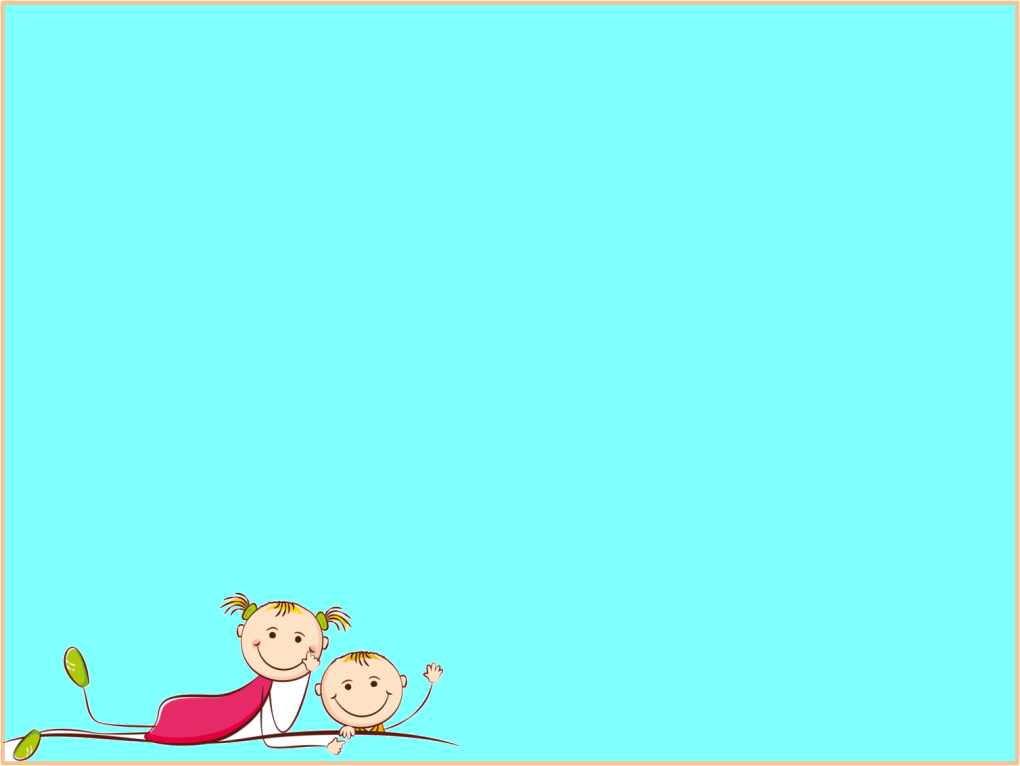 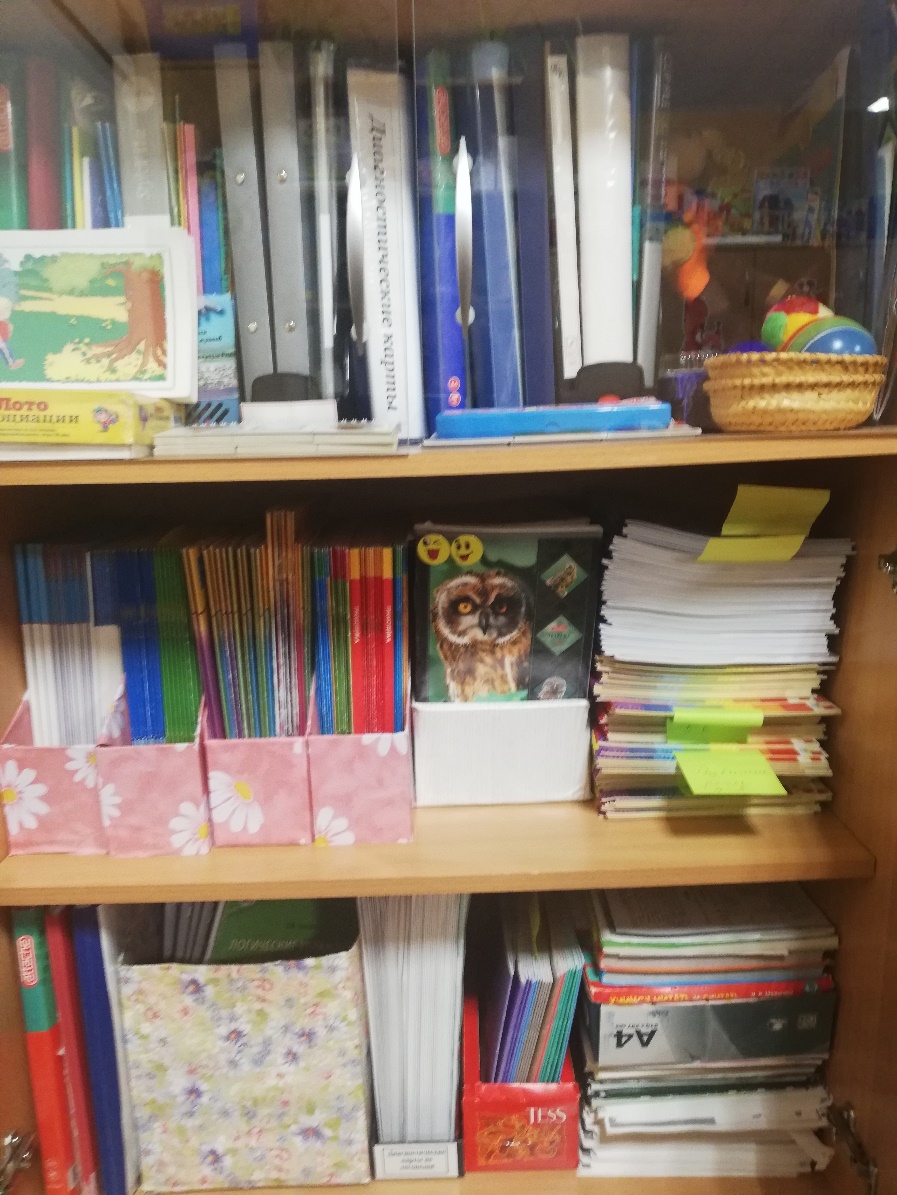 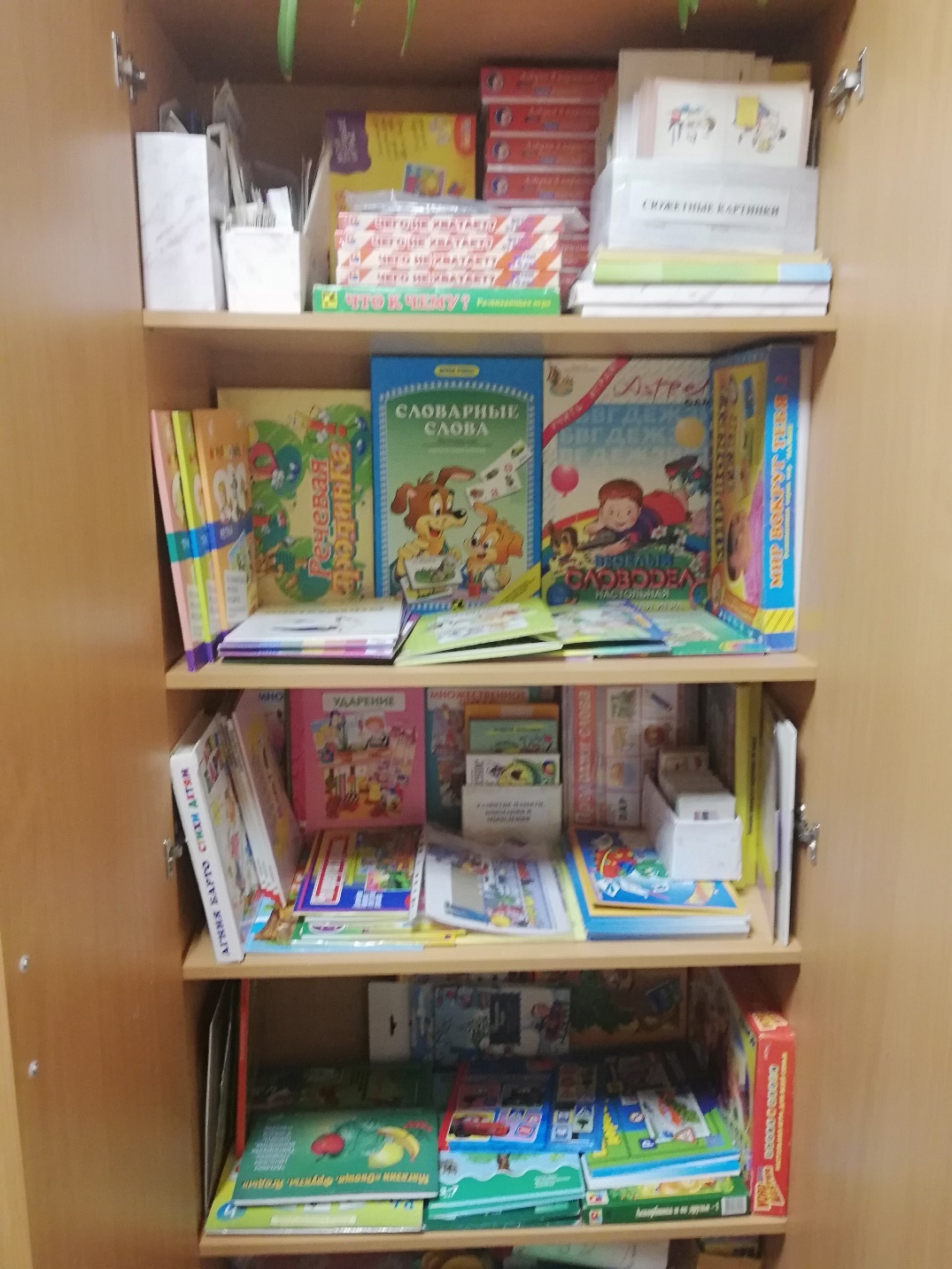 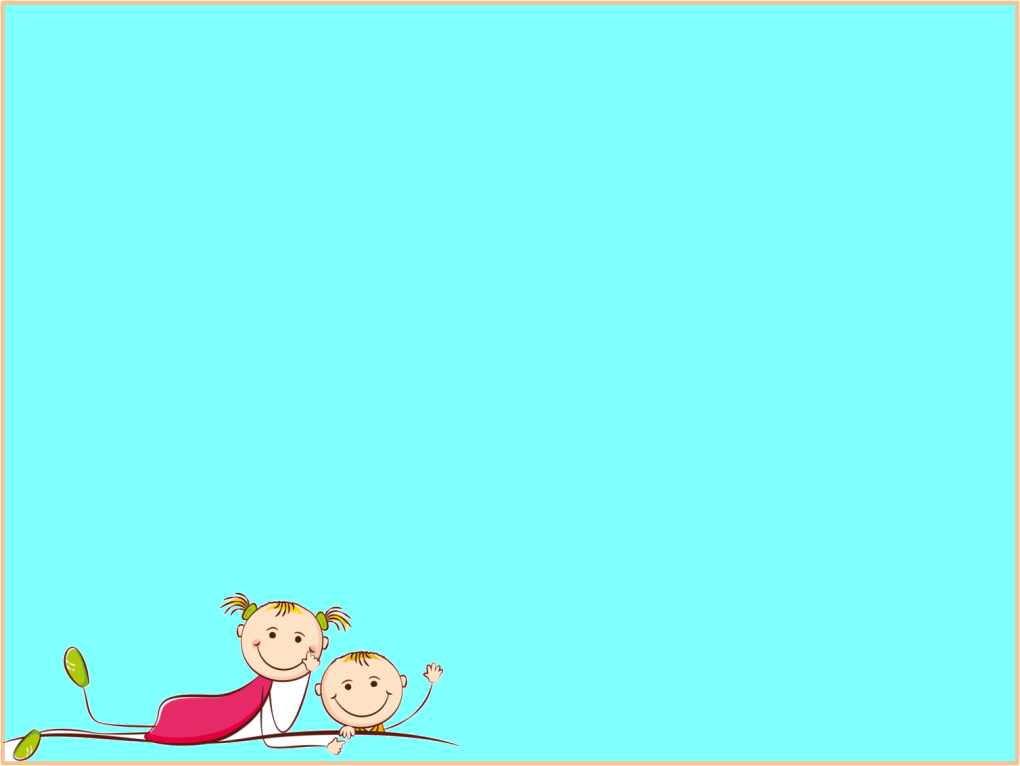 Зона представлена справочной и методической литературой, логопедическими программами и методическими разработками, прописями, тетрадями тренажерами необходимыми для коррекционного процесса.
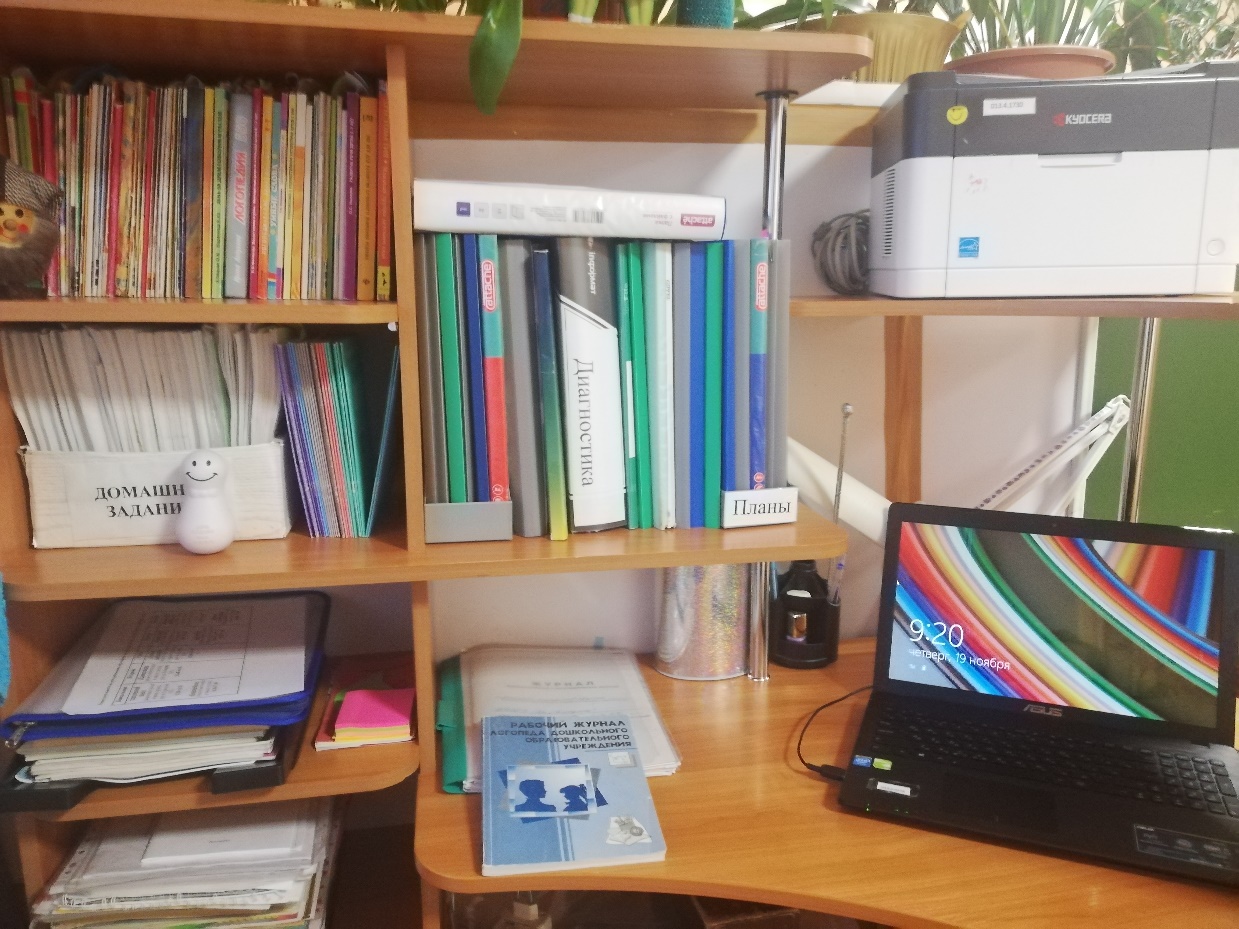 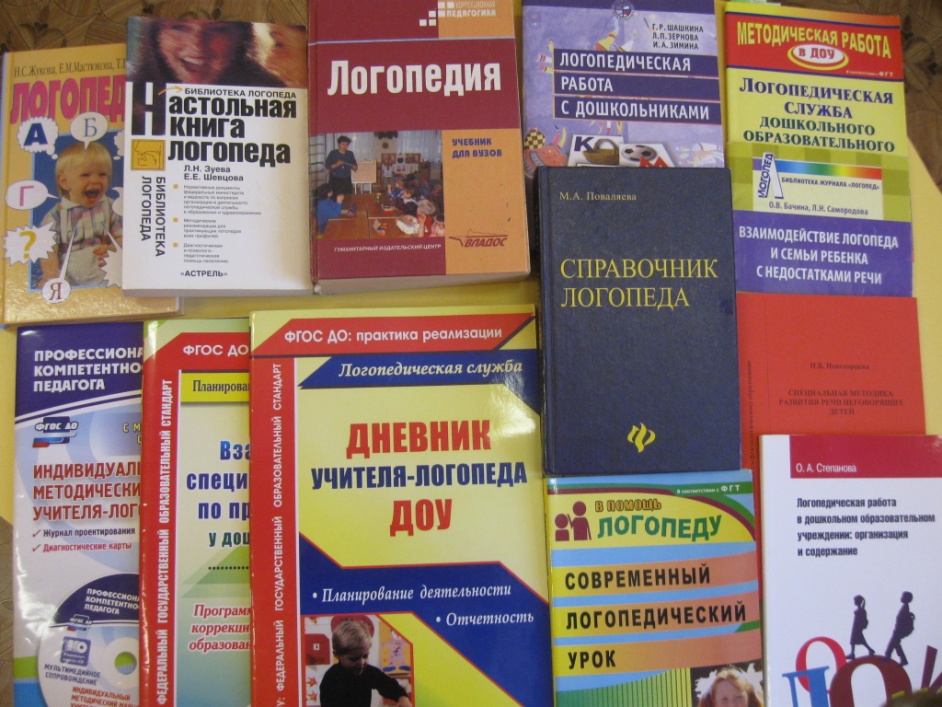 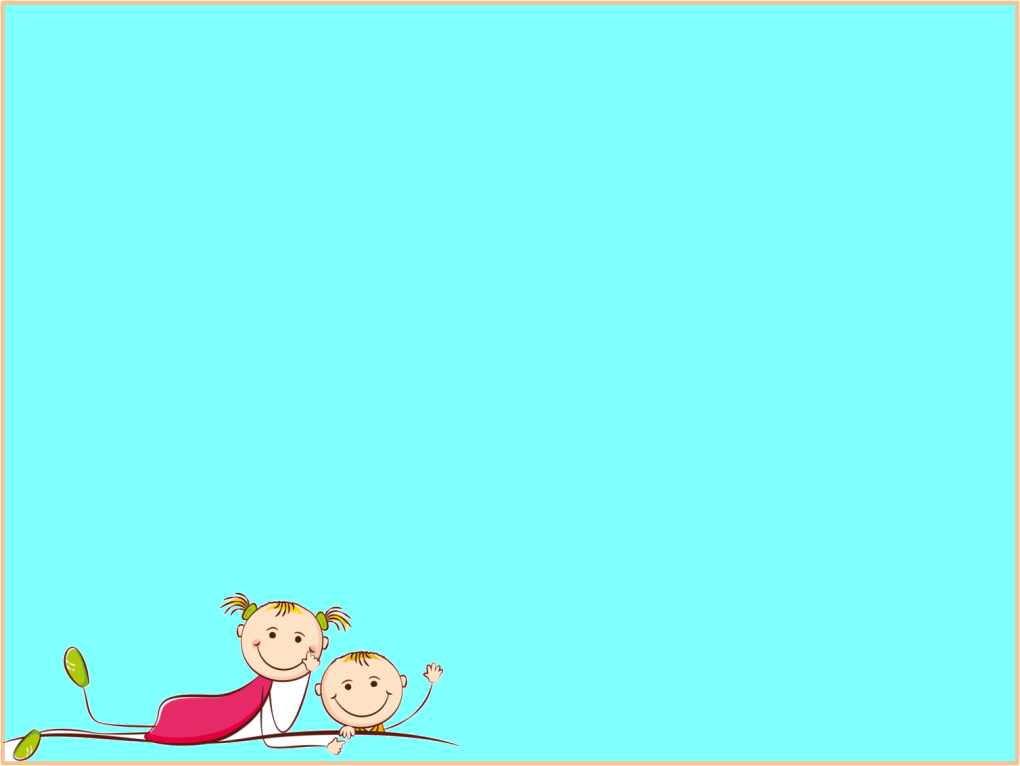 ИКТ технологии. Компьютерные программы:
Мультимедийный проект «Развитие творческих способностей на остове информационных технологий - СИРС» (автор Буров А.Н.)
«Домашний логопед», «Игры для Тигры», «Научим Ягу говорить».
        Тренажёрная система «Живой звук»
        Интерактивный комплекс-стена (это мультимедийный набор, состоящий из 14,        
       песочный столик.
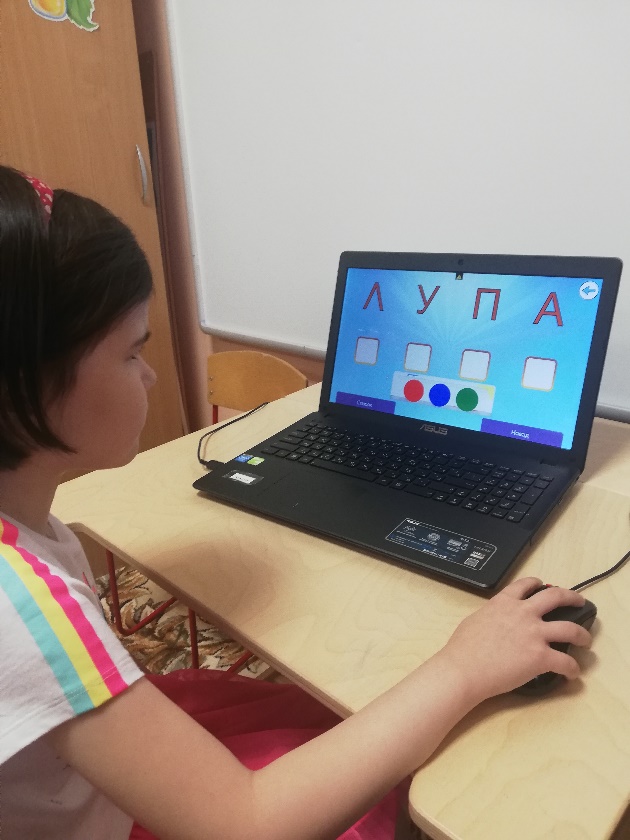 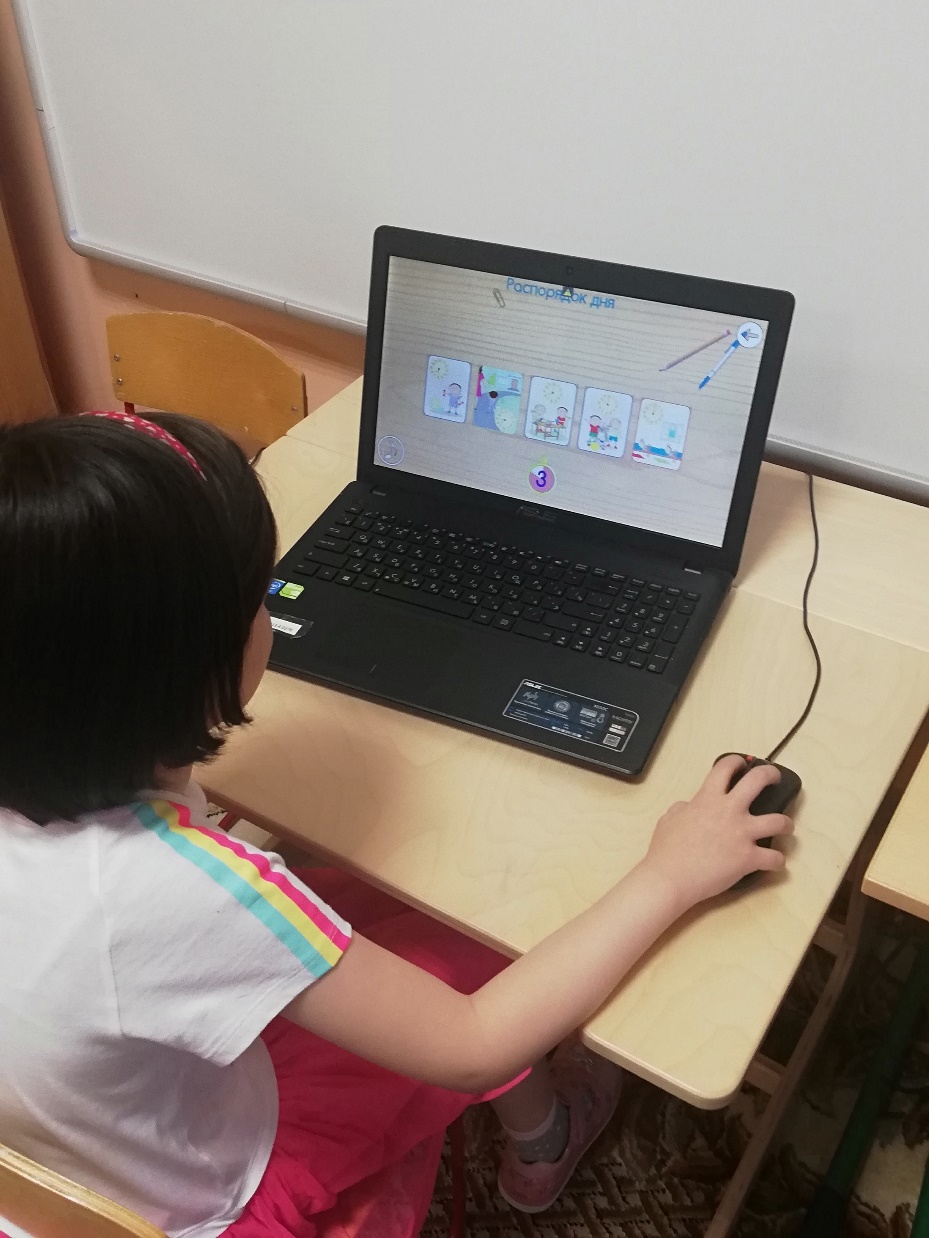 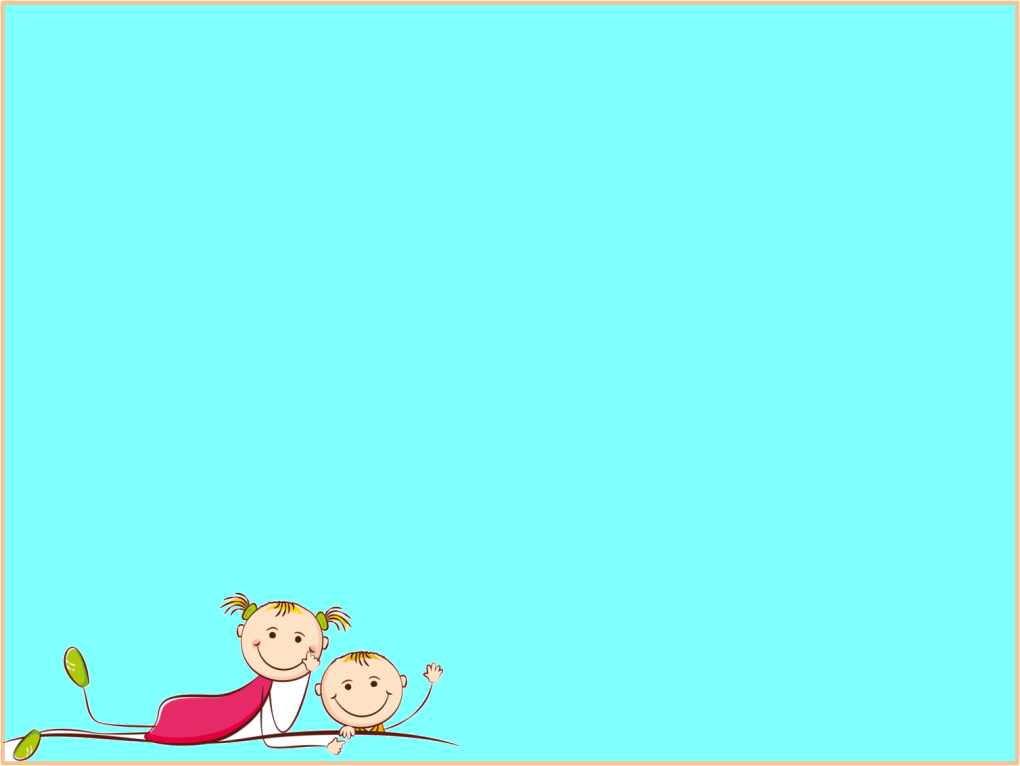 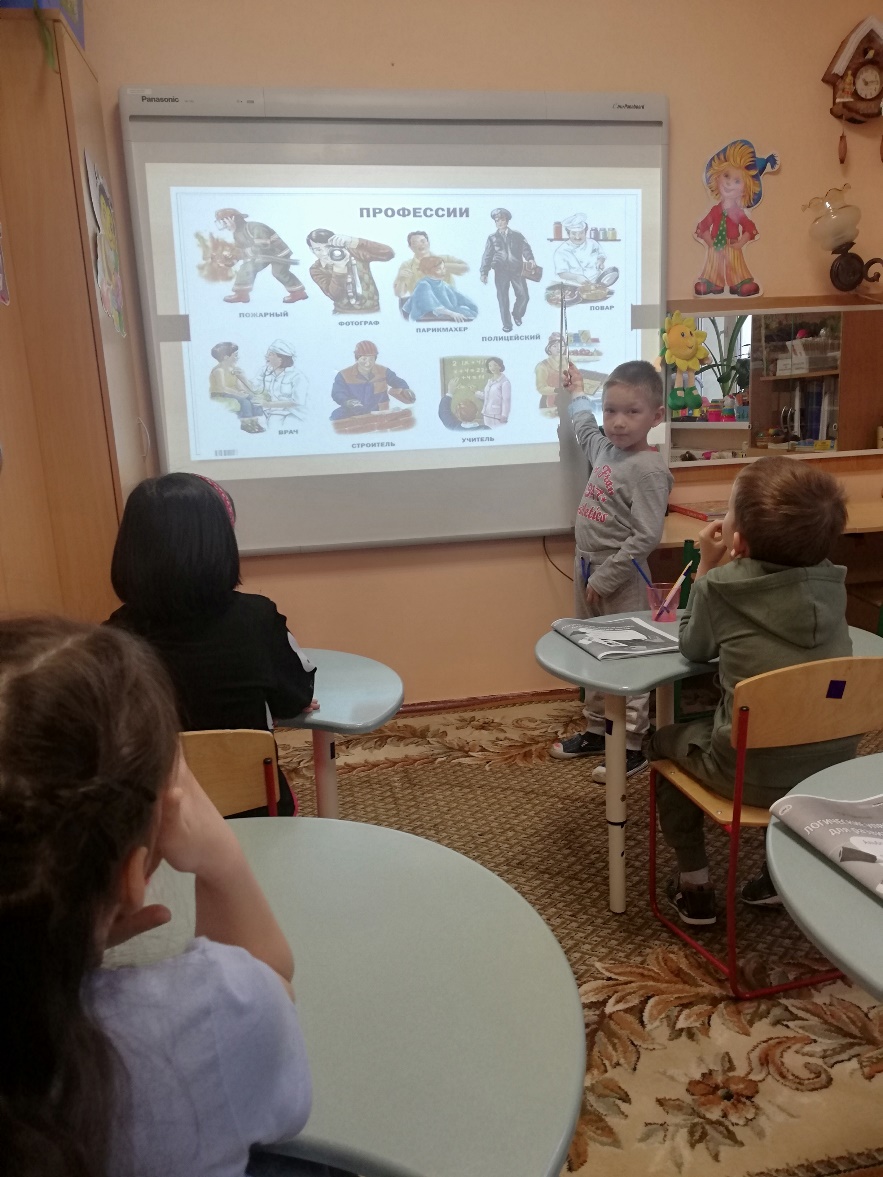 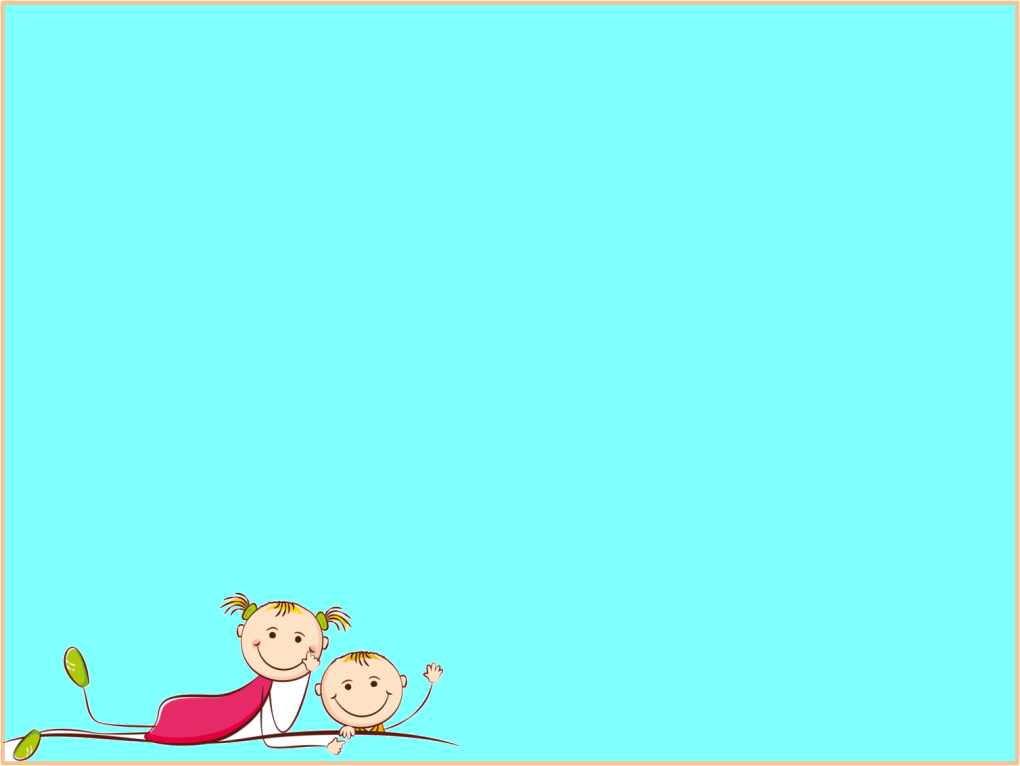 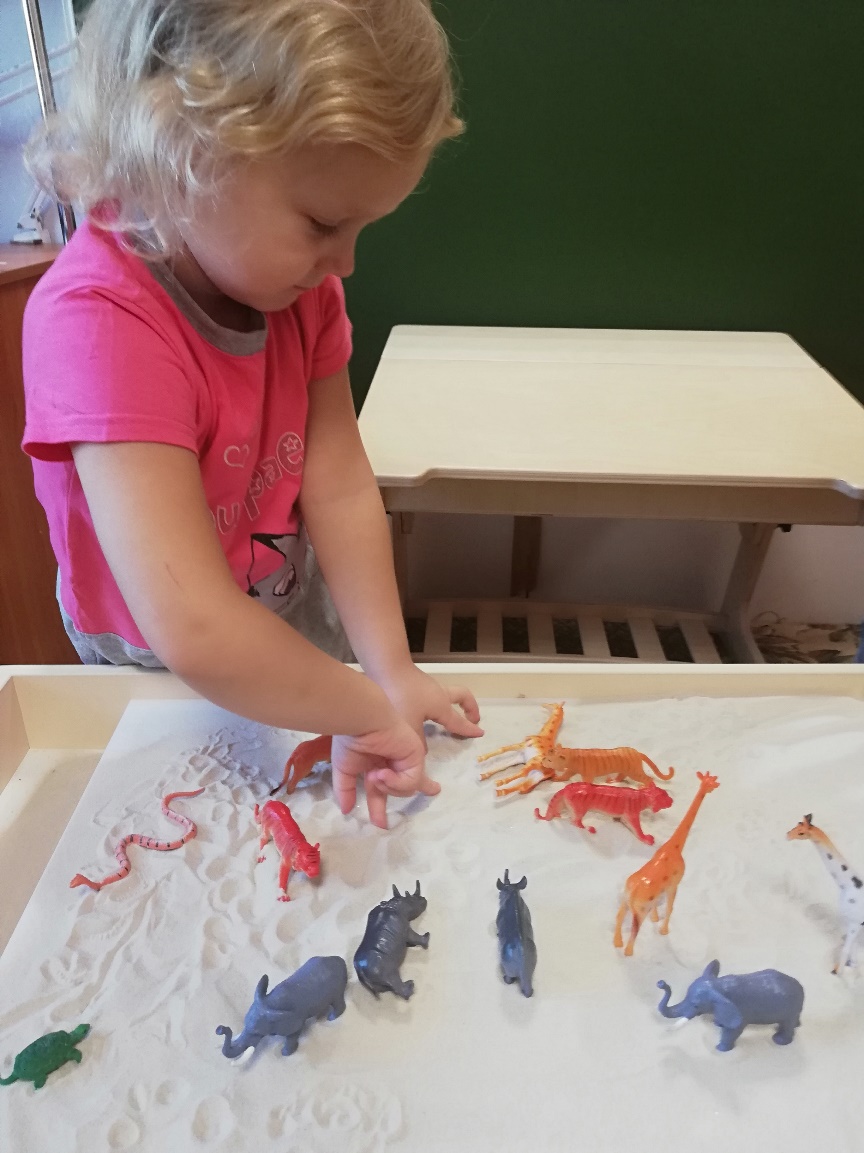 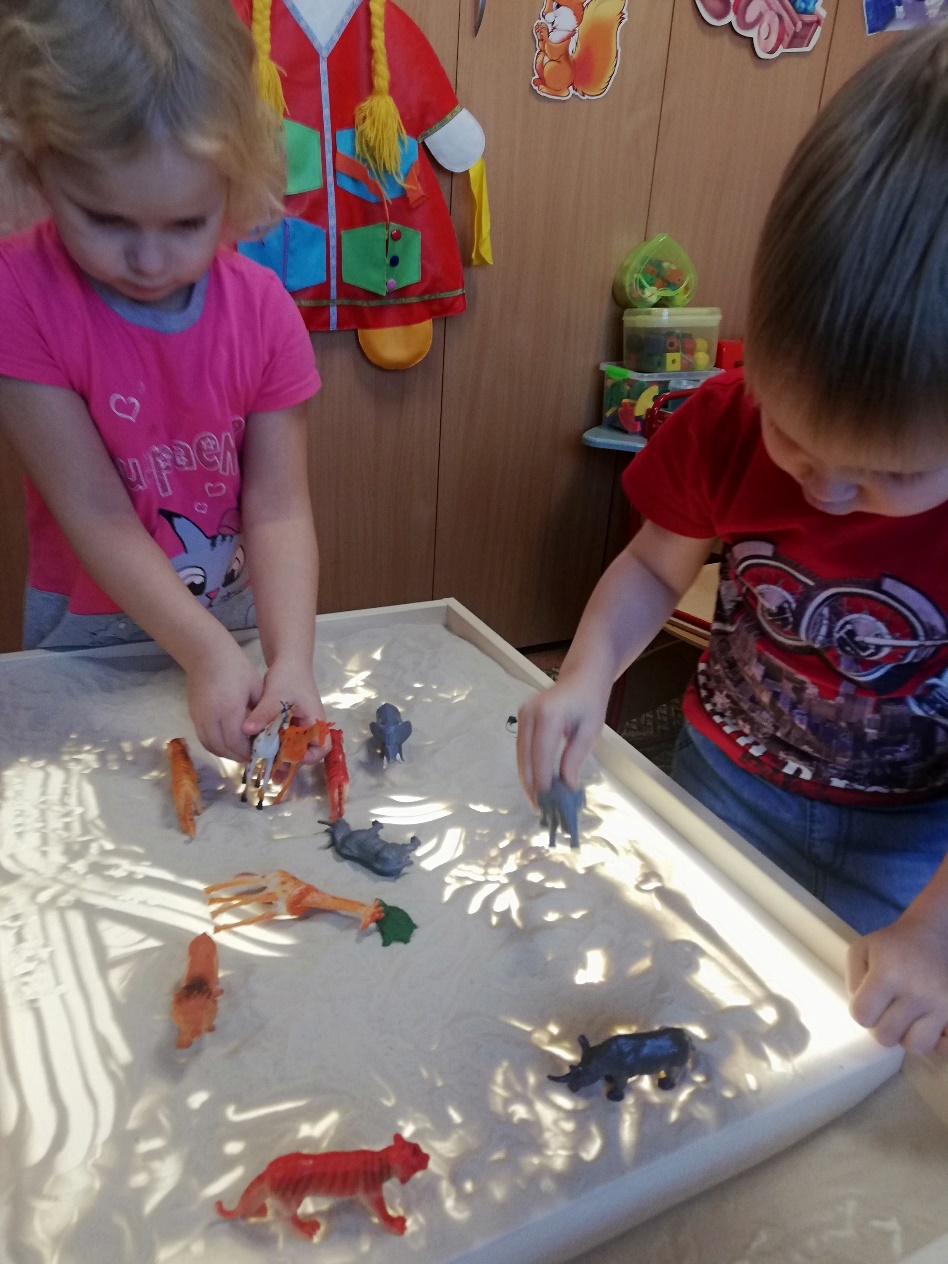 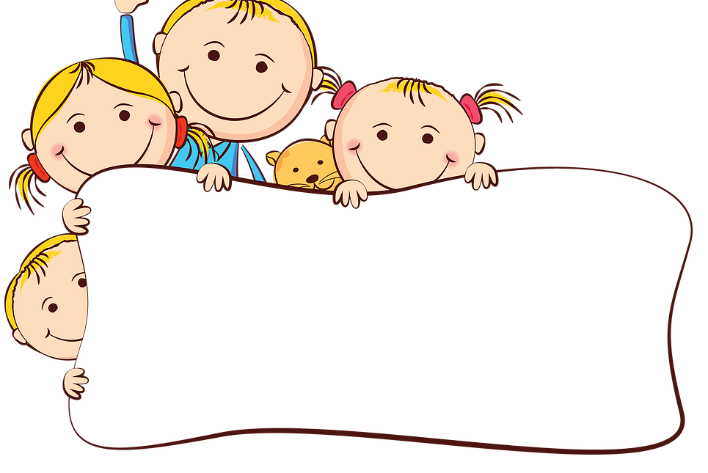 Спасибо за внимание!